COVID- 19 SeriesNavigating PPP Forgiveness Rulesfor Businesses & Self-Employed
Presented for iaccgh houston
BY
Rimple mashruwAla cpa llc
RIMPLE MASHRUWALA CPA LLC                                                                                                                            rmcpa.us 832-533-2100
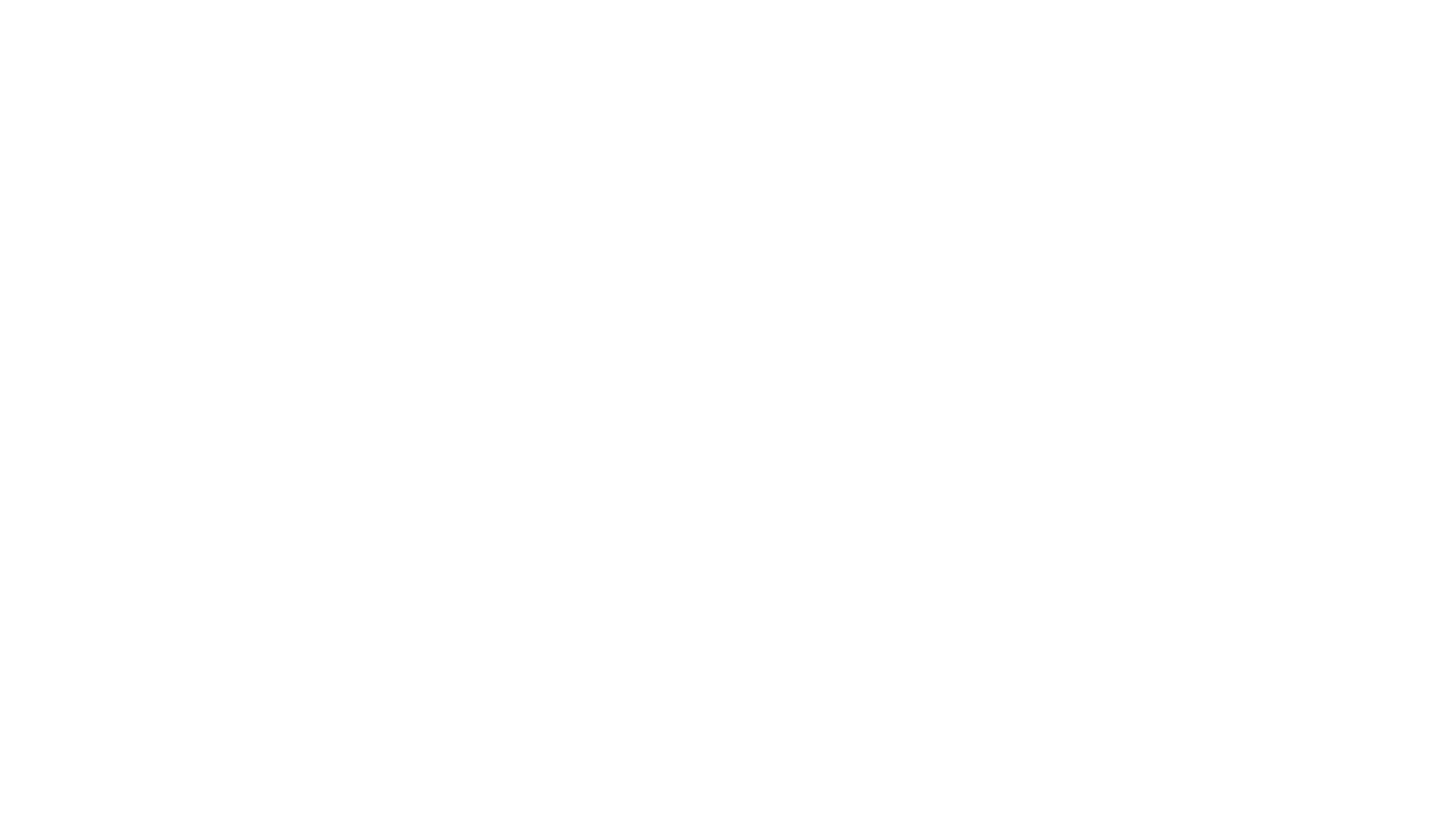 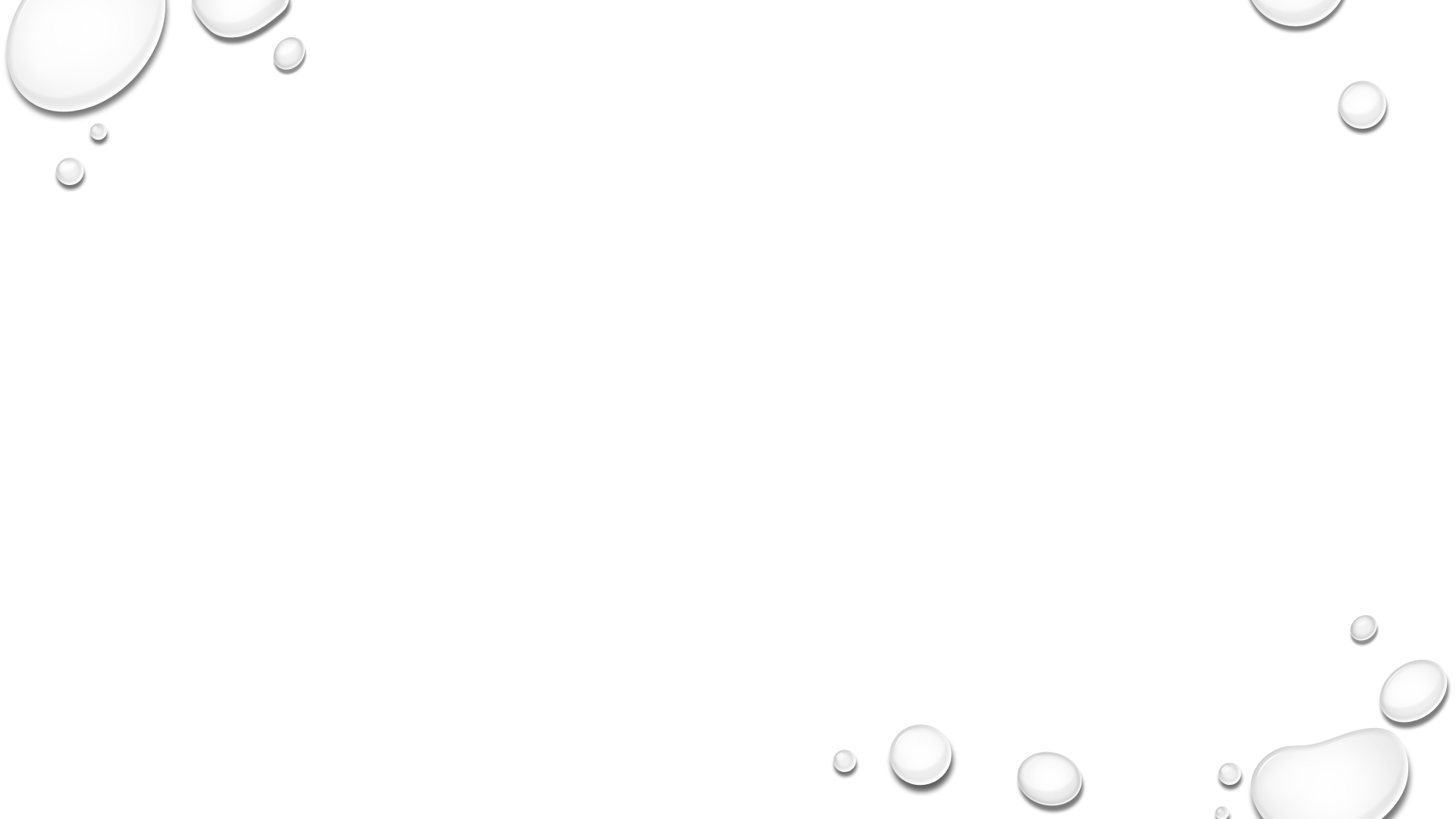 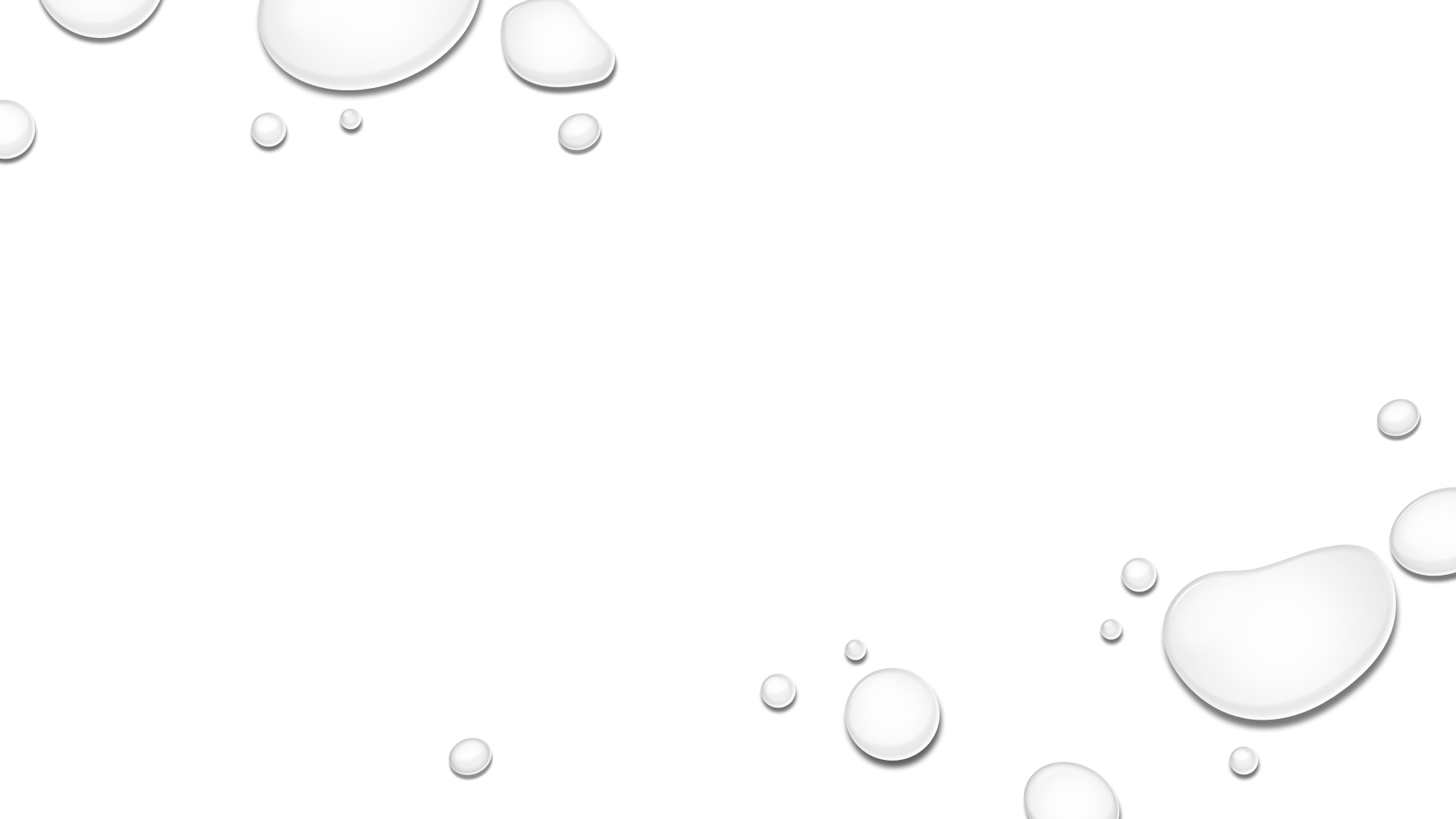 Forgiveness Process - When to Apply
RIMPLE MASHRUWALA CPA LLC                                                                                                                            rmcpa.us 832-533-2100
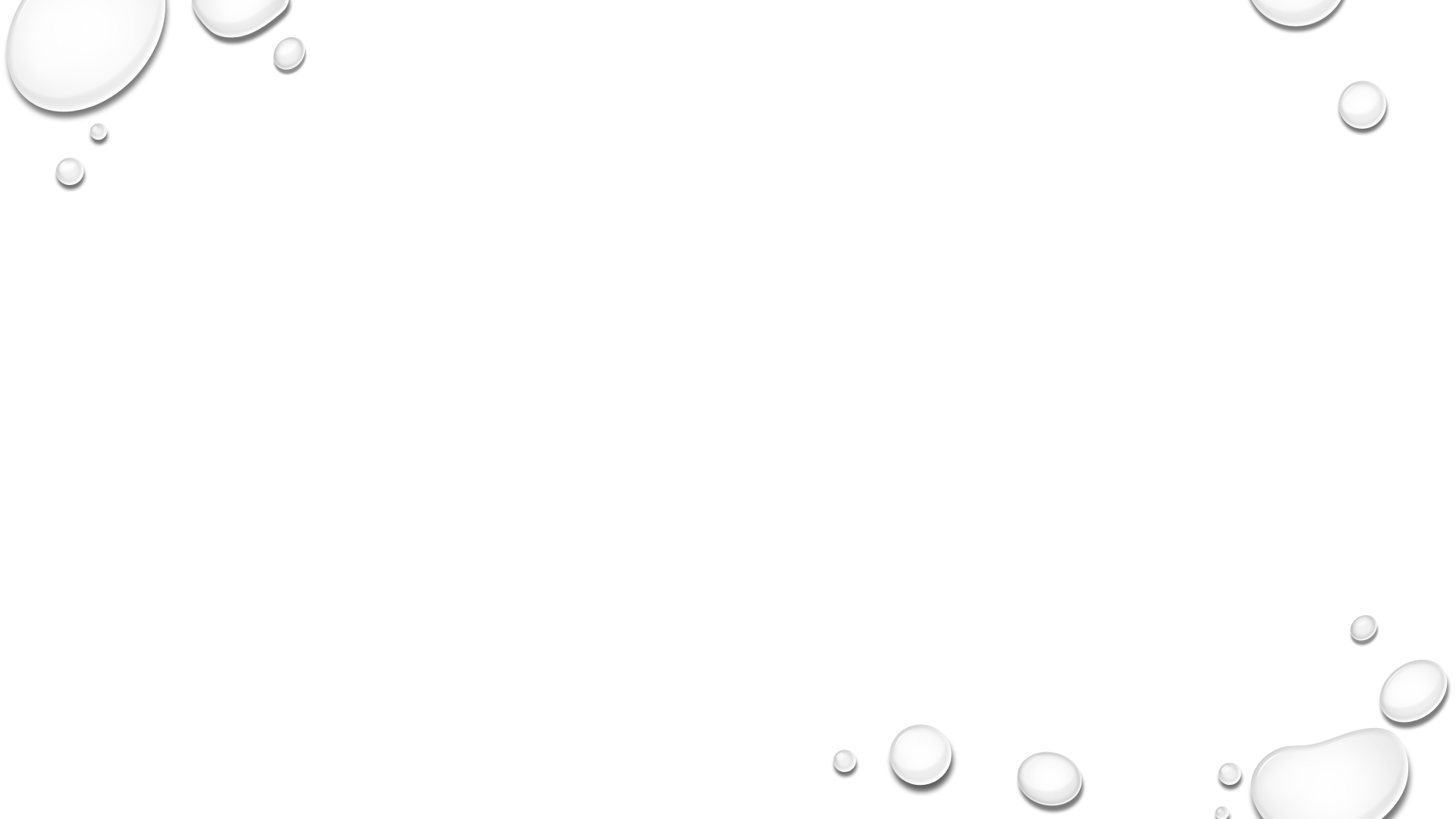 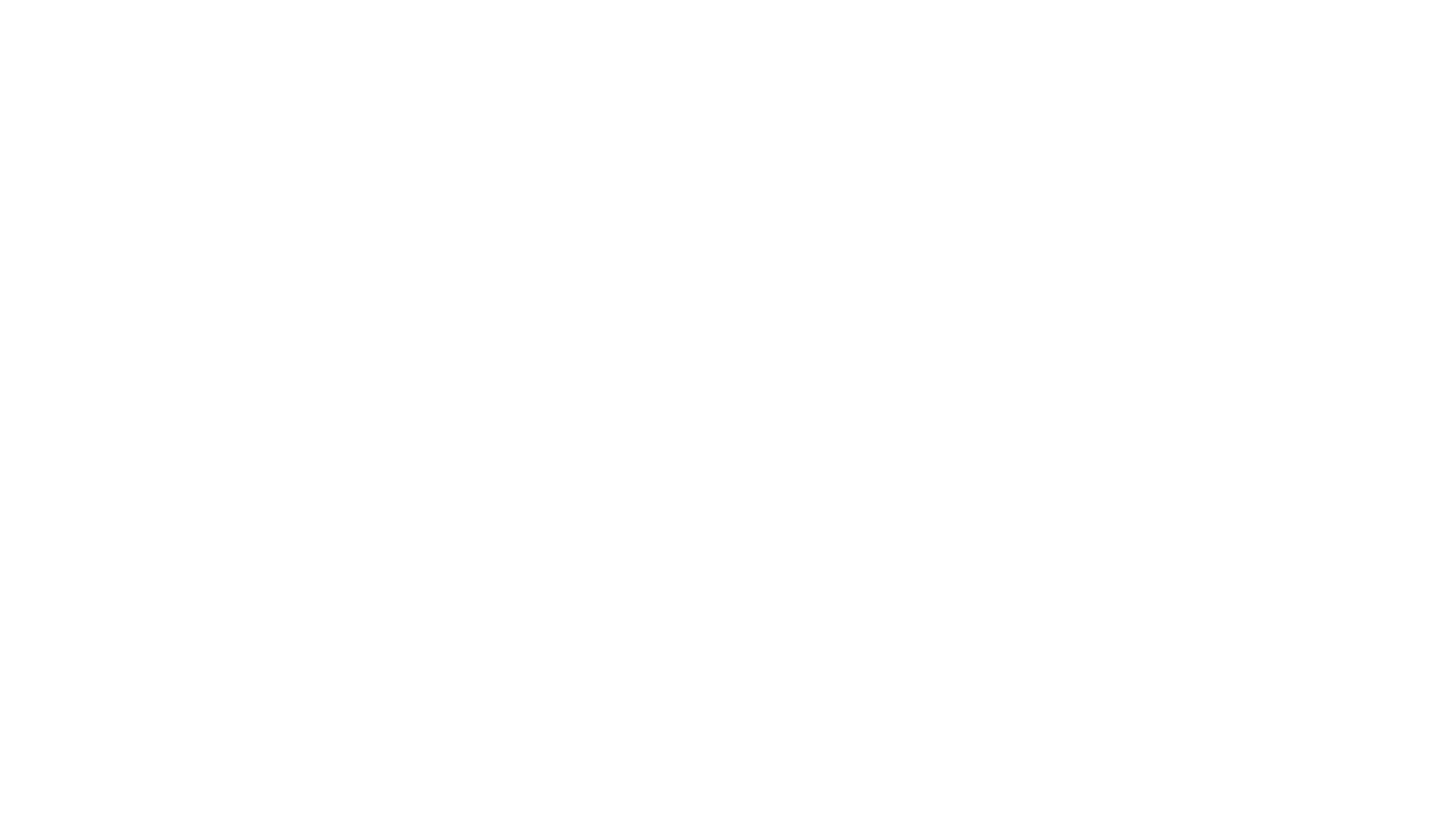 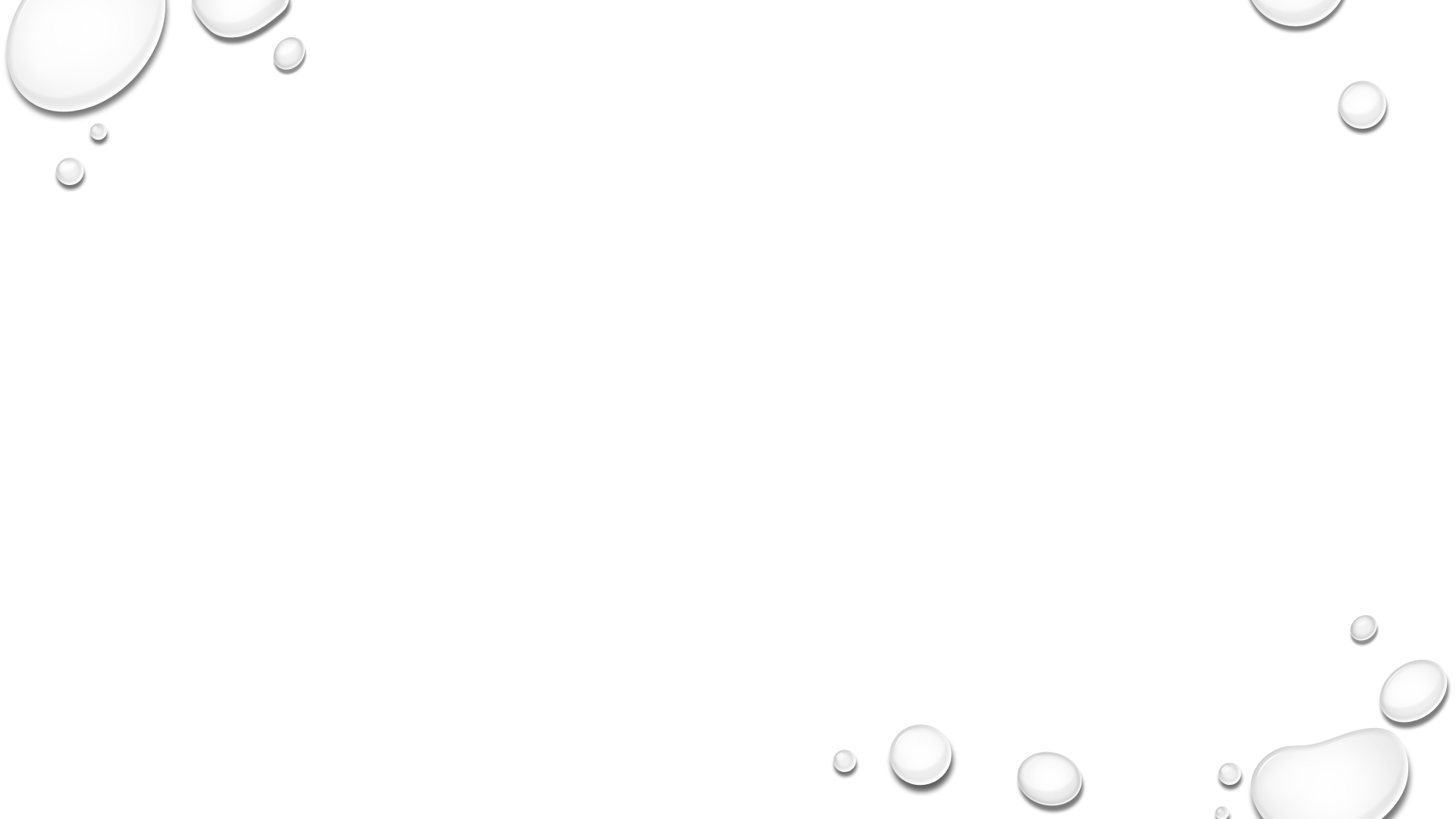 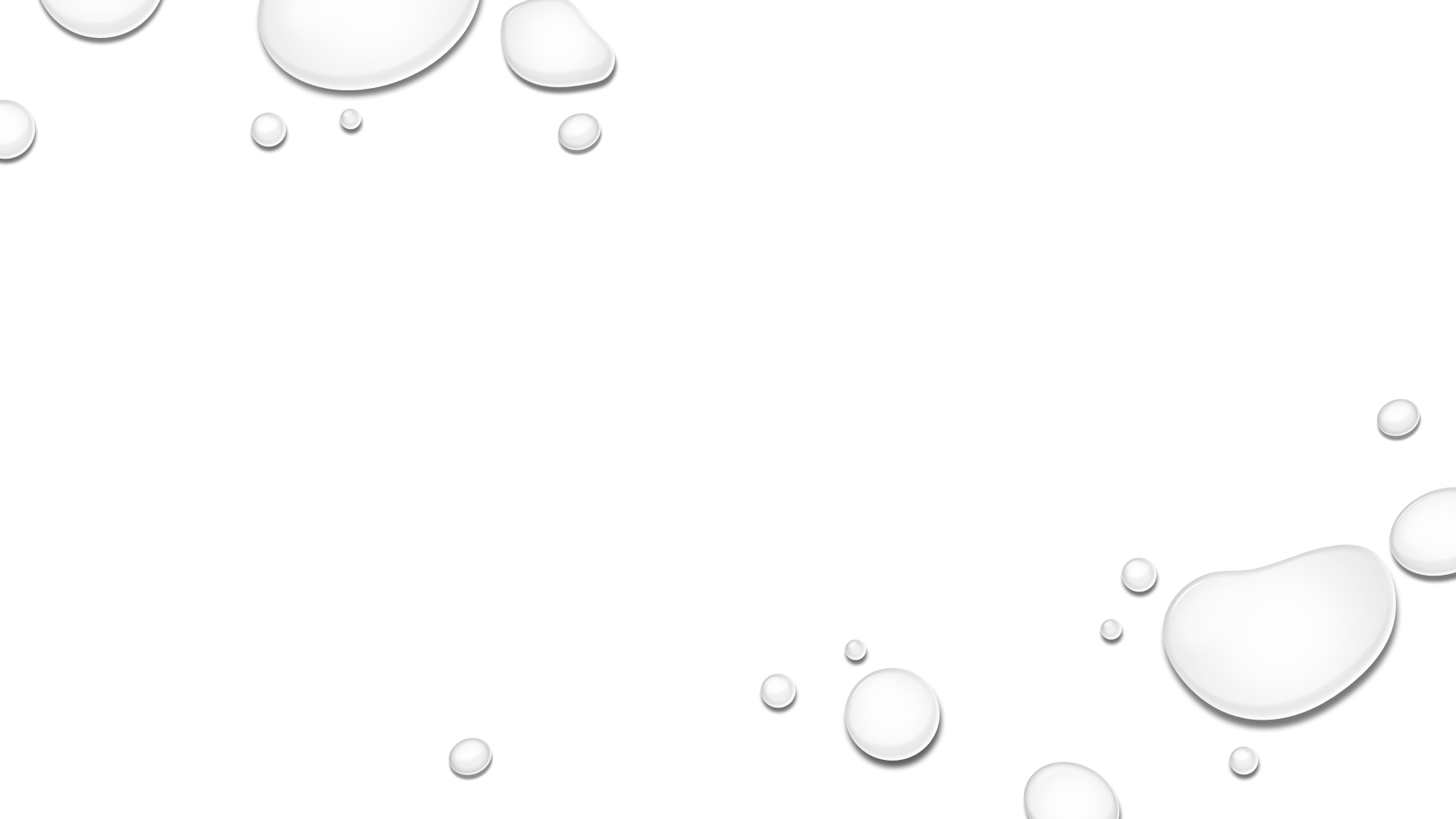 Forgiveness Timeline
RIMPLE MASHRUWALA CPA LLC                                                                                                                            rmcpa.us 832-533-2100
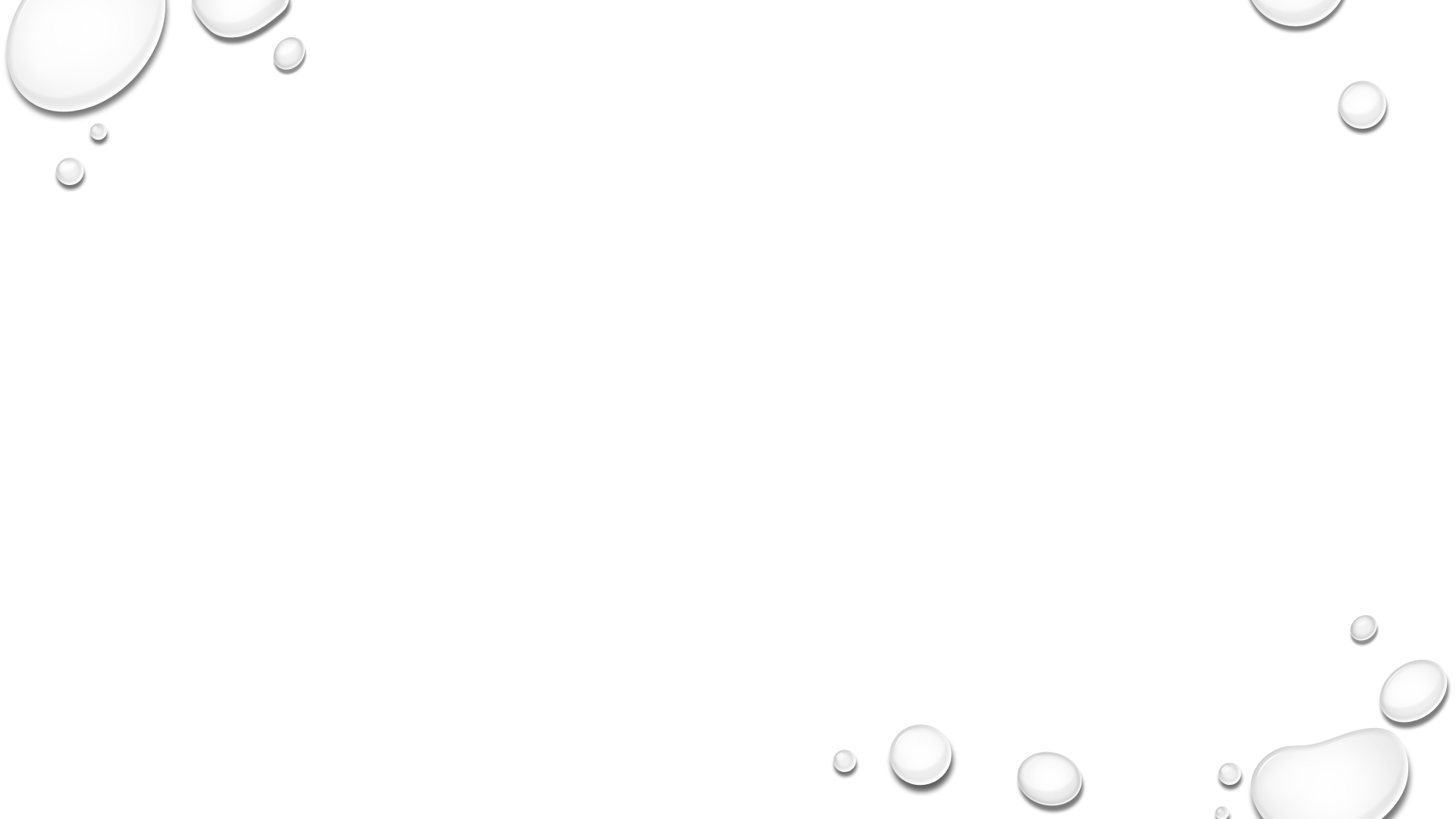 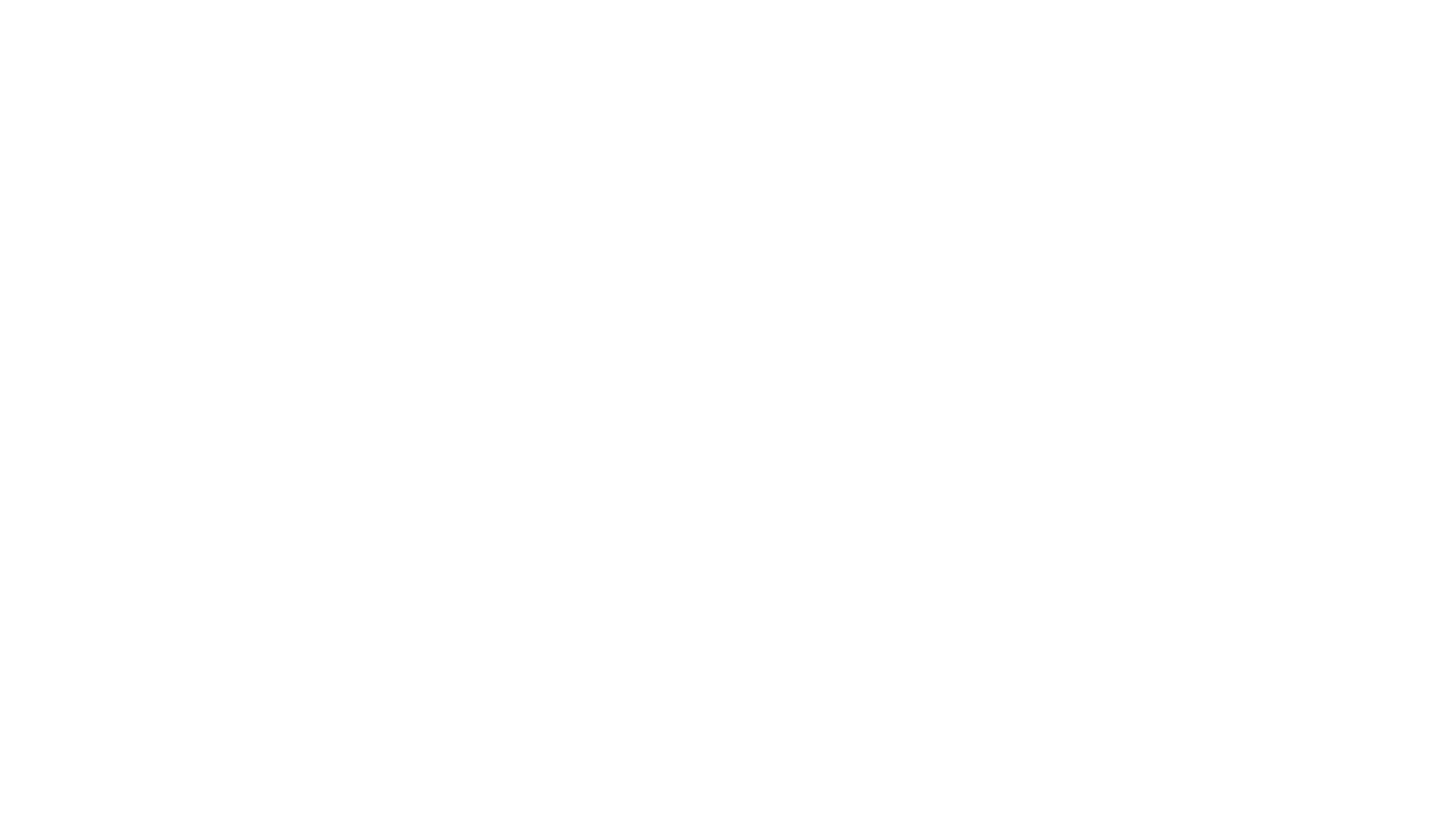 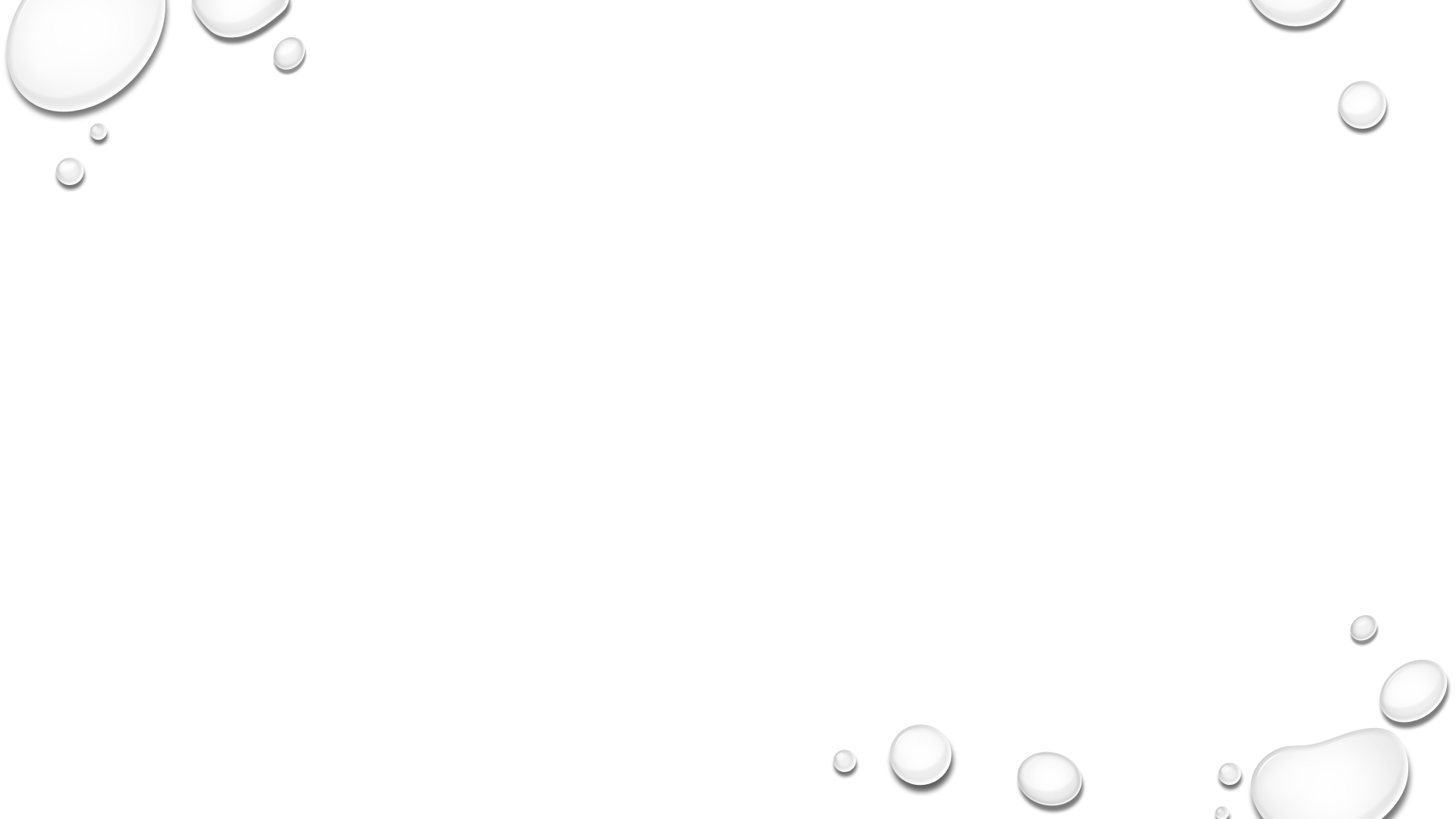 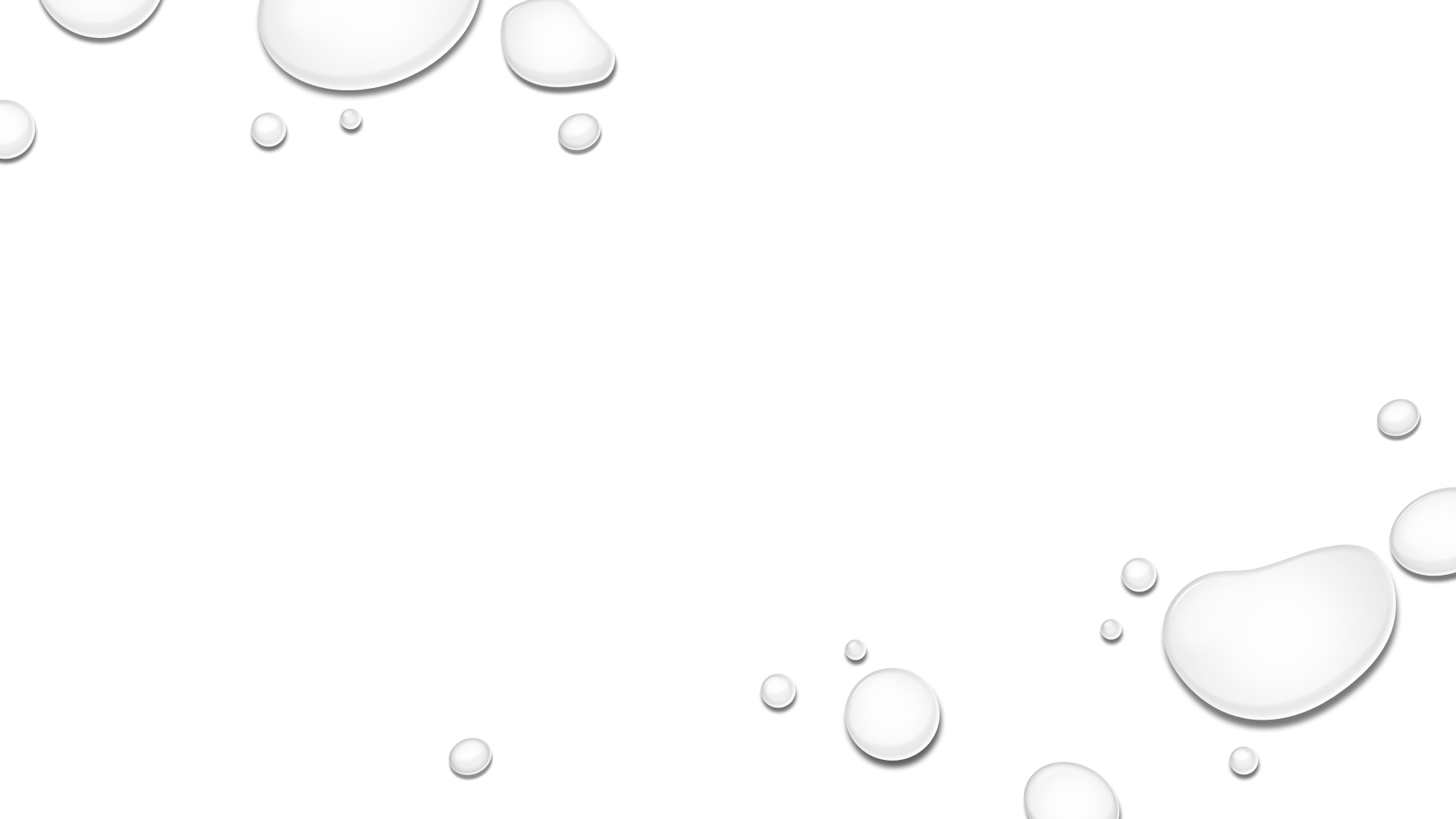 Reduction on Full Time Equivalent Employee (FTEE)
Borrower reduces average FTEE during Covered Period as compared to the elected Measurement Period
Reduction in the Employees Salaries & Wages
Borrower reduces average annual salary or hourly wages for any employee by more than 25 percent
Not spending at least 60% of the forgiveness in Payroll Cost.
There are 3 ways in which you can get a haircut in forgiveness amount
RIMPLE MASHRUWALA CPA LLC                                                                                                                            rmcpa.us 832-533-2100
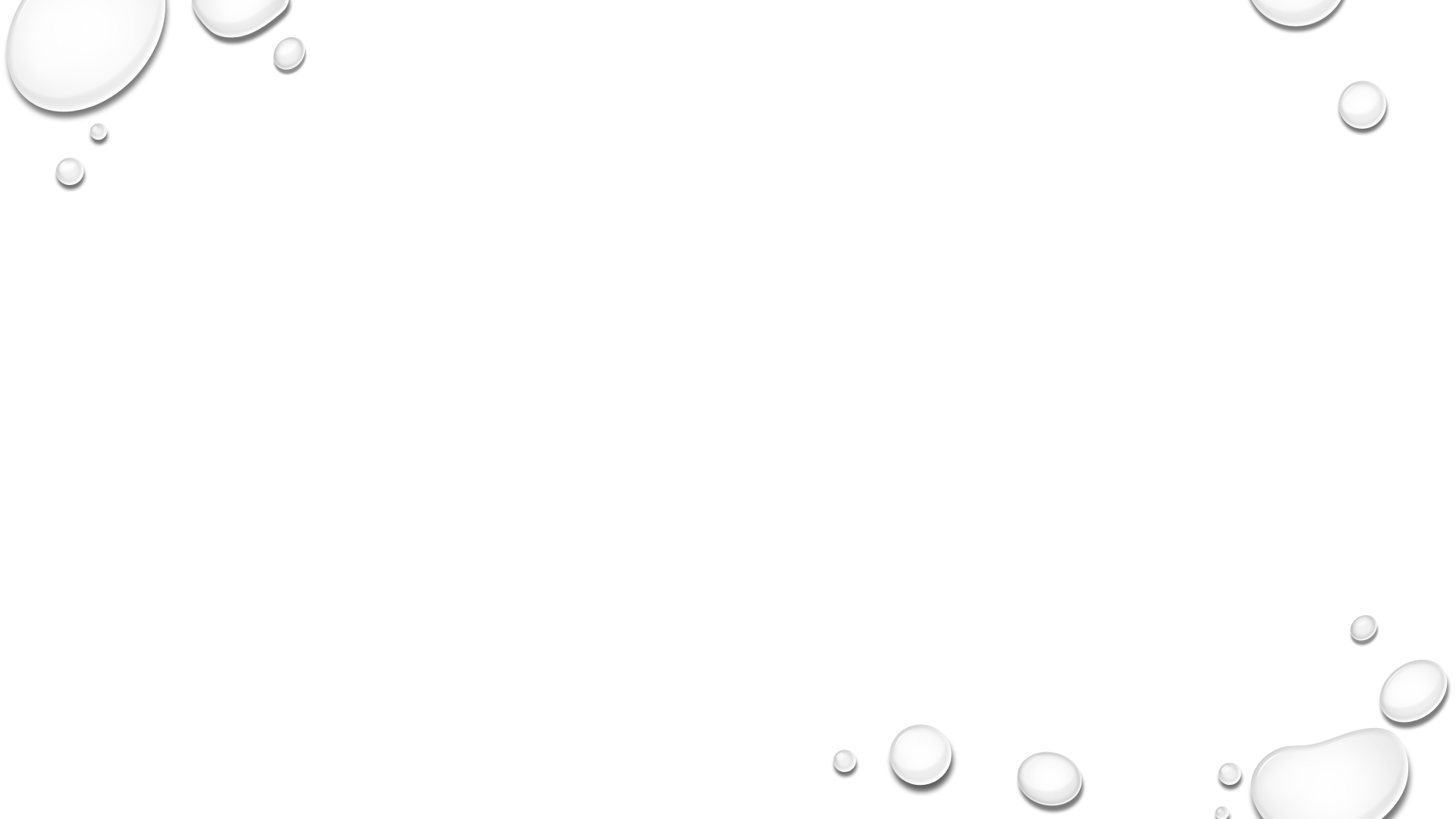 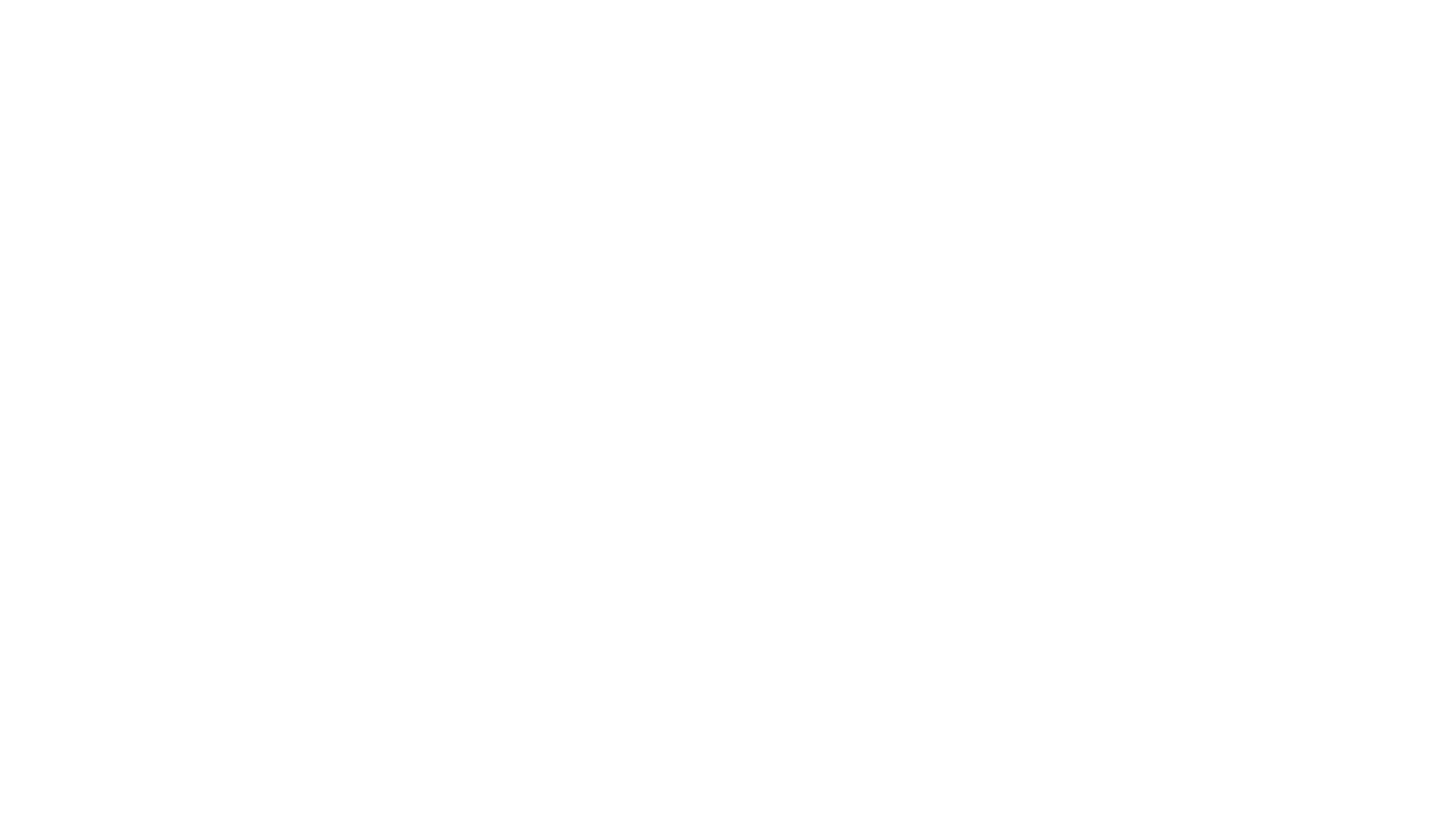 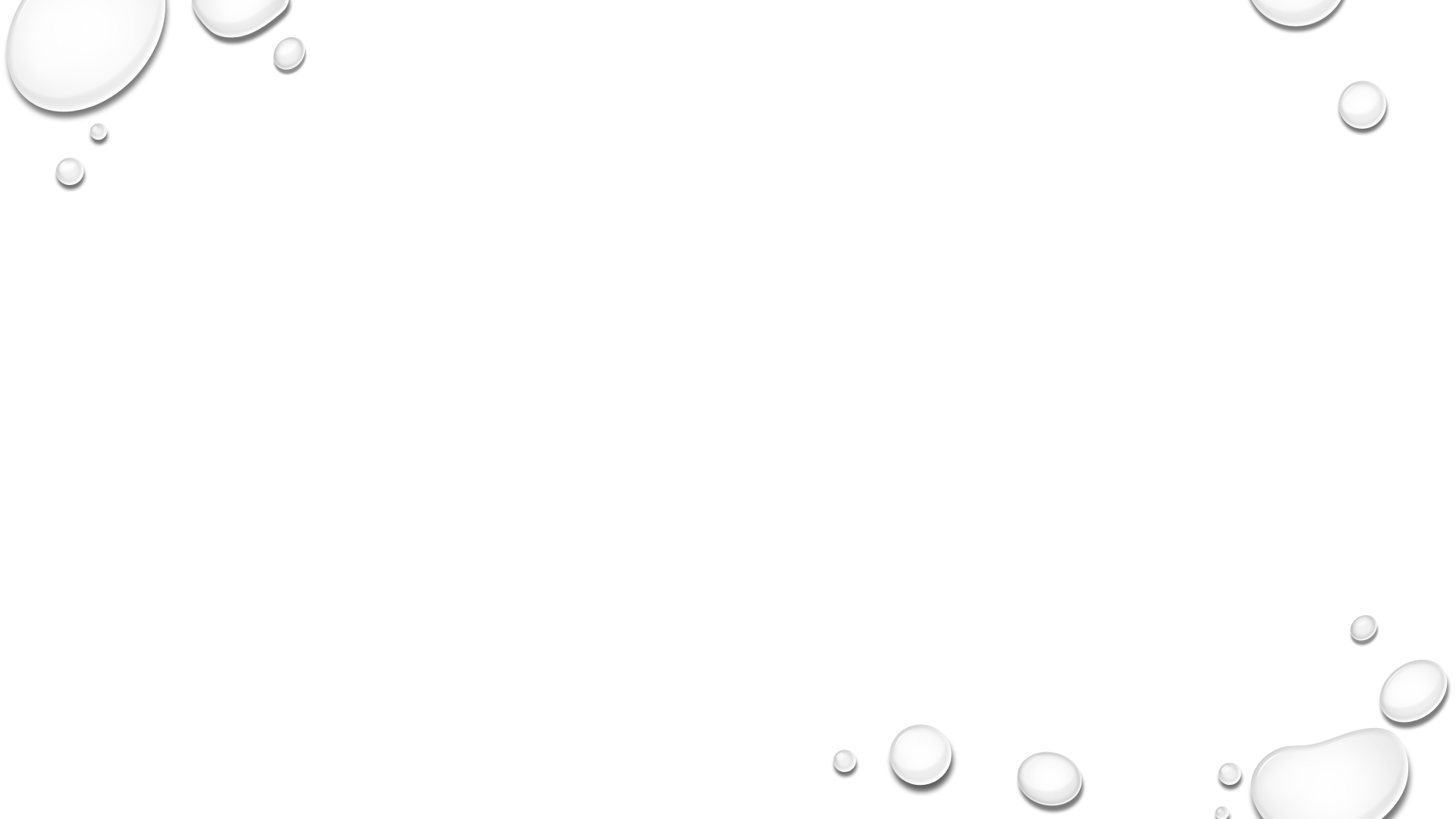 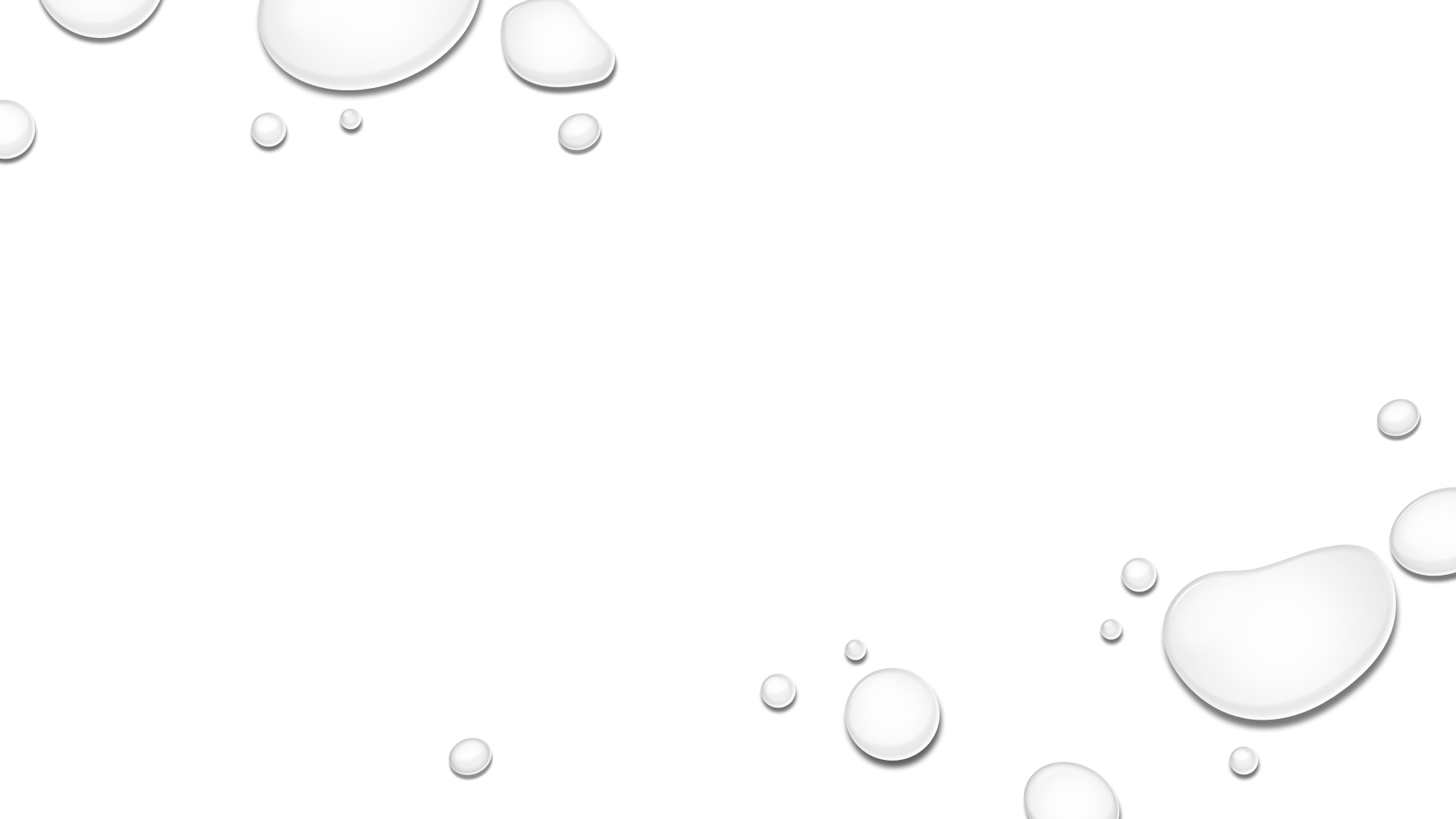 Example
RIMPLE MASHRUWALA CPA LLC                                                                                                                            rmcpa.us 832-533-2100
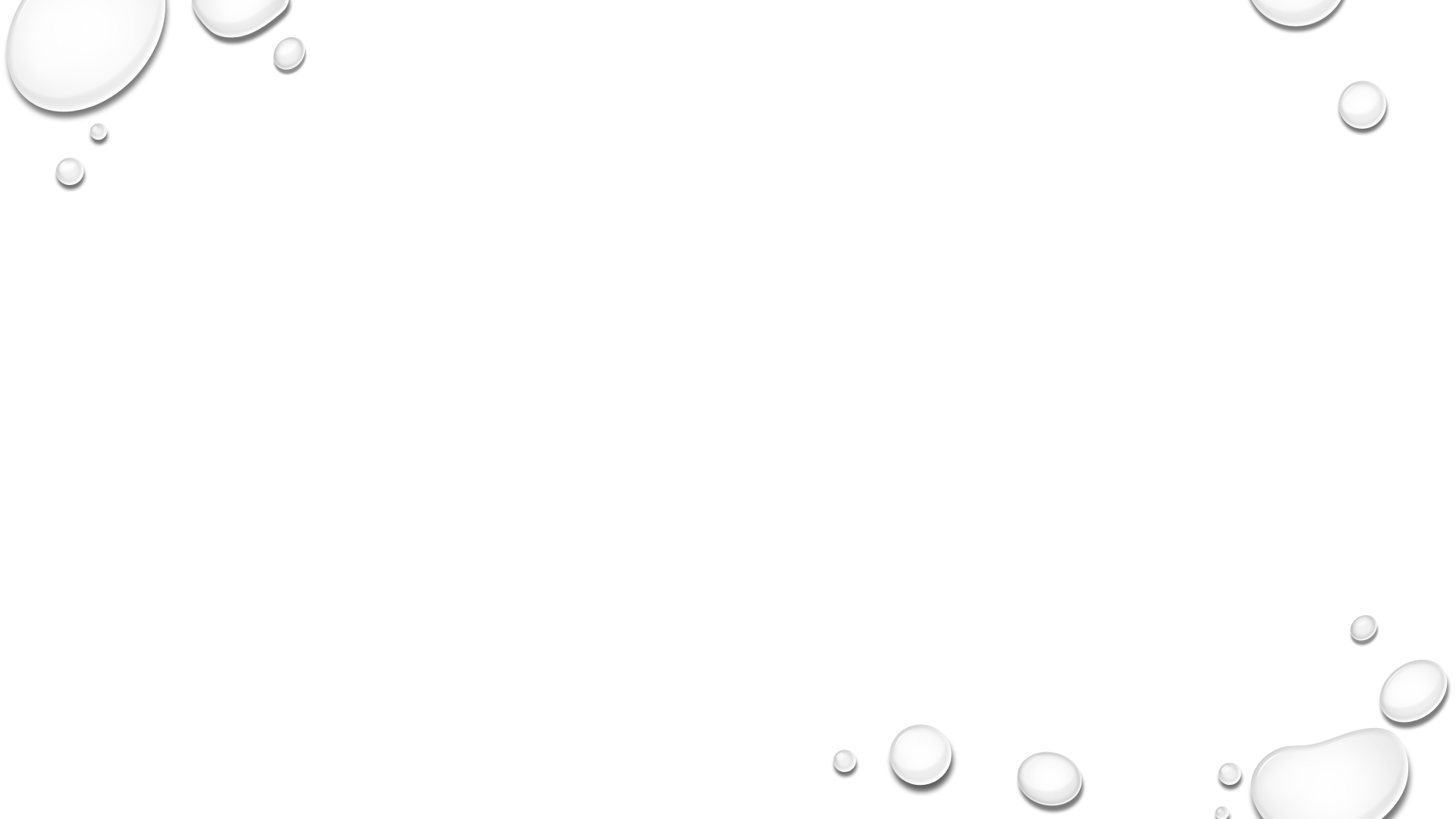 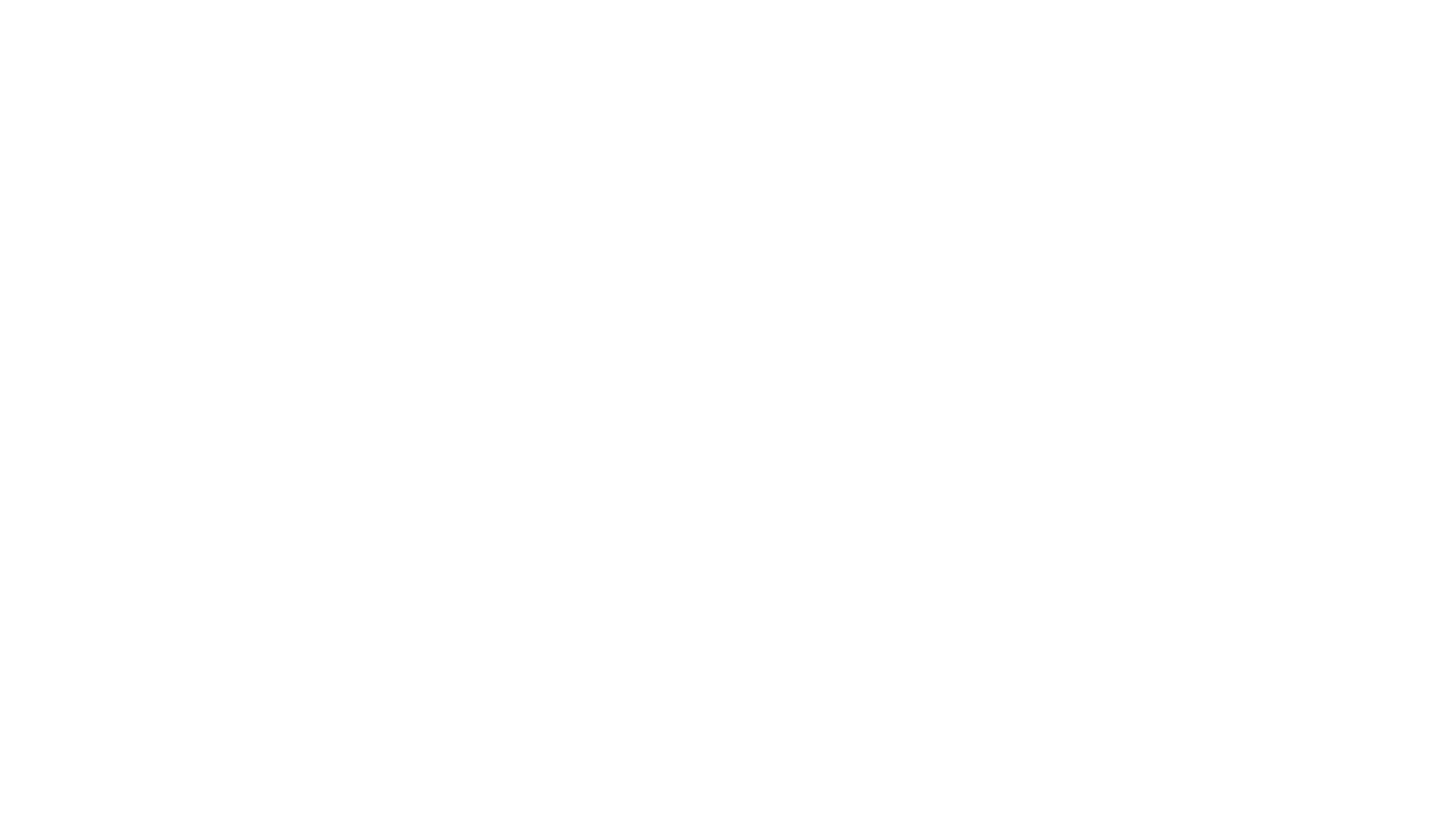 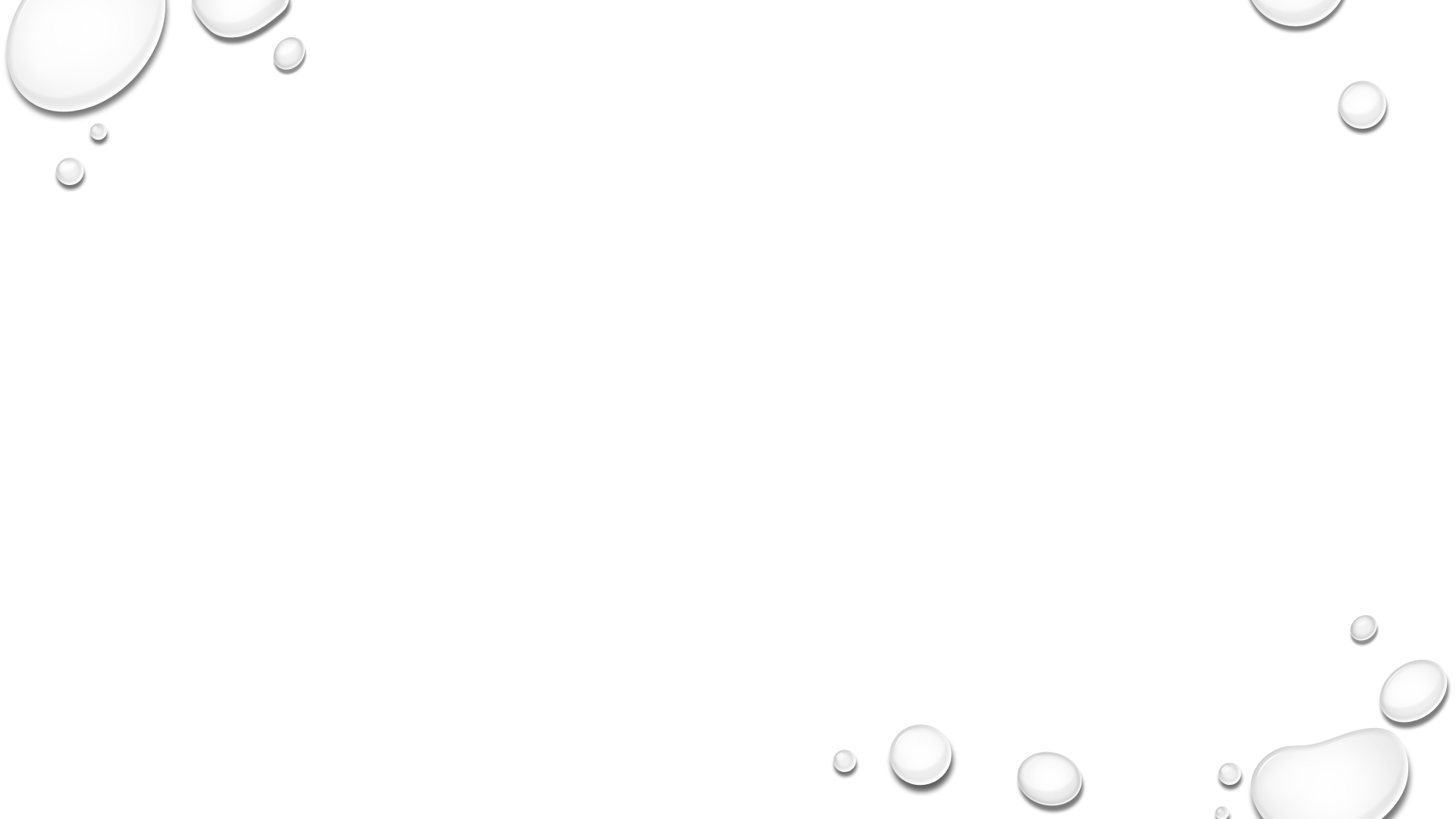 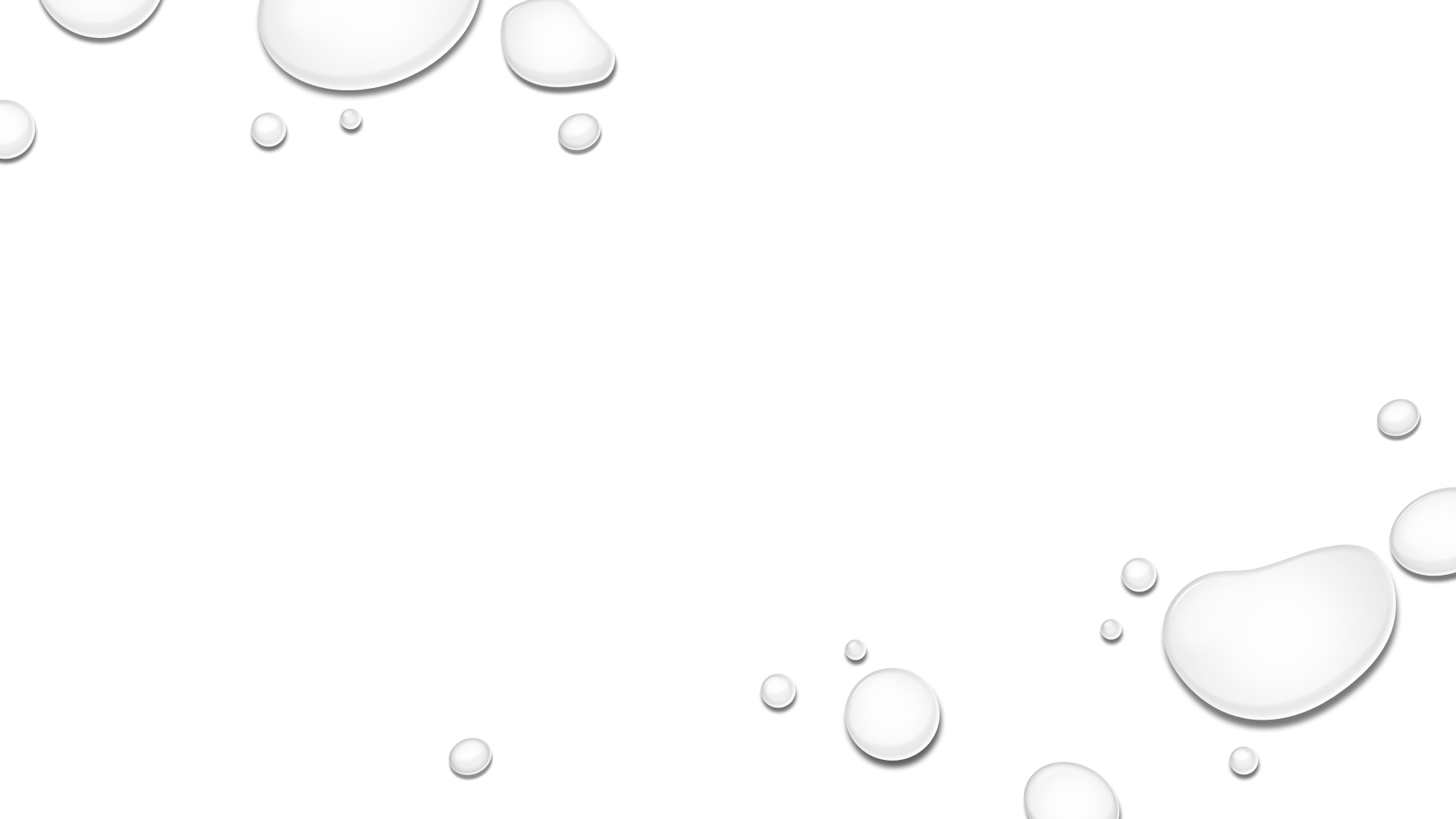 Center had the following other expenses during the 8-week period
Rent 				- $25,000
Utilities 				- $  7,000
Salary (20 employees)         		- $90,000
Interest on Equipment   		- $  6,000
Total				  $128,000
Example (Cont)
RIMPLE MASHRUWALA CPA LLC                                                                                                                            rmcpa.us 832-533-2100
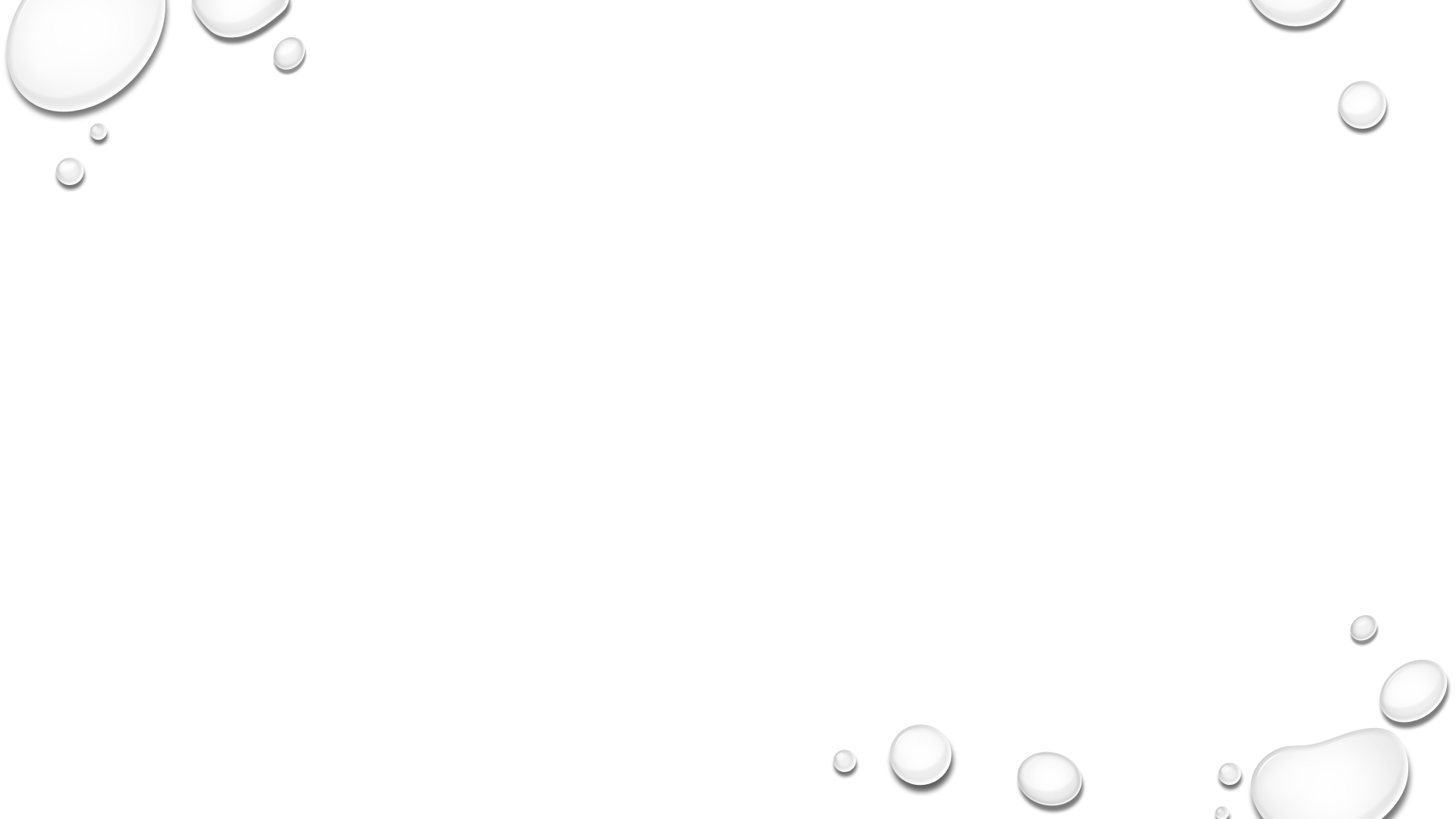 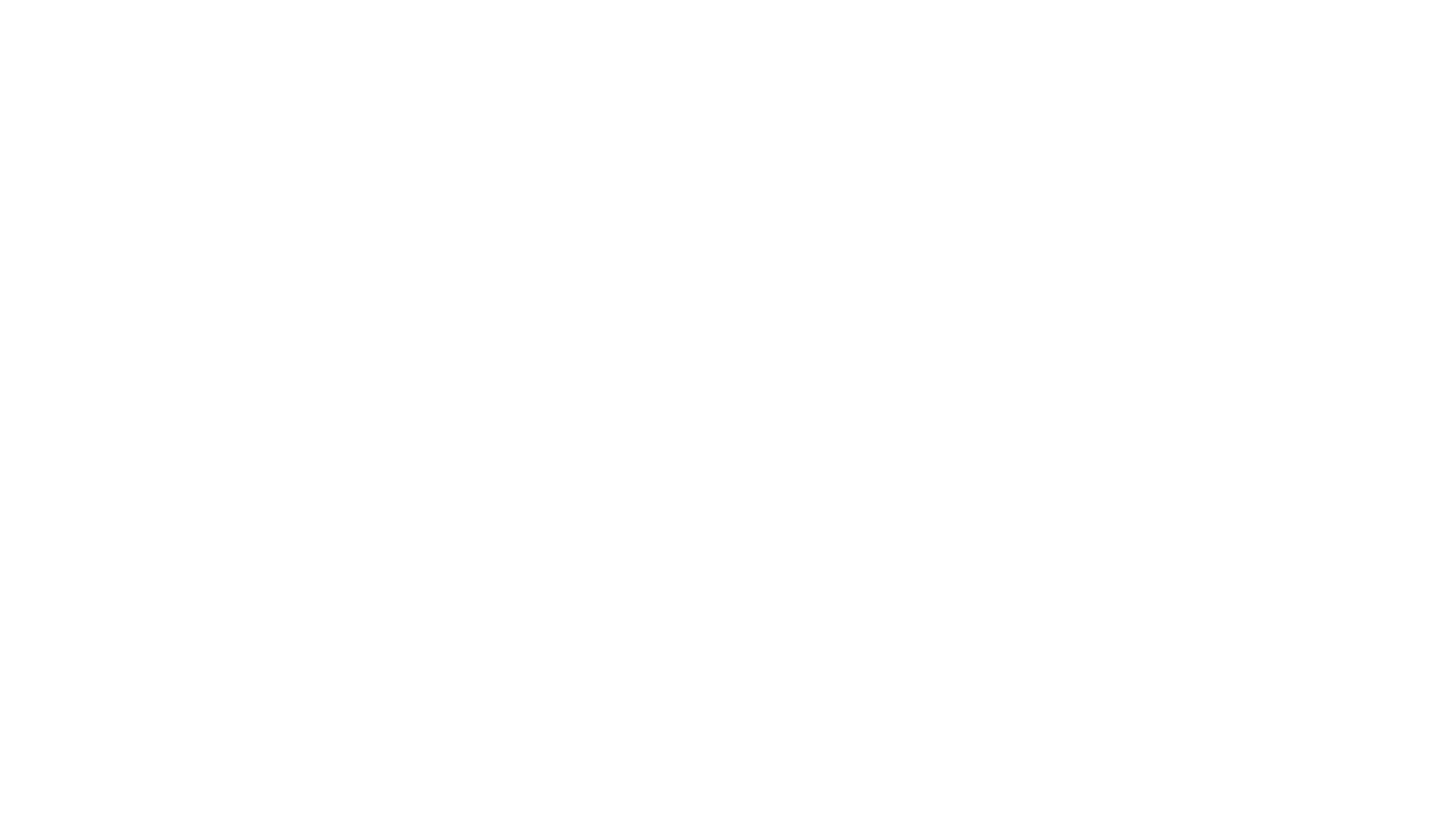 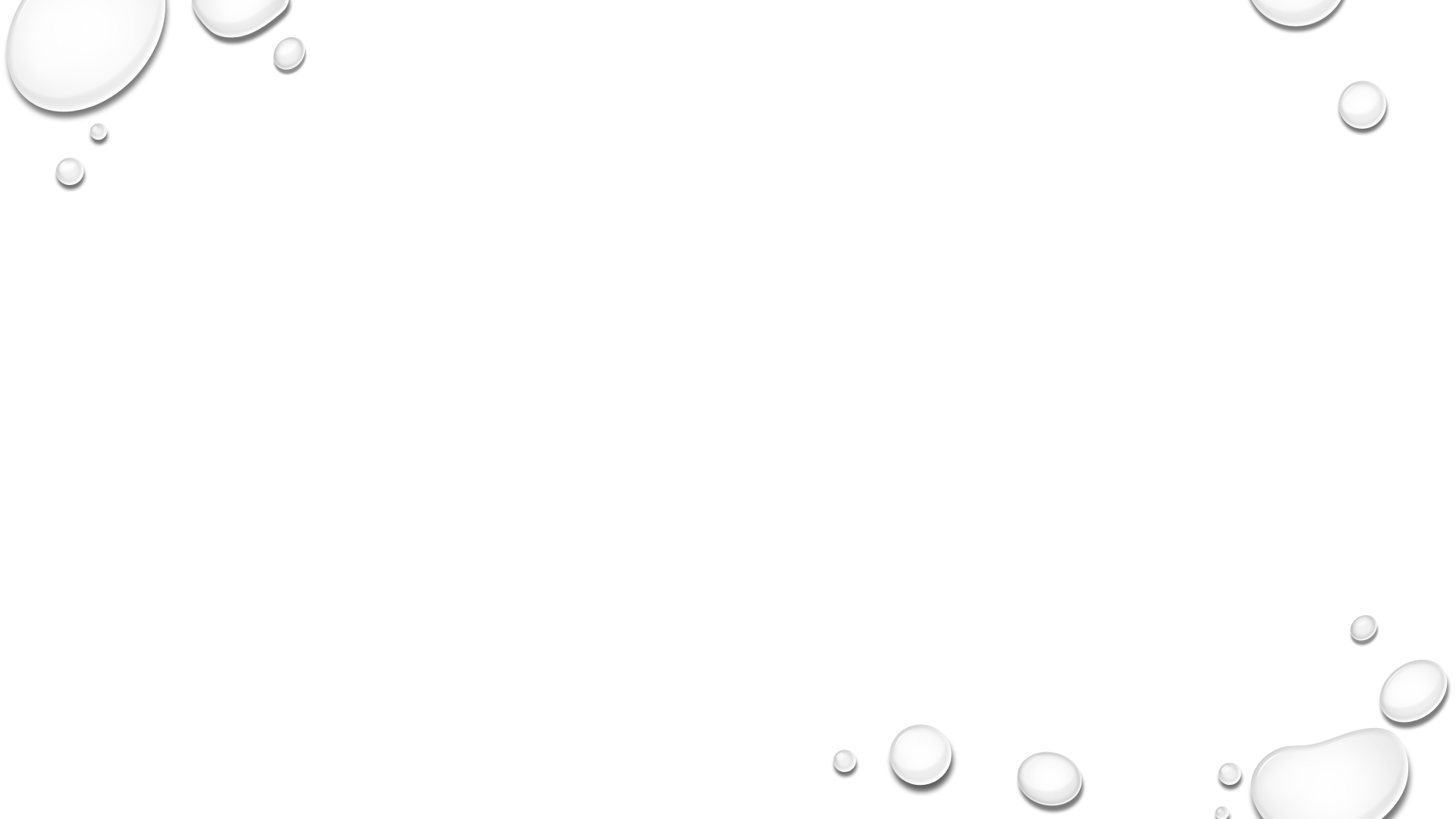 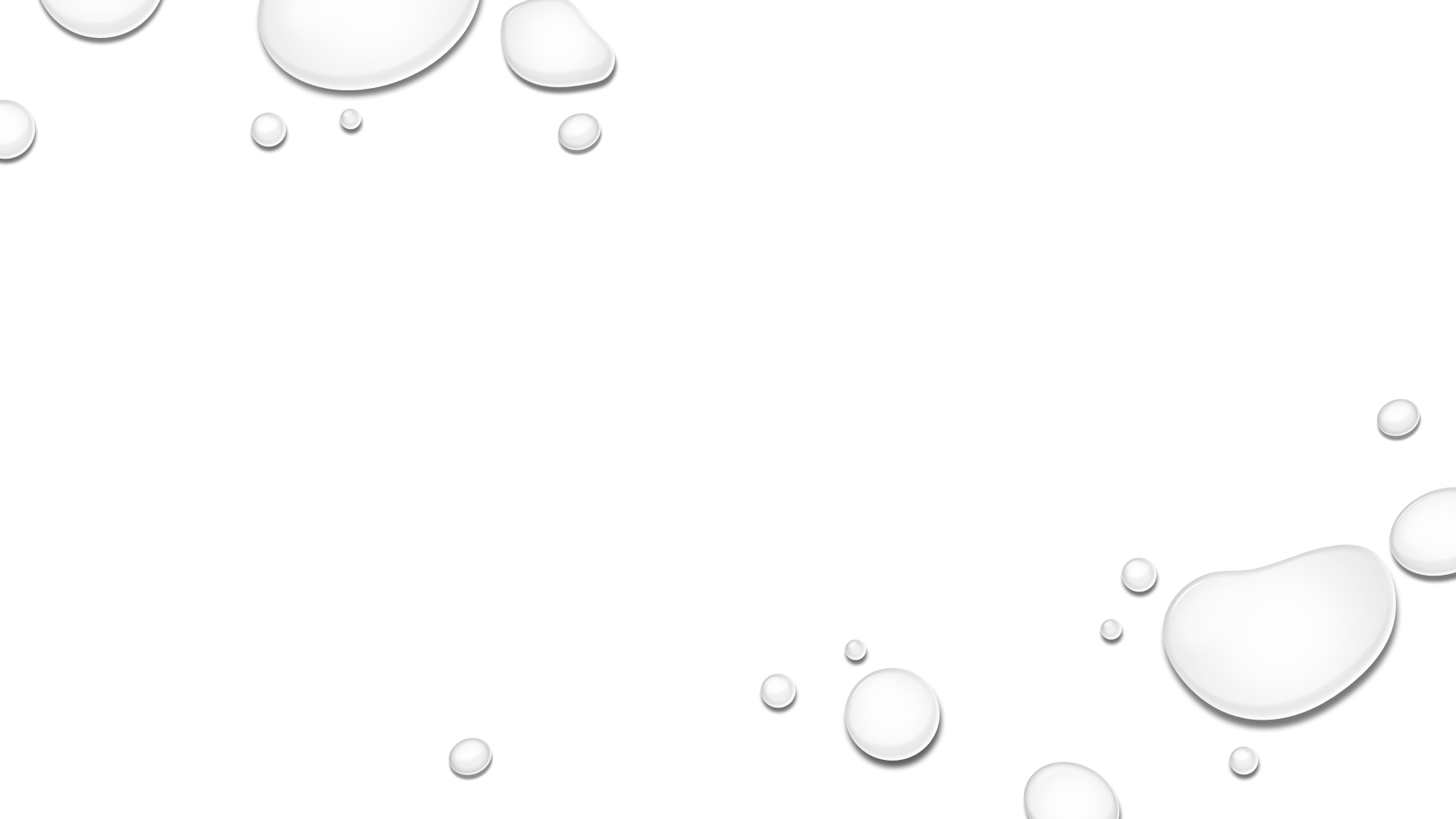 Example (Cont.)
RIMPLE MASHRUWALA CPA LLC                                                                                                                            rmcpa.us 832-533-2100
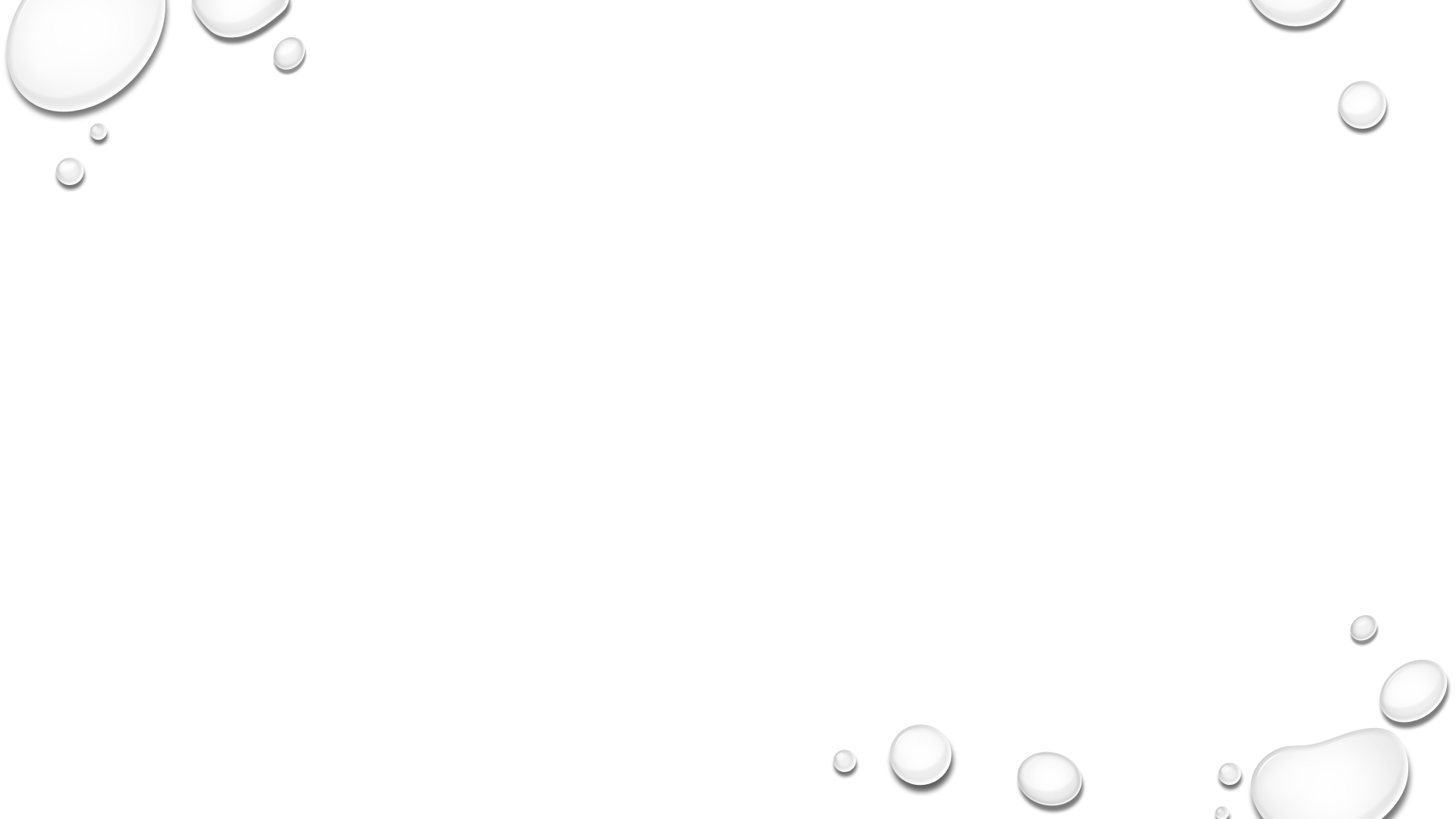 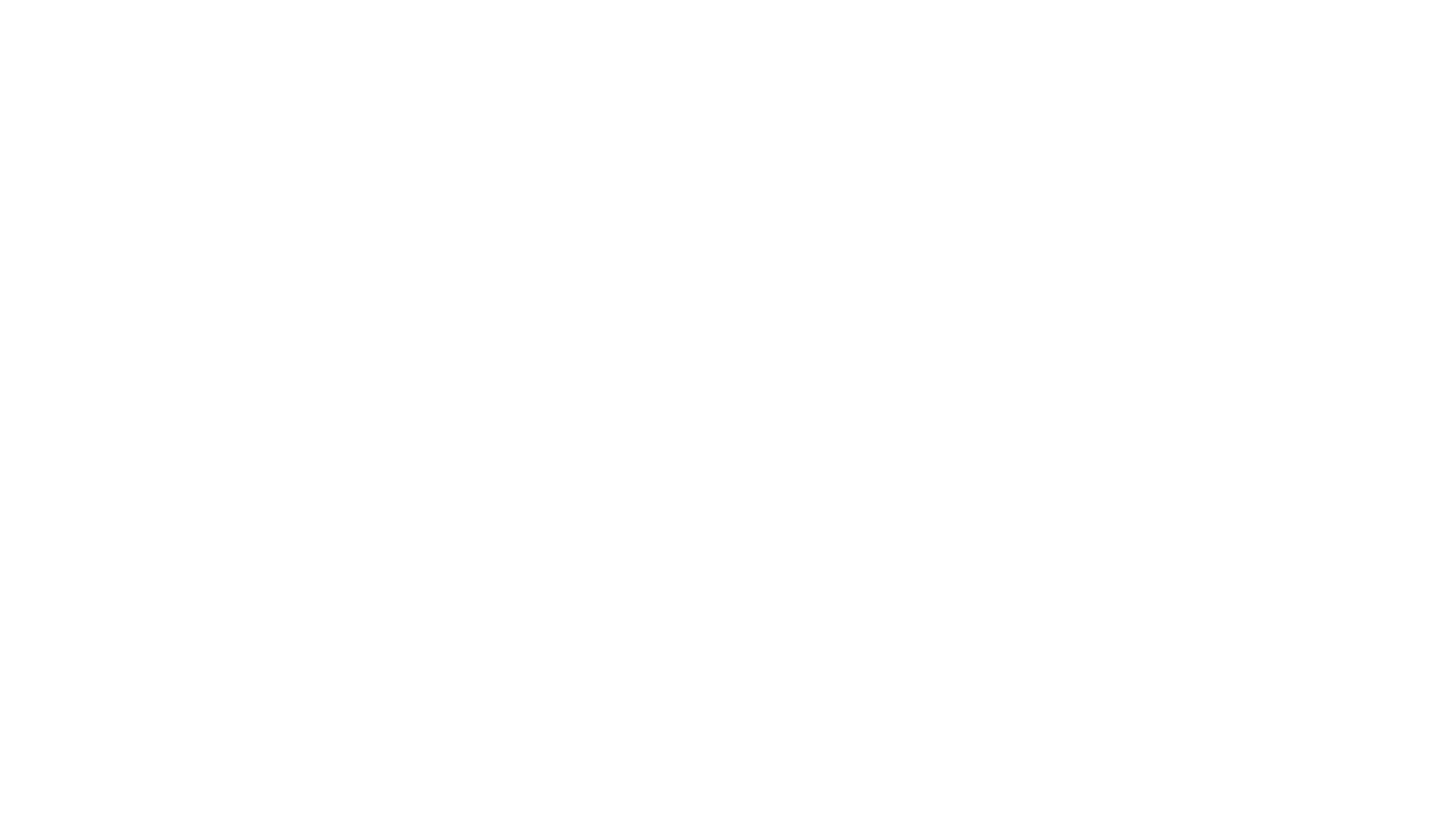 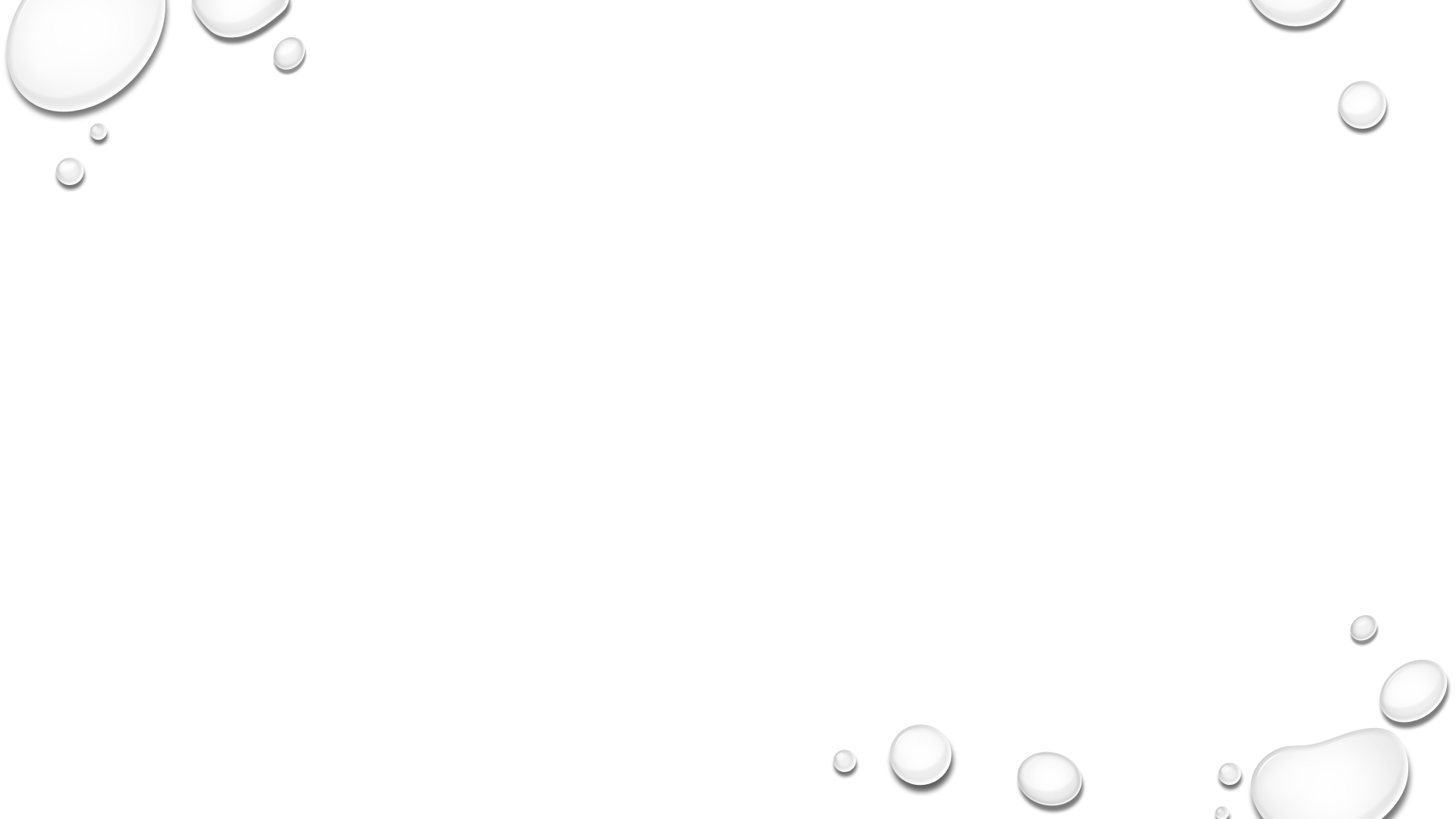 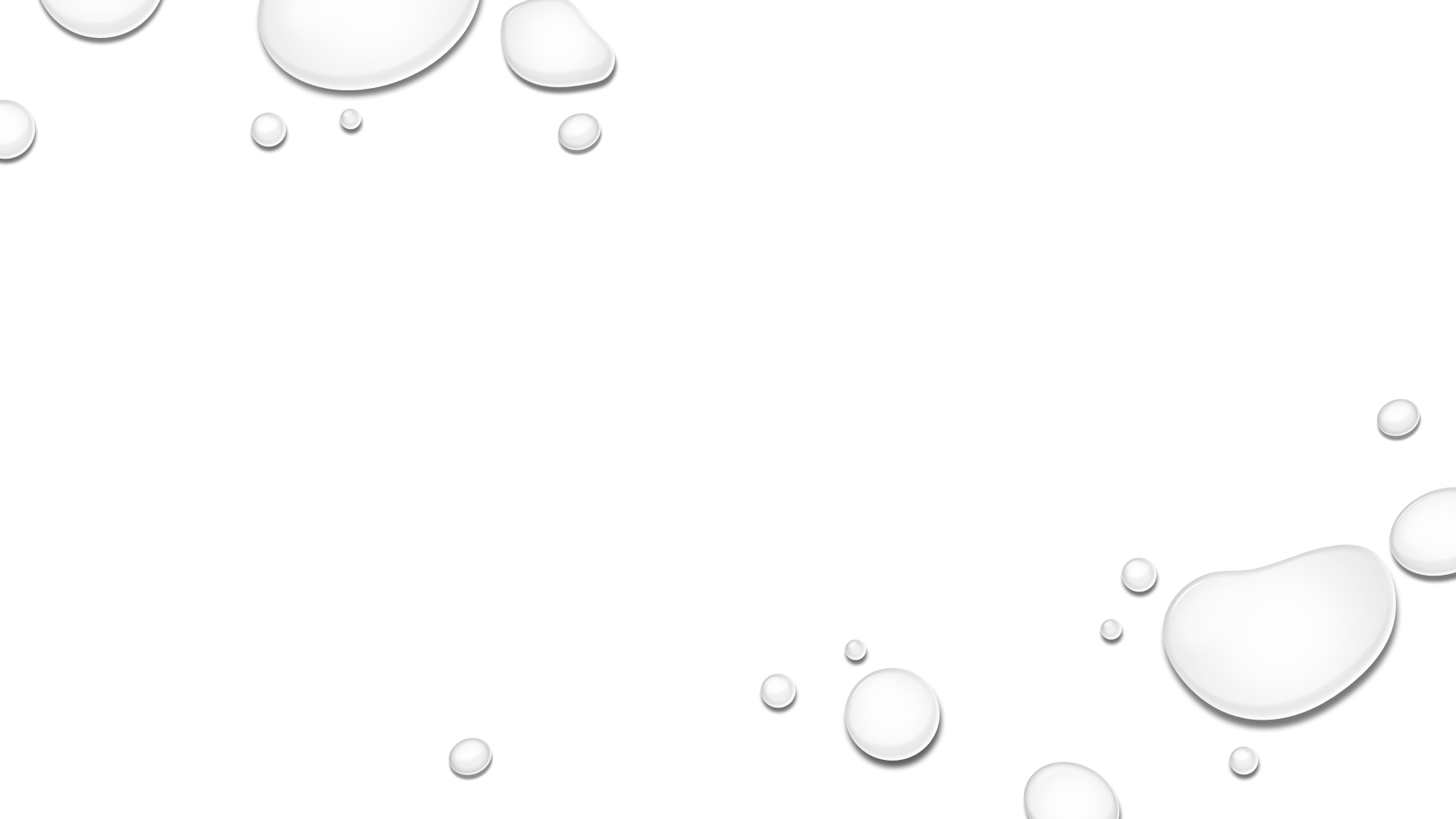 Example (Cont.)
RIMPLE MASHRUWALA CPA LLC                                                                                                                            rmcpa.us 832-533-2100
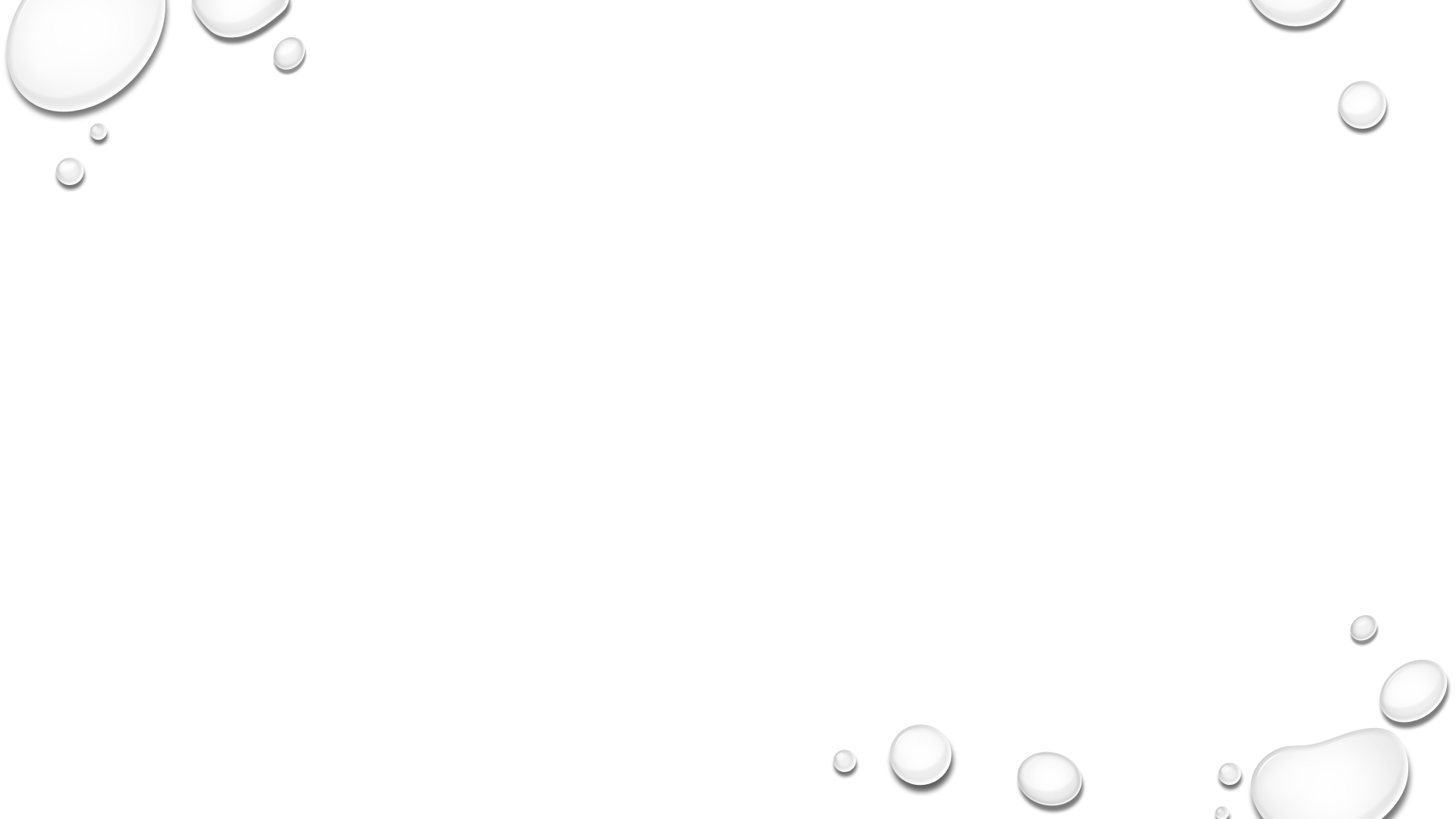 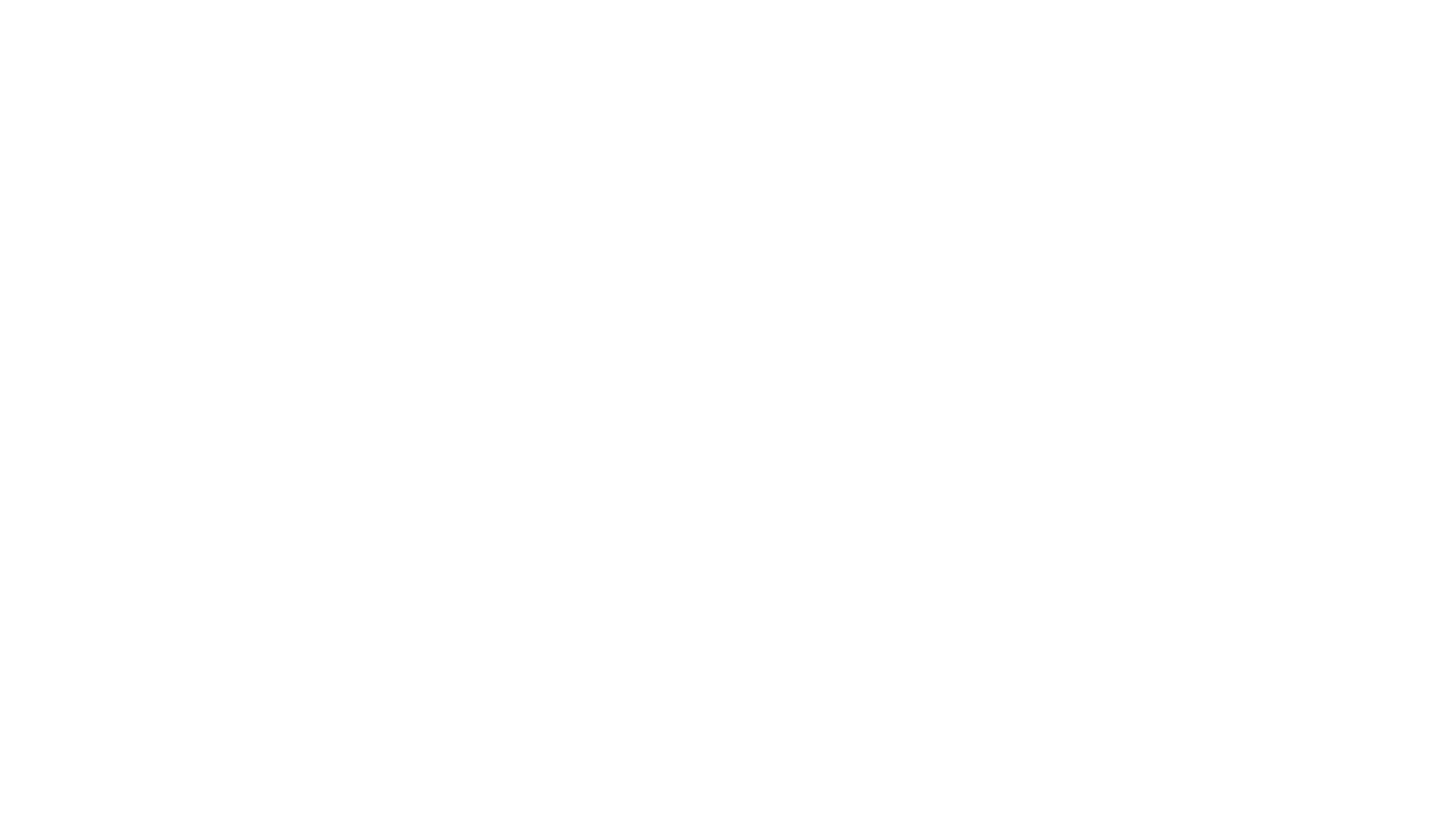 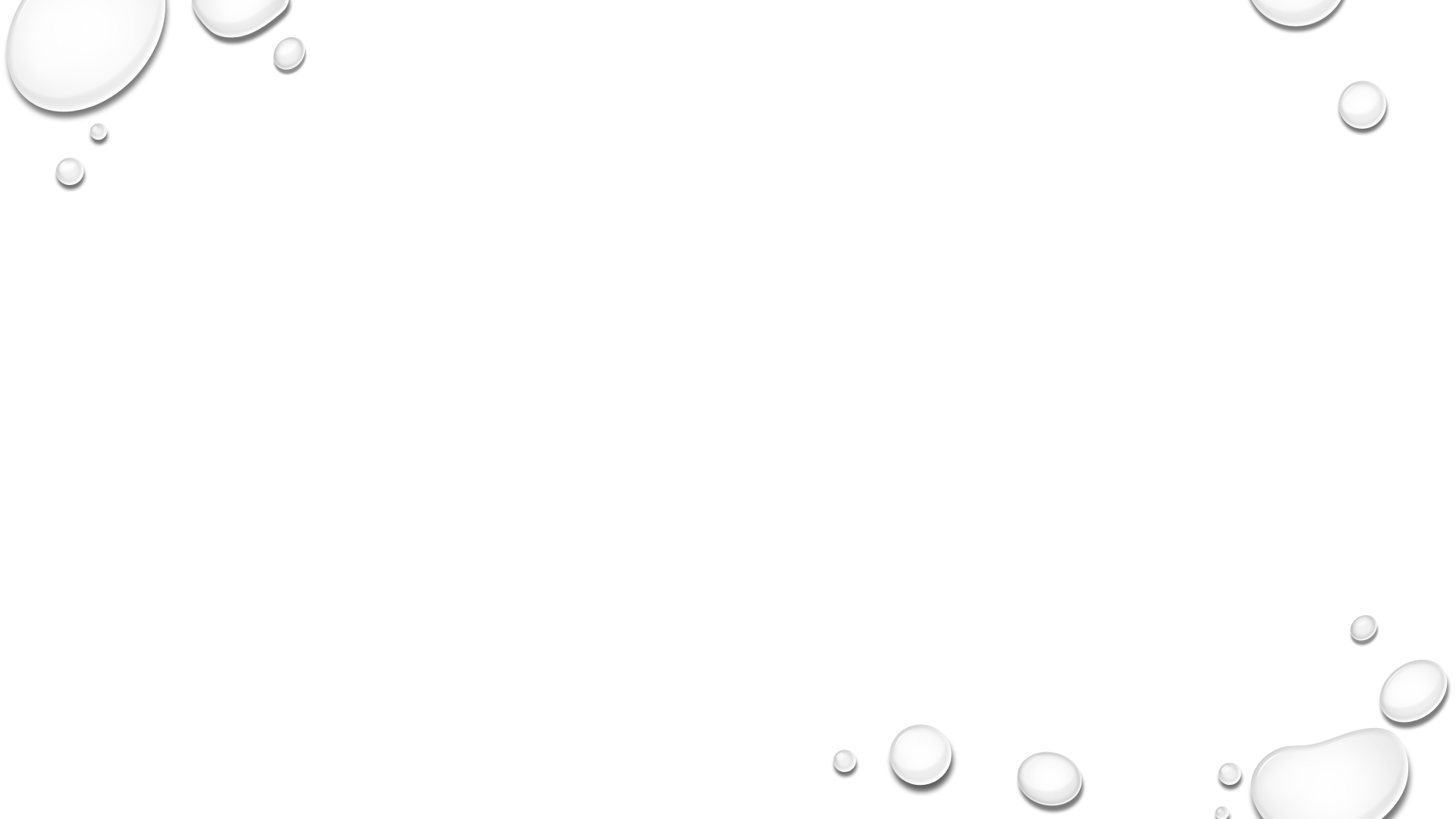 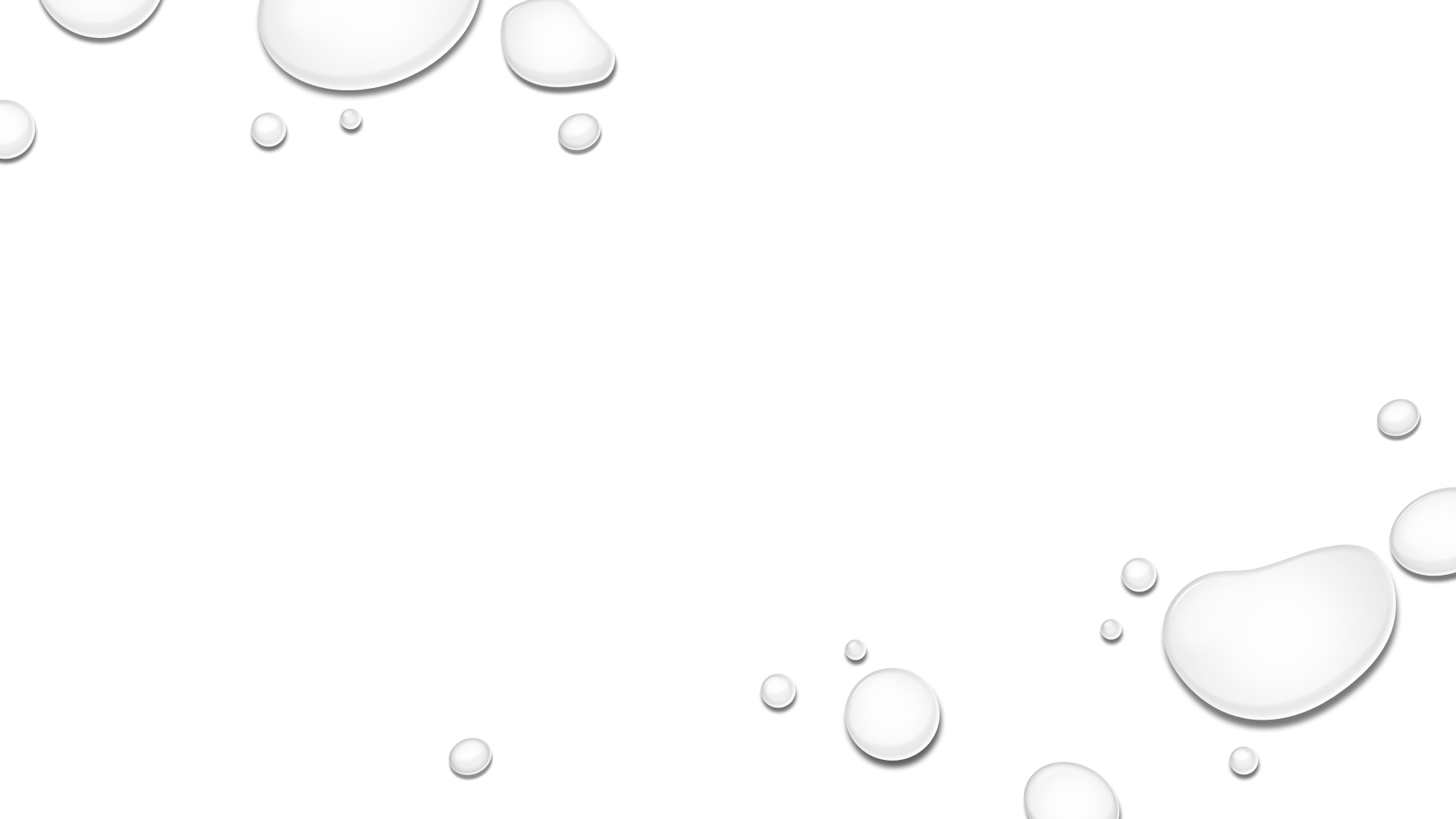 Now assume lock down has been lifted and businesses are opening slowly.
Owner decides to add 2 employees for an additional $30,000 in salaries & wages for the 8 weeks
total allowable expenses would be (128,000 + 30,000)= 158,000
Example (Cont.)
RIMPLE MASHRUWALA CPA LLC                                                                                                                            rmcpa.us 832-533-2100
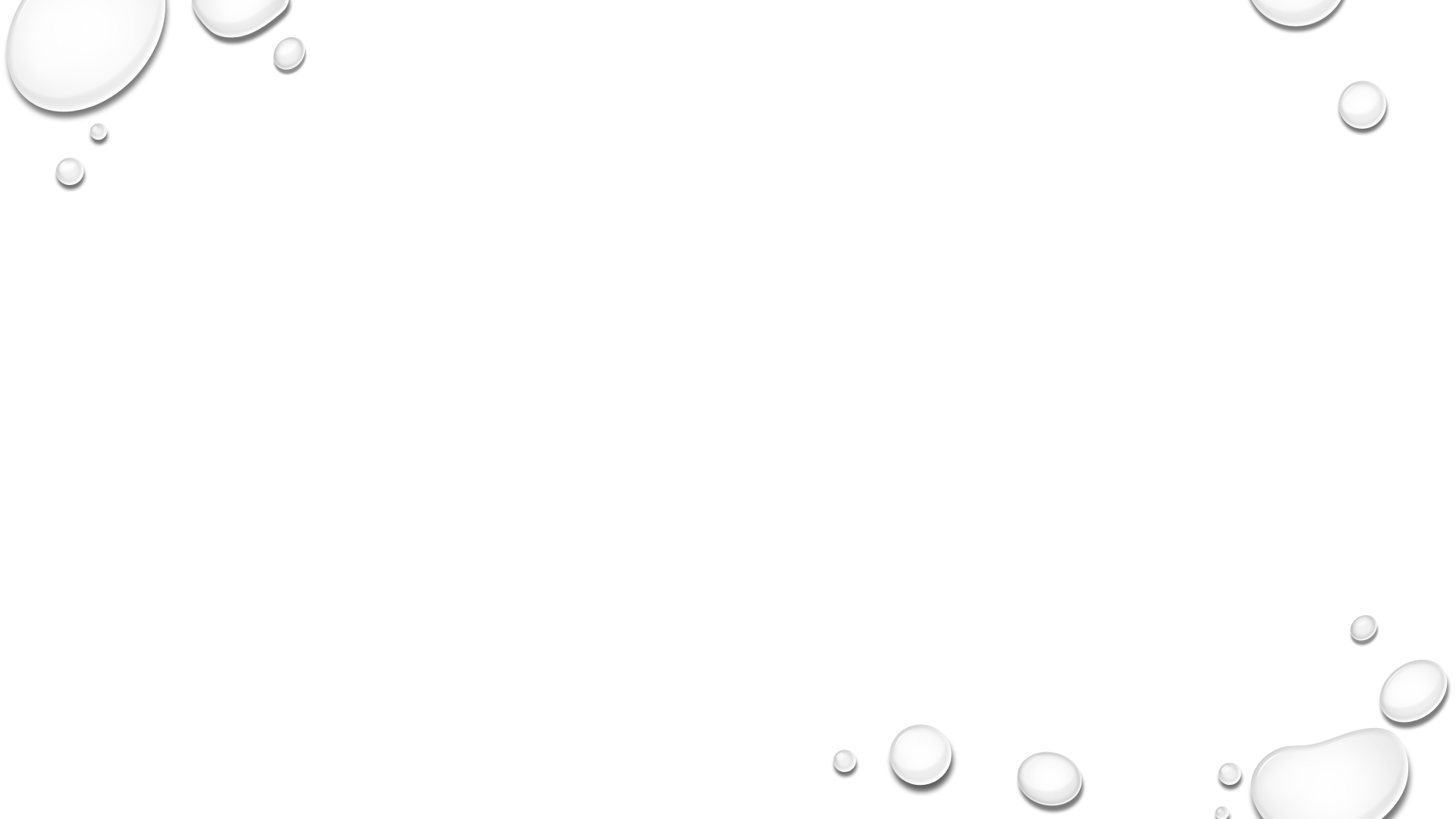 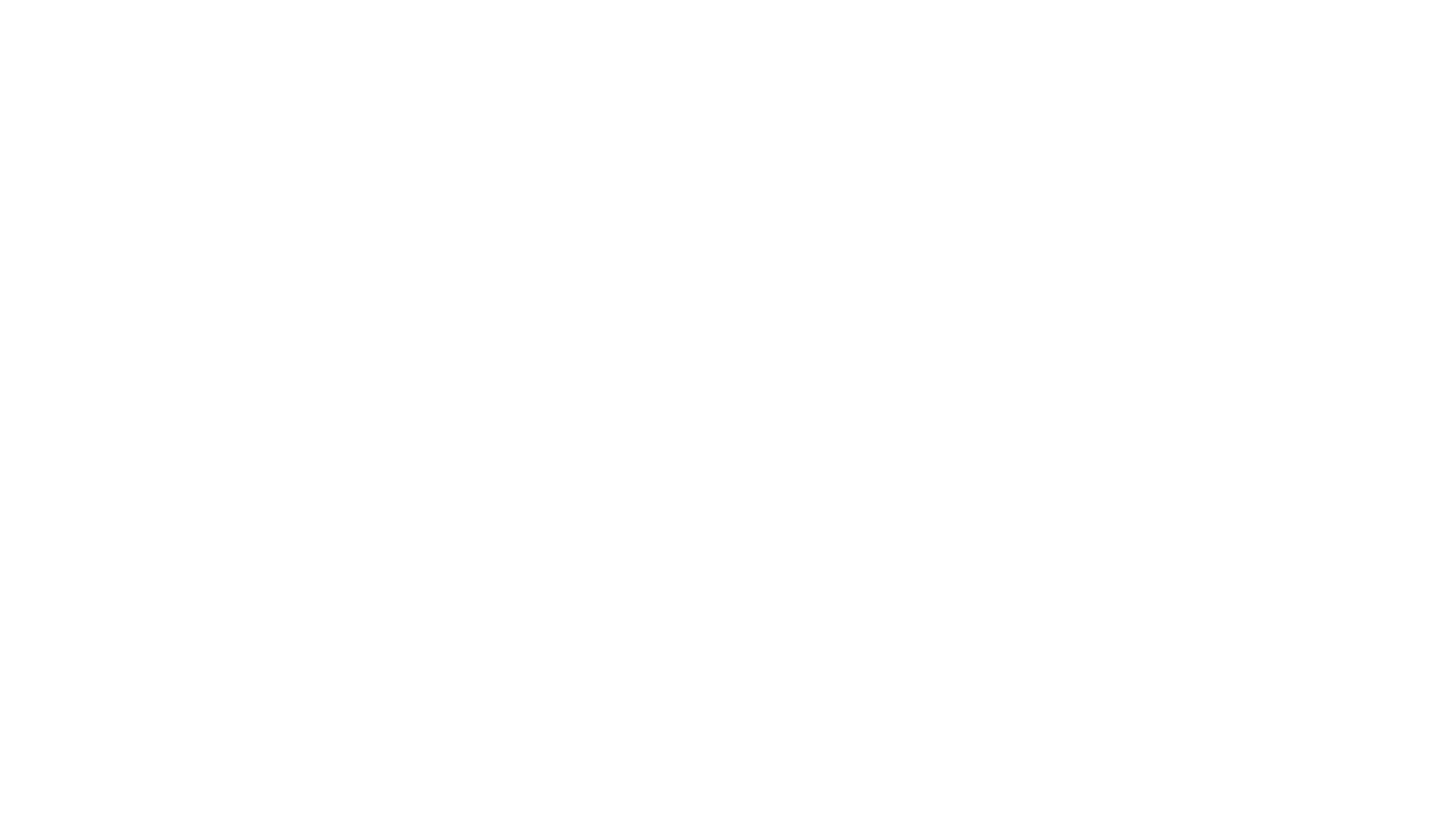 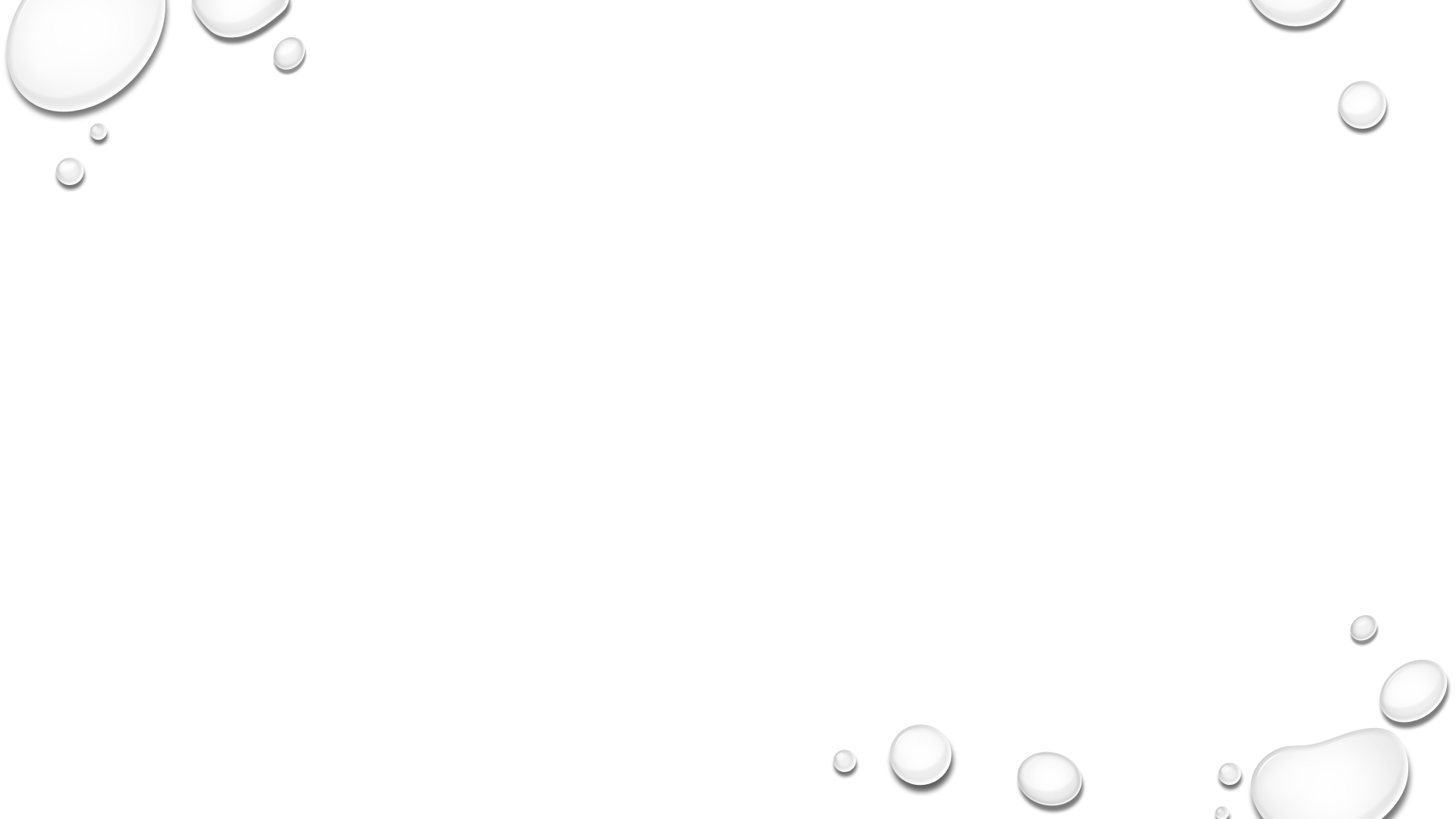 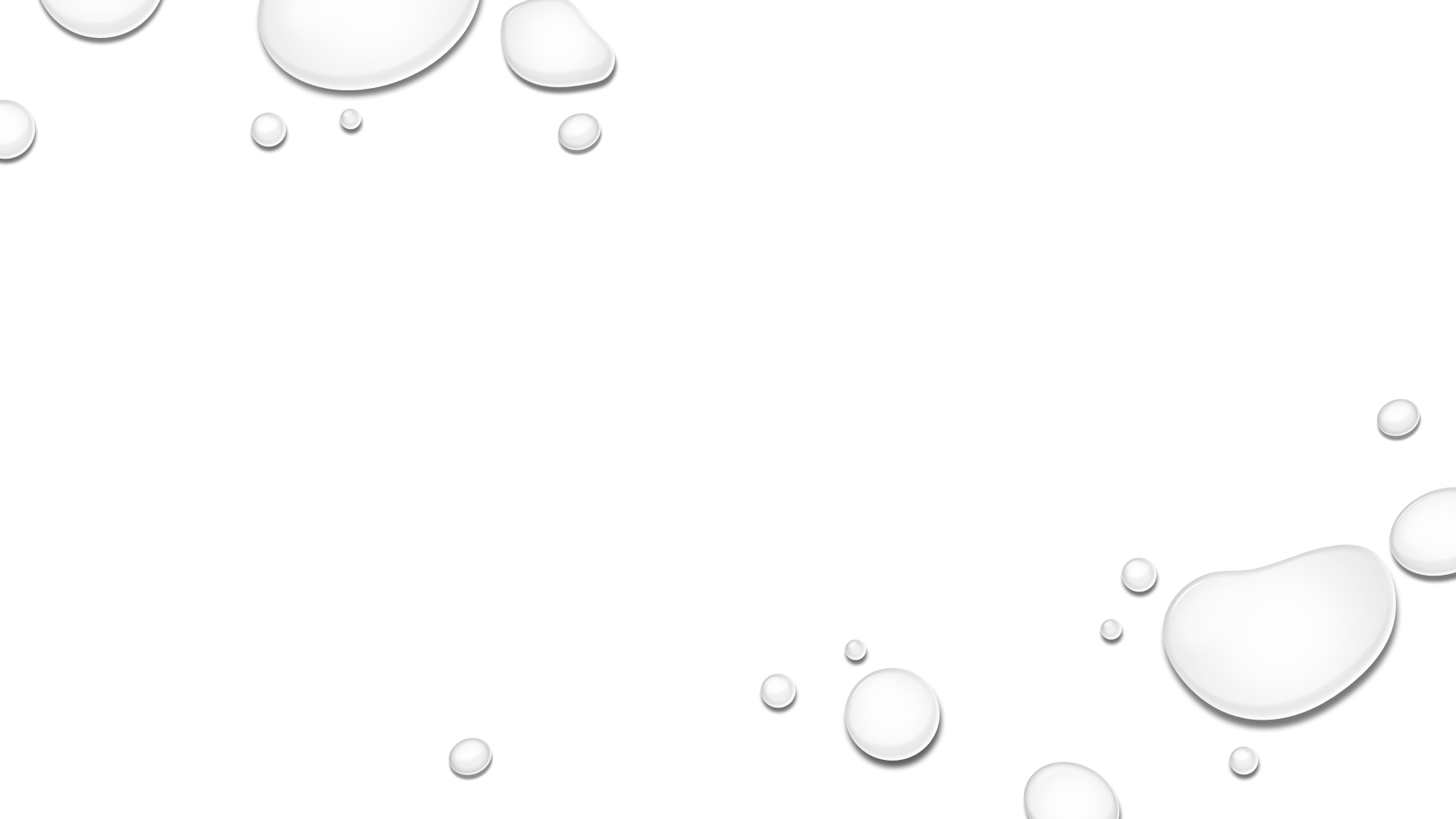 Example (Cont.)
RIMPLE MASHRUWALA CPA LLC                                                                                                                            rmcpa.us 832-533-2100
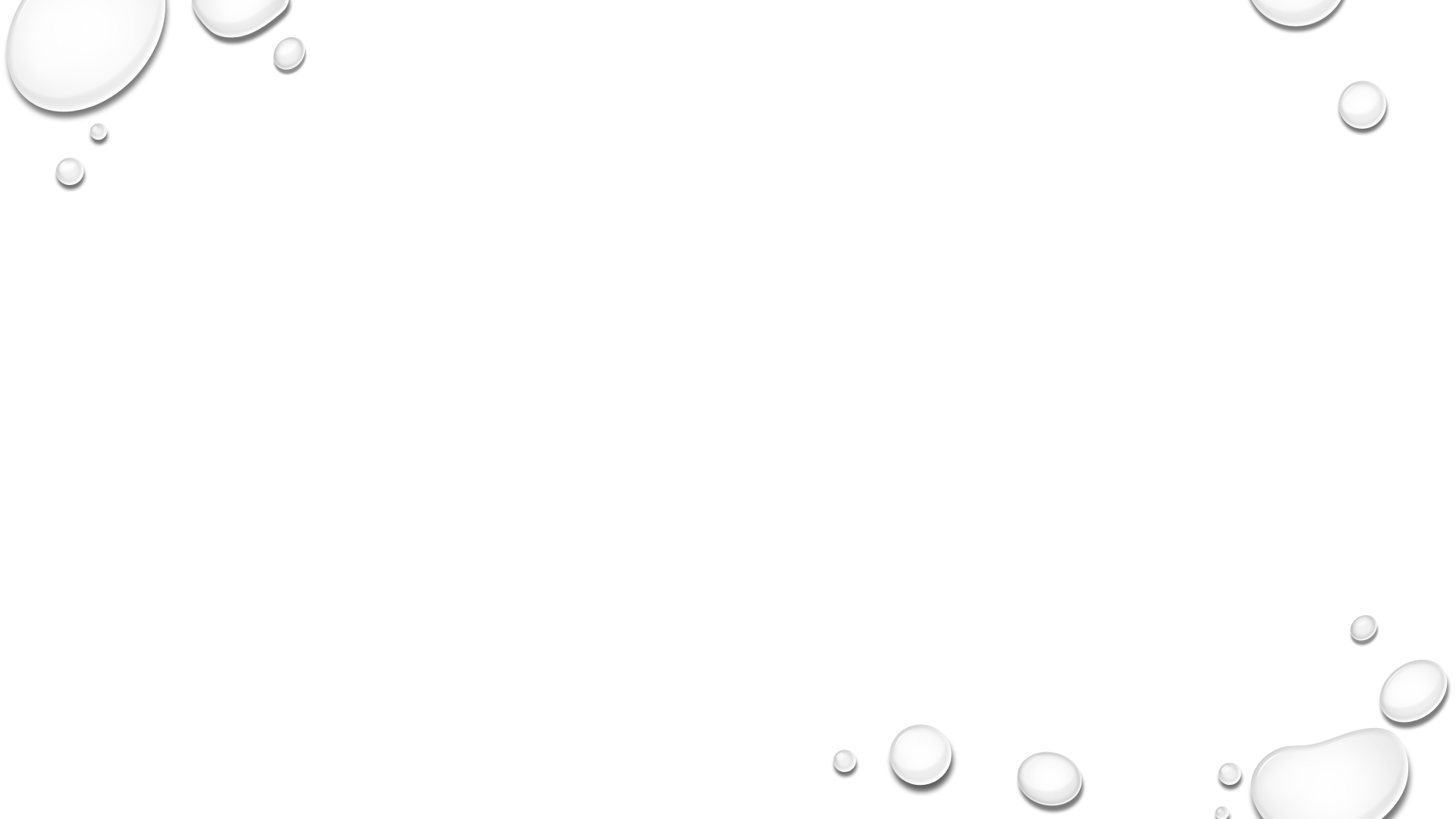 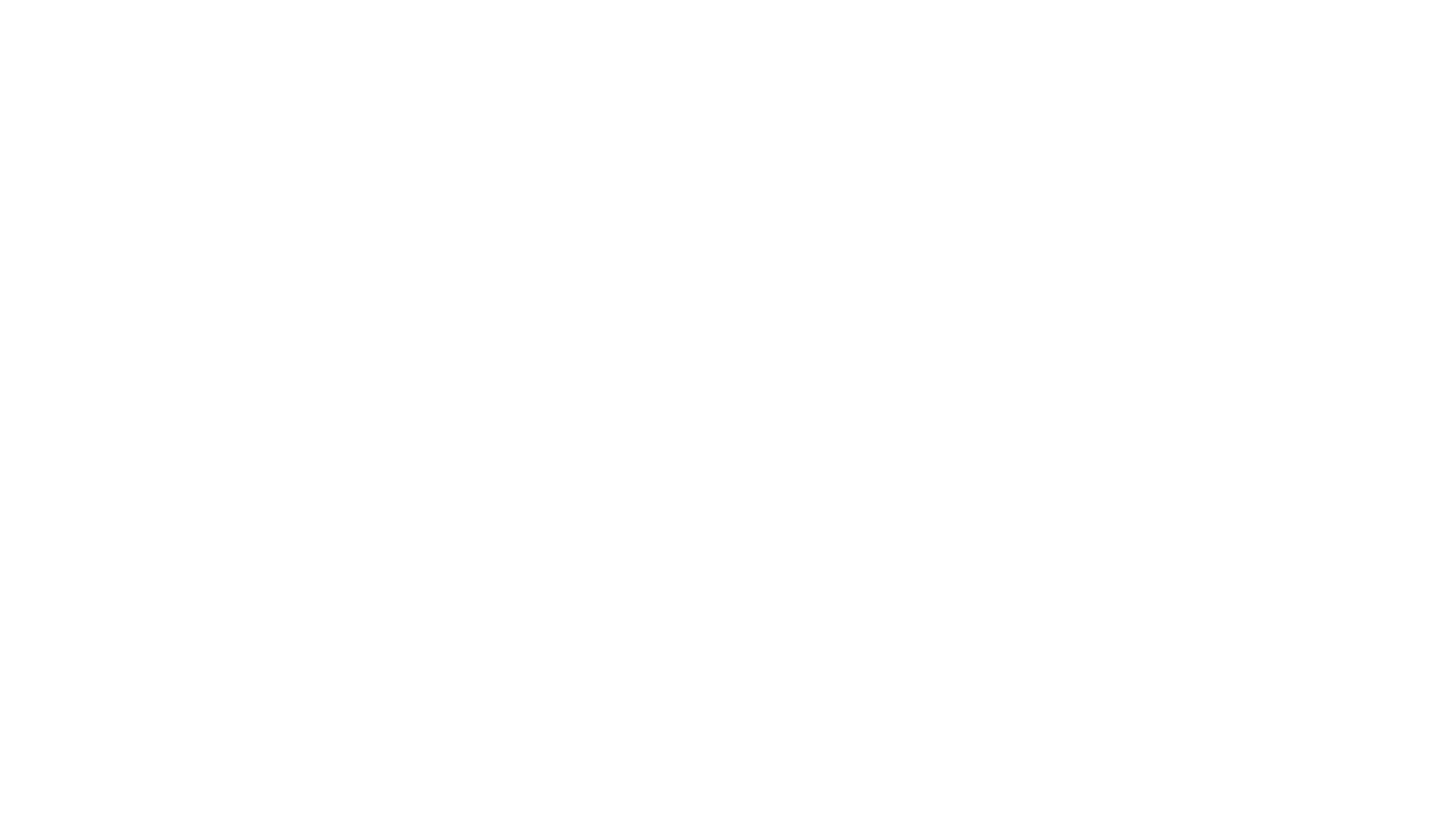 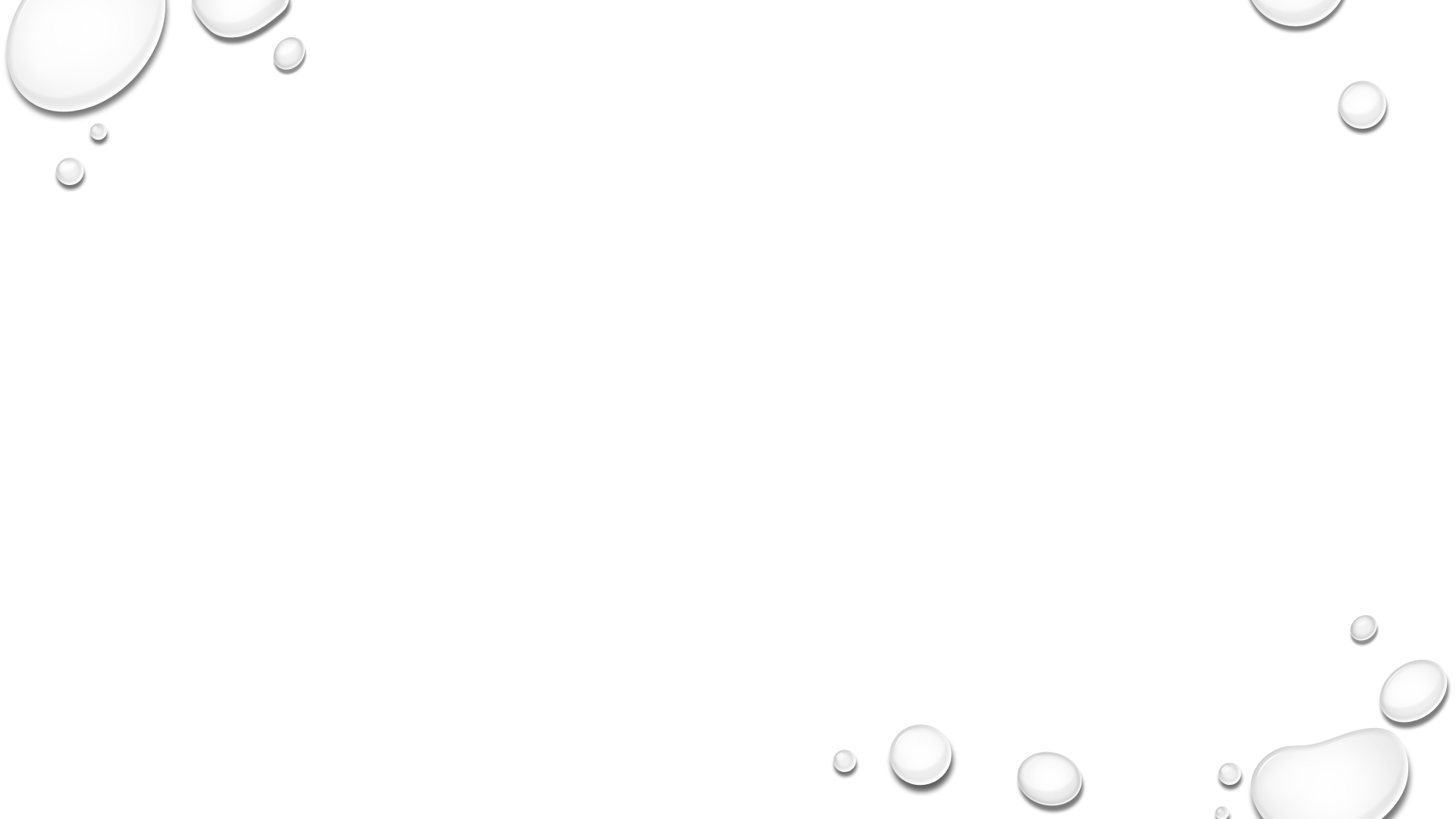 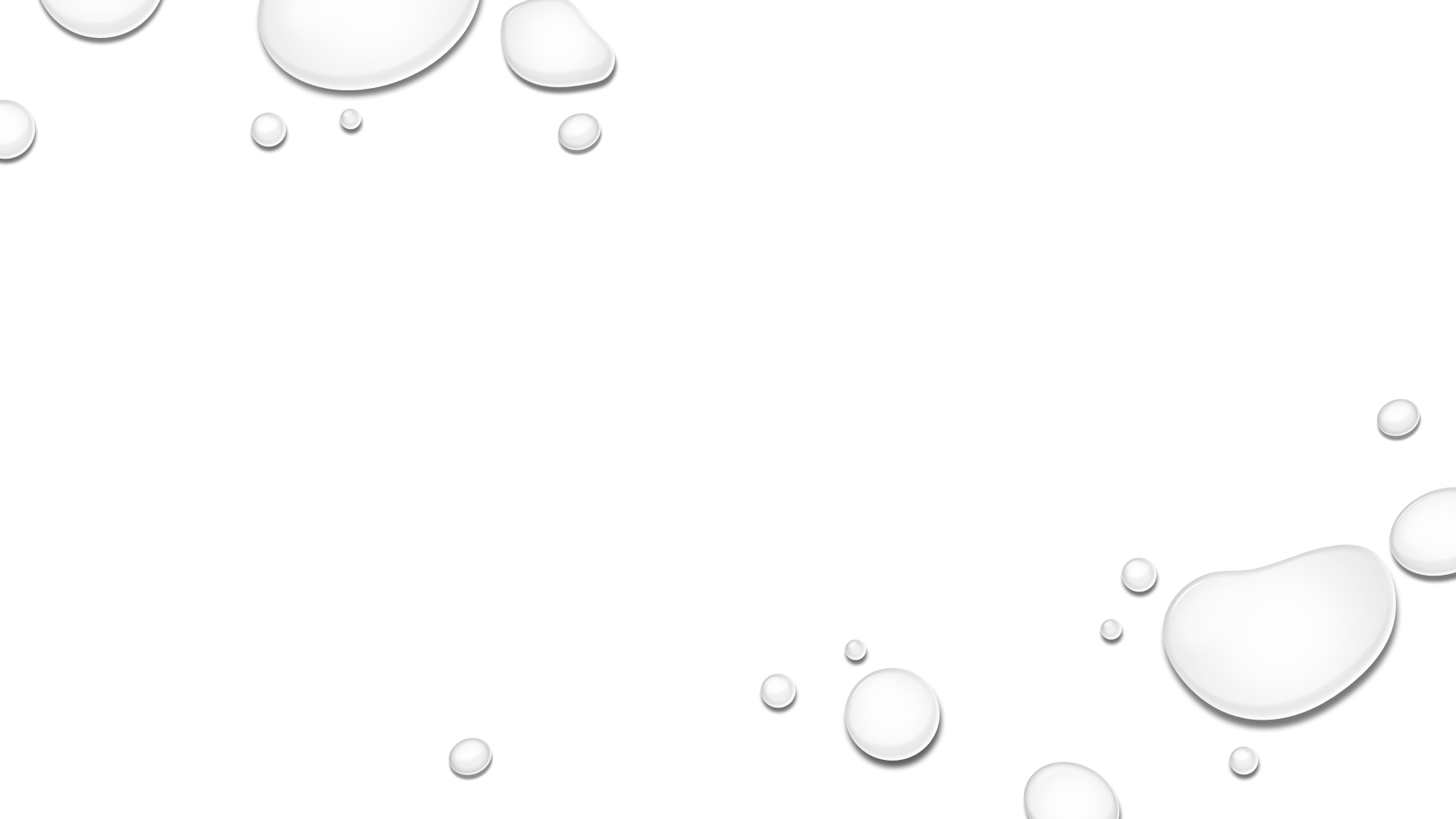 FTE Reductions
RIMPLE MASHRUWALA CPA LLC                                                                                                                            rmcpa.us 832-533-2100
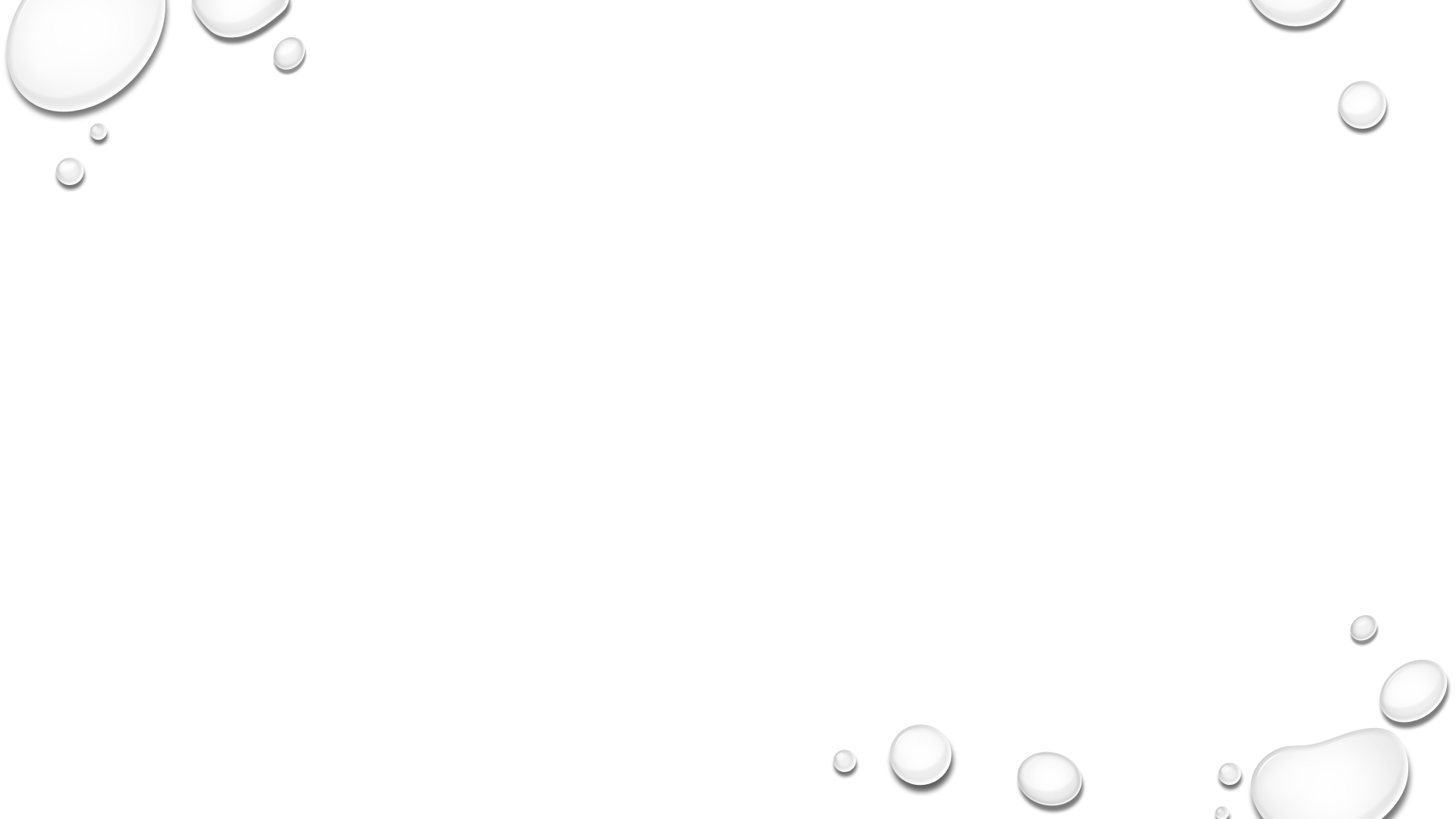 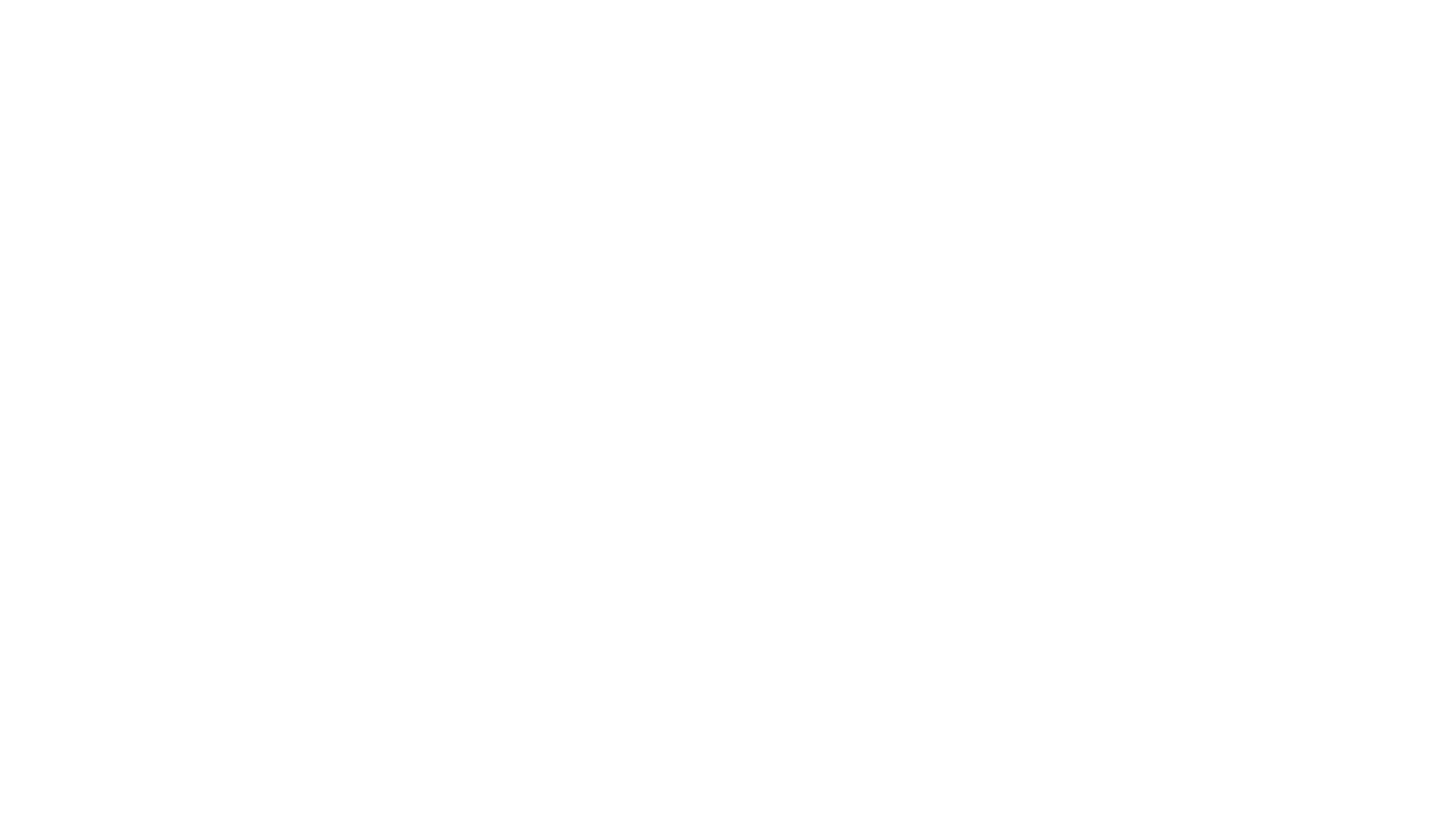 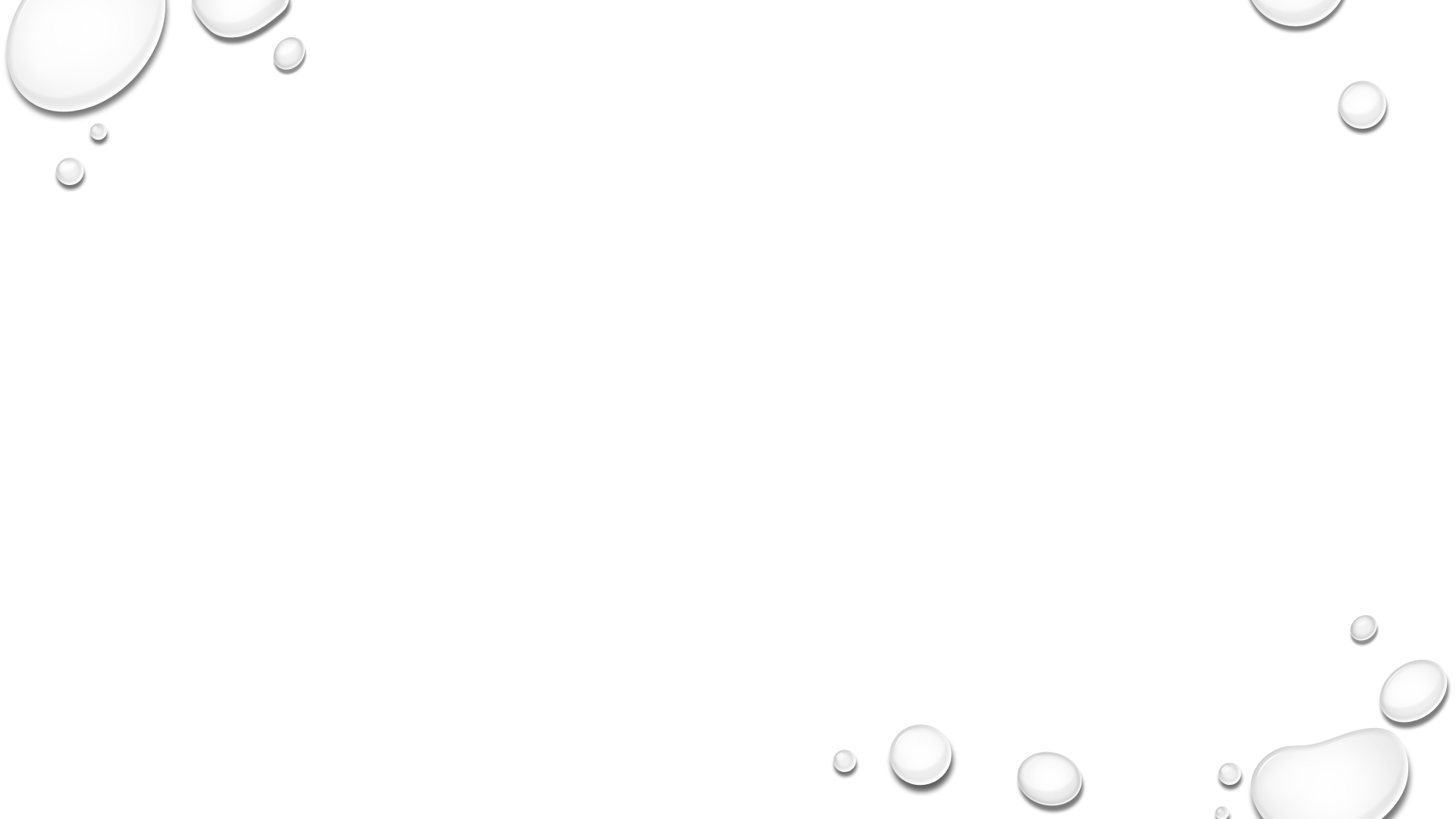 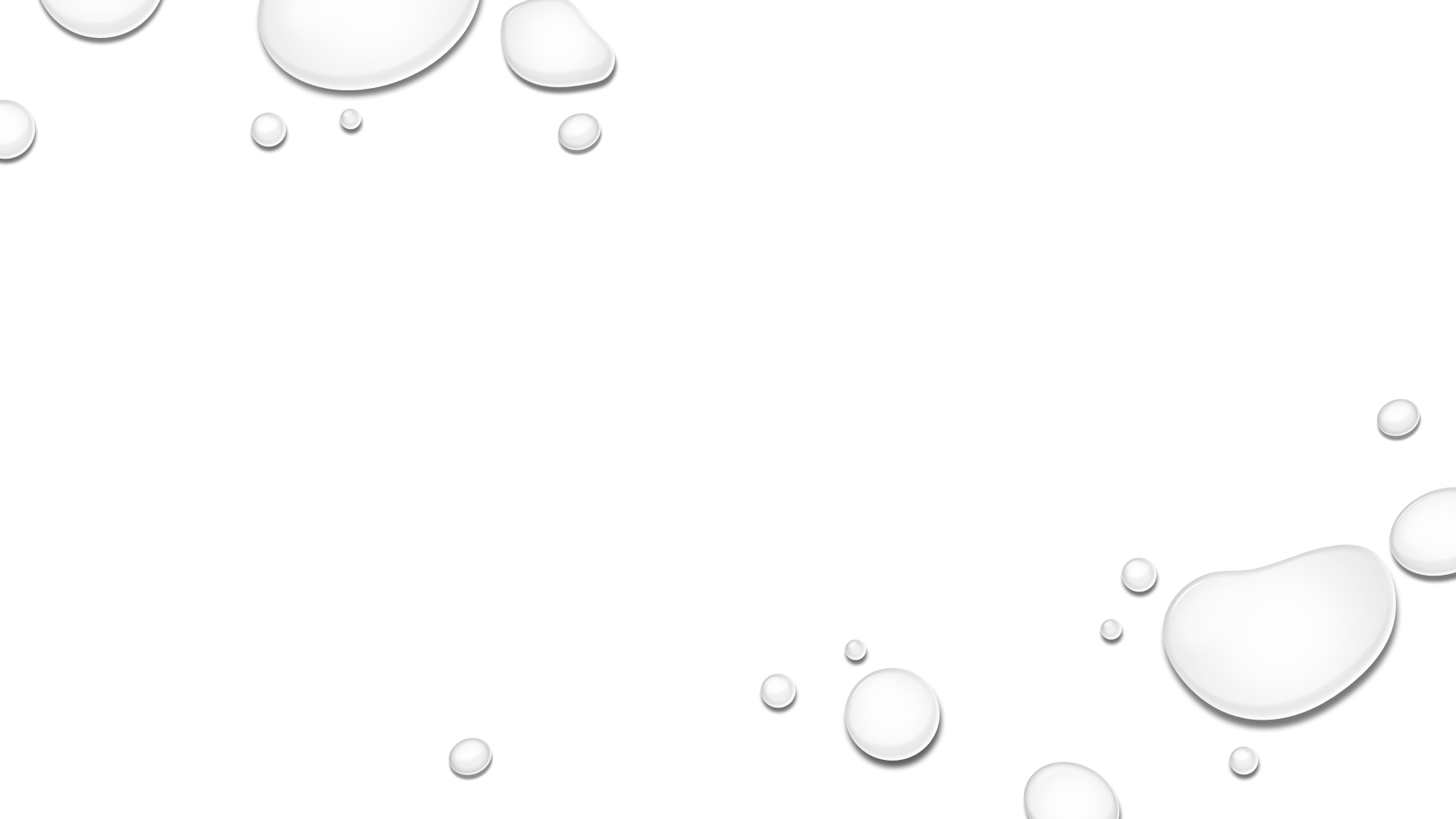 Compensation Limits
RIMPLE MASHRUWALA CPA LLC                                                                                                                            rmcpa.us 832-533-2100
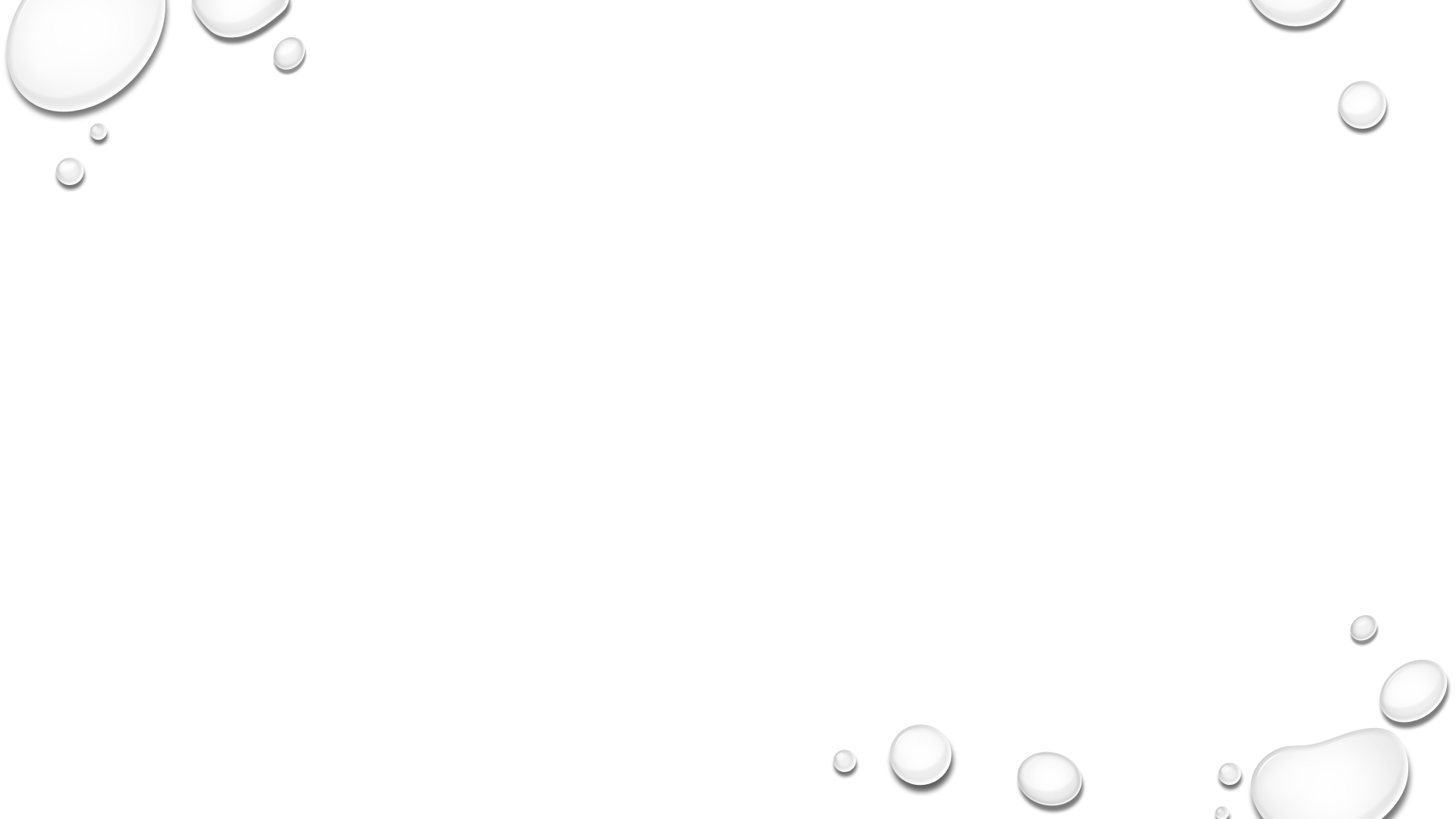 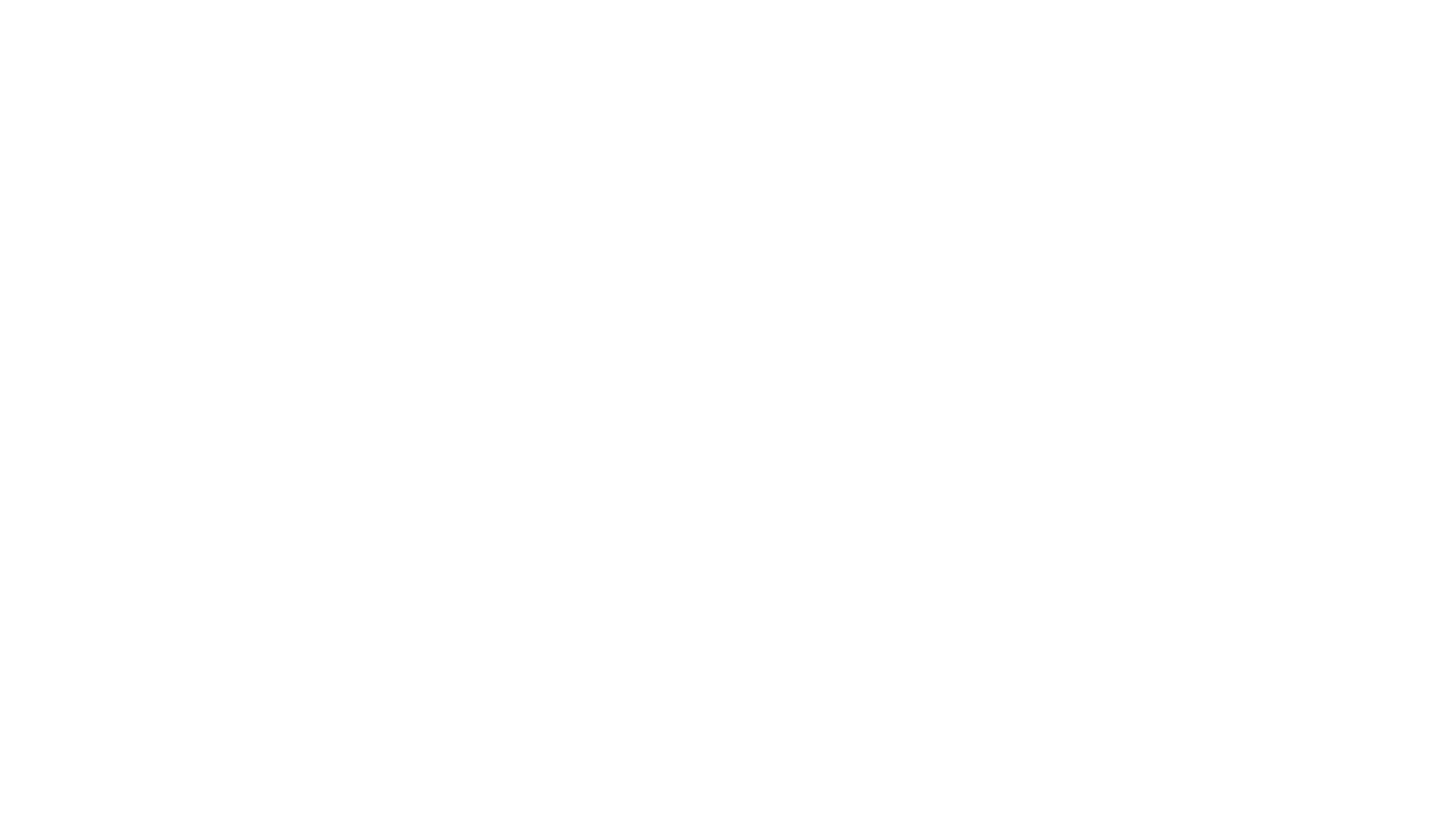 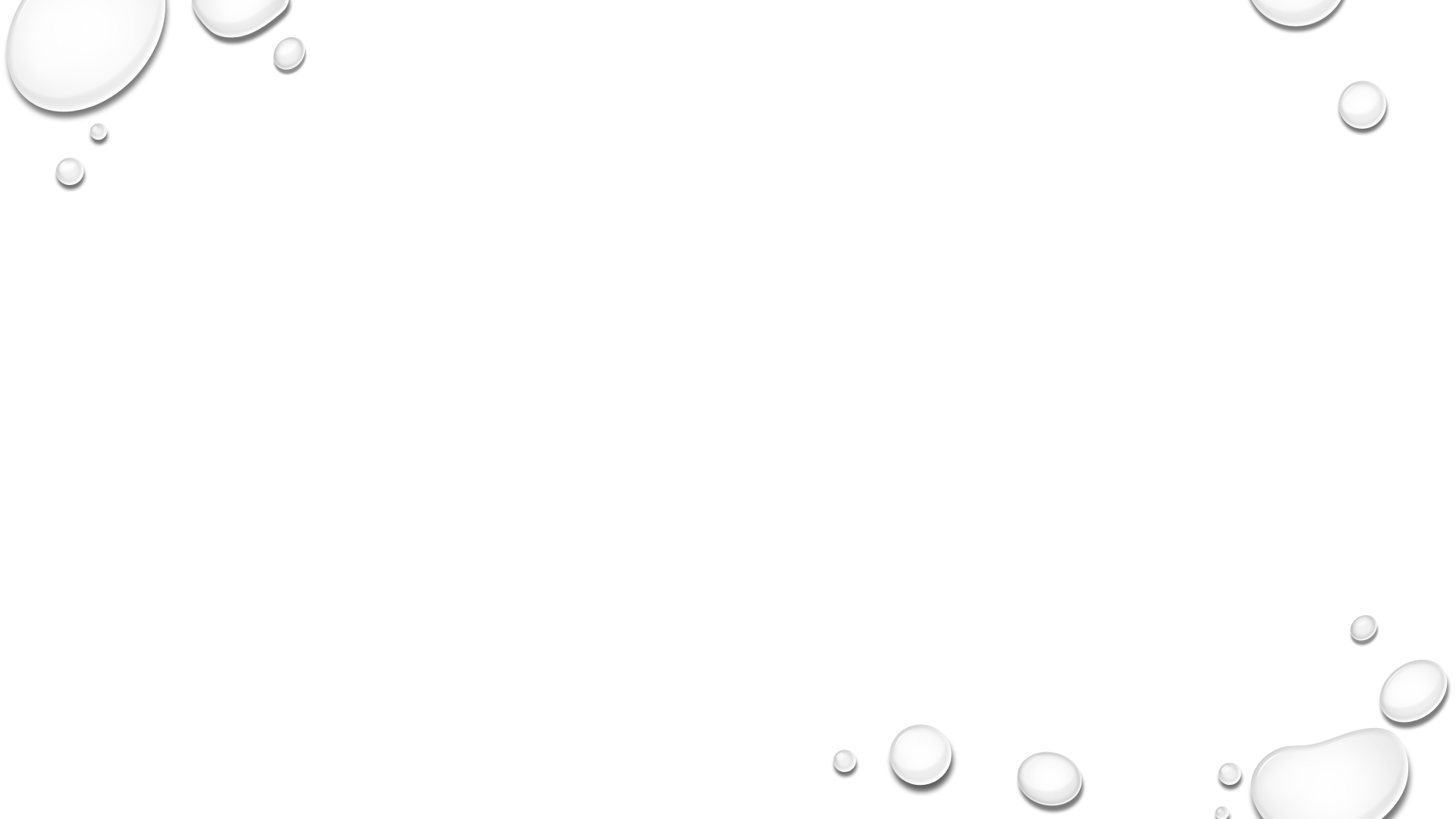 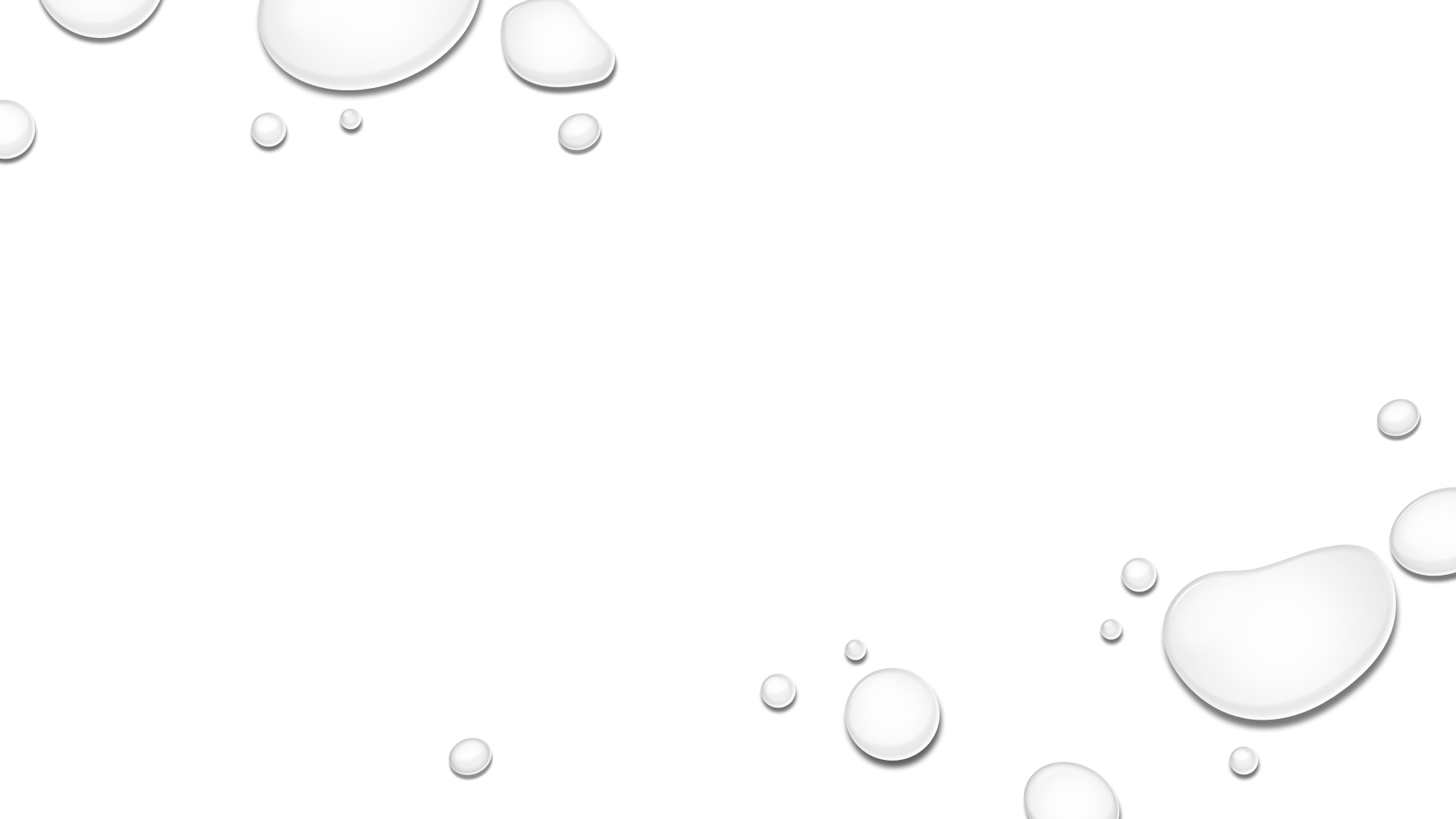 For any owner-employee or self-employed individual/general partner, cash compensation is limited to the lesser of:
$15,384 ($100,000 X 8/12) for 8 weeks
$20,833 ($100,000 X 24/12) for 24 weeks
Those of you who are working on your 2019 return now and have PPP loan, may want to discuss this with their tax professional.
Owner Compensation Limits
RIMPLE MASHRUWALA CPA LLC                                                                                                                            rmcpa.us 832-533-2100
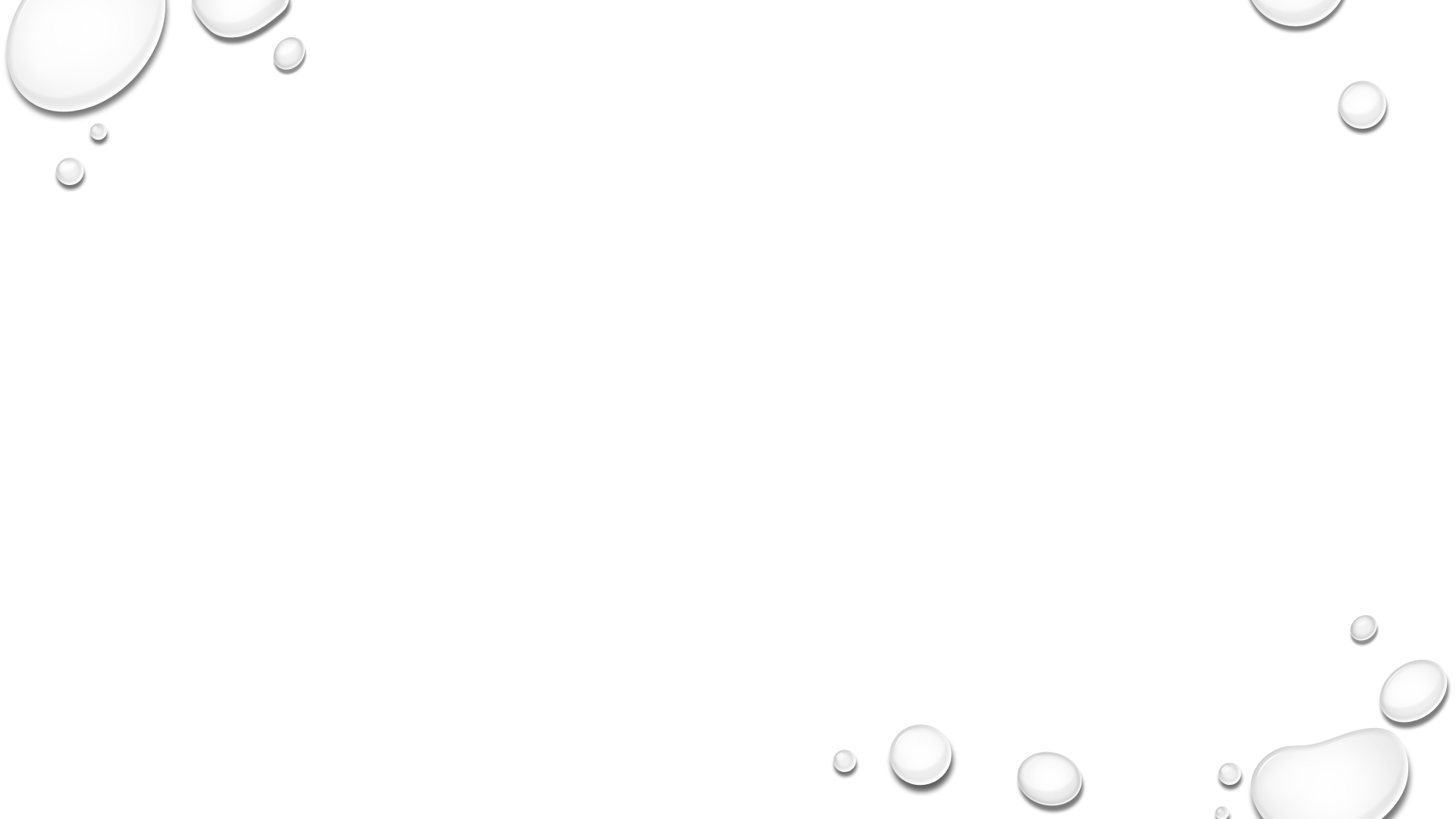 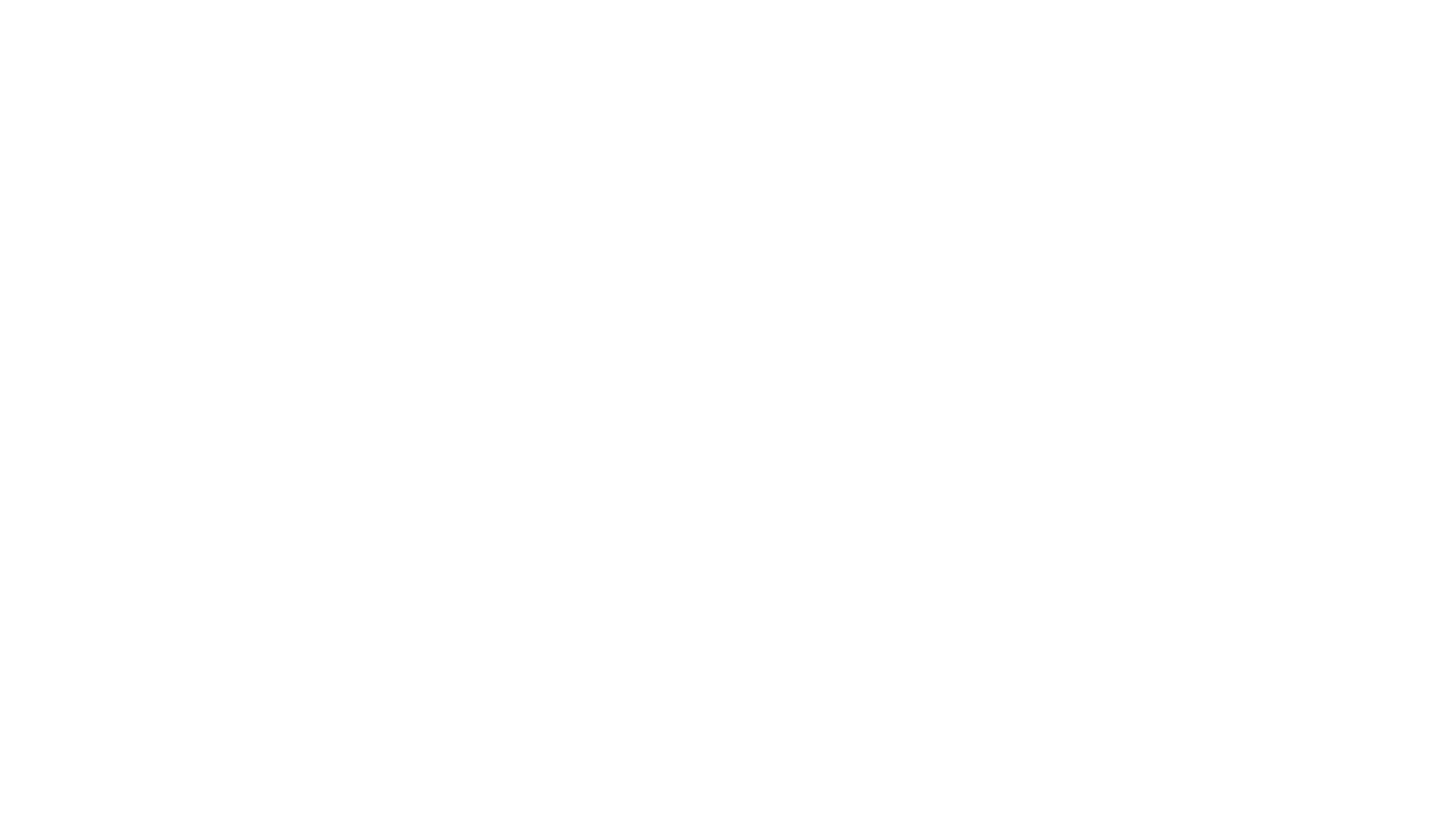 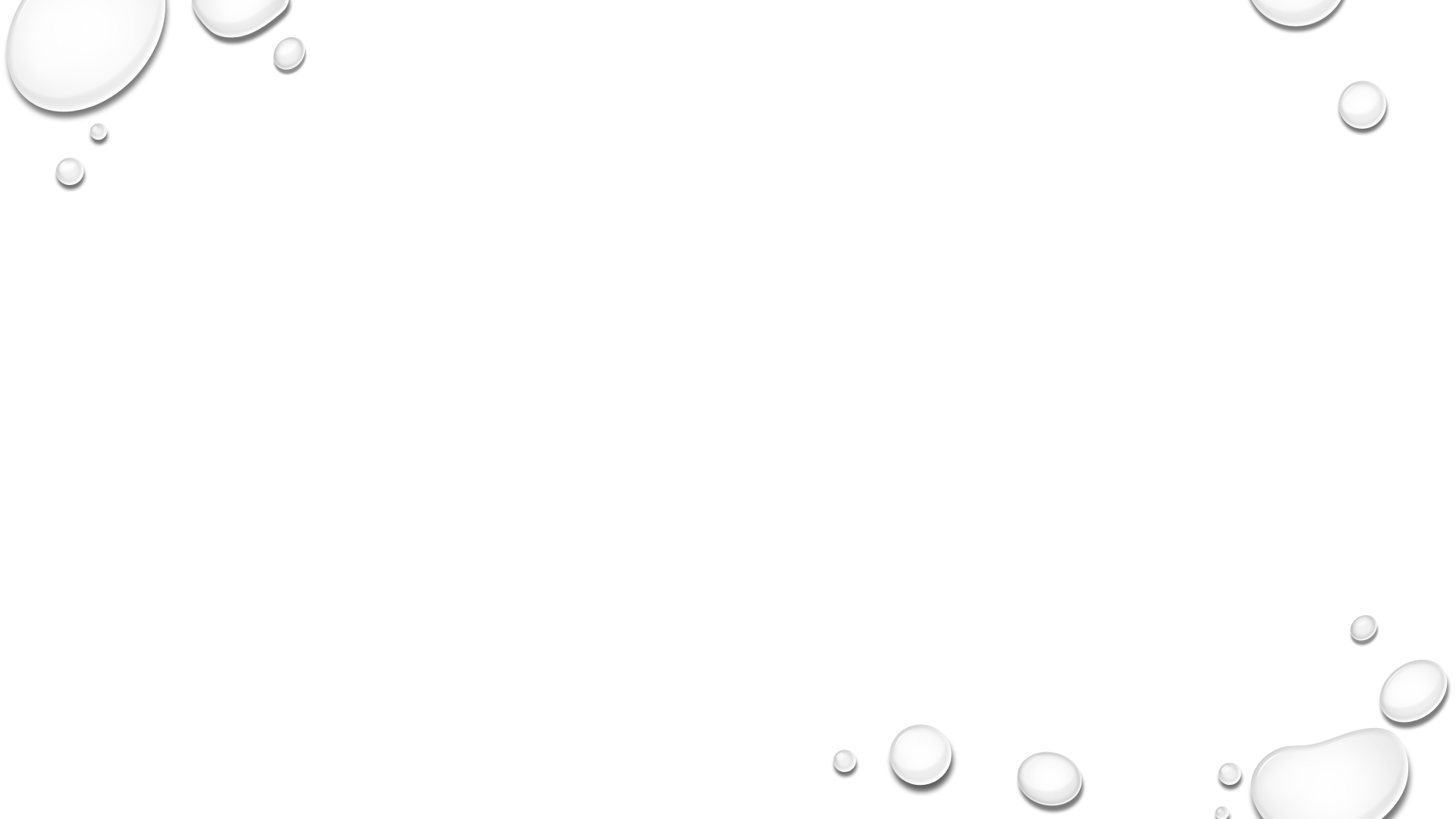 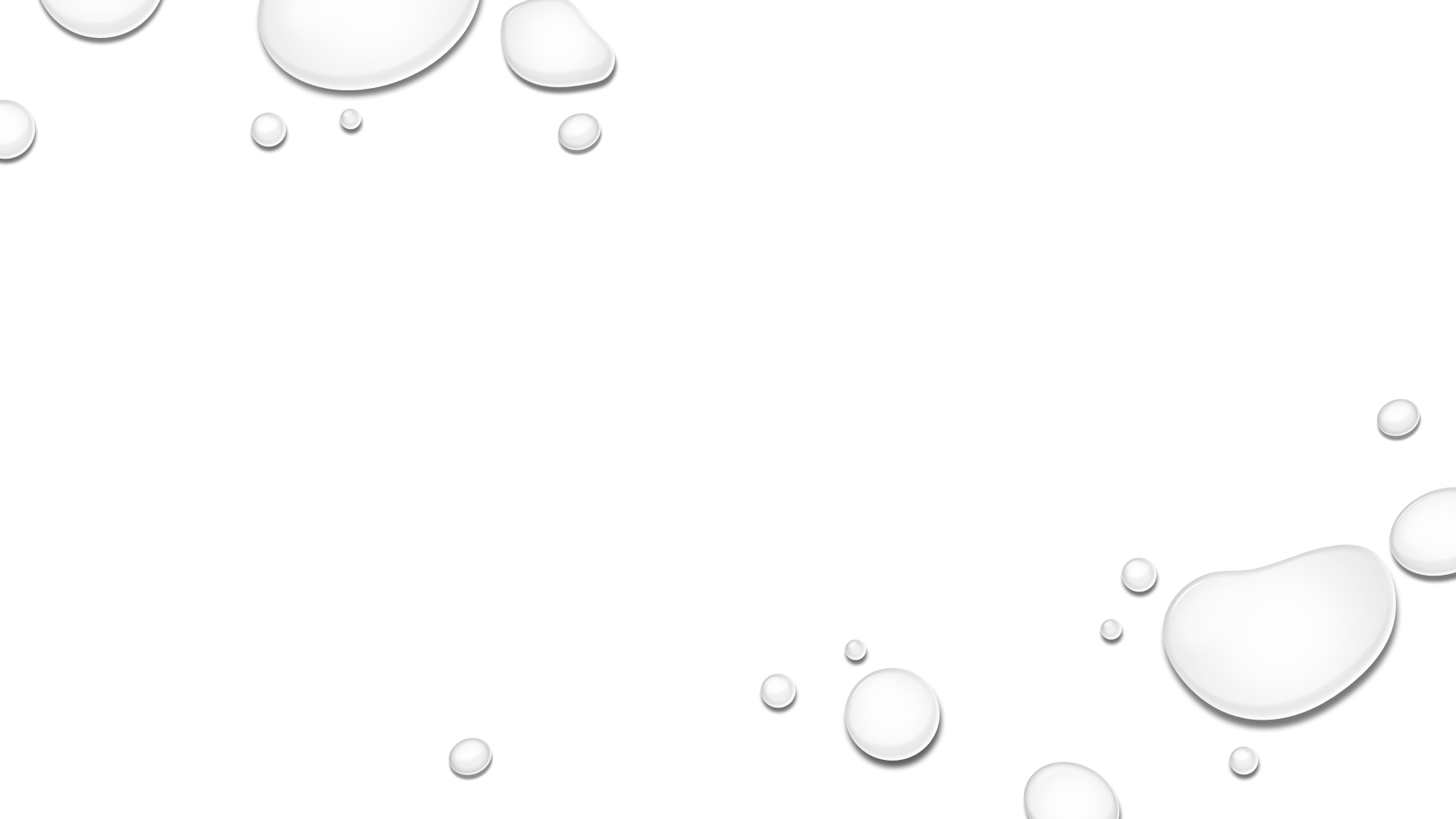 Owner-employees Health Insurance and Retirement
RIMPLE MASHRUWALA CPA LLC                                                                                                                            rmcpa.us 832-533-2100
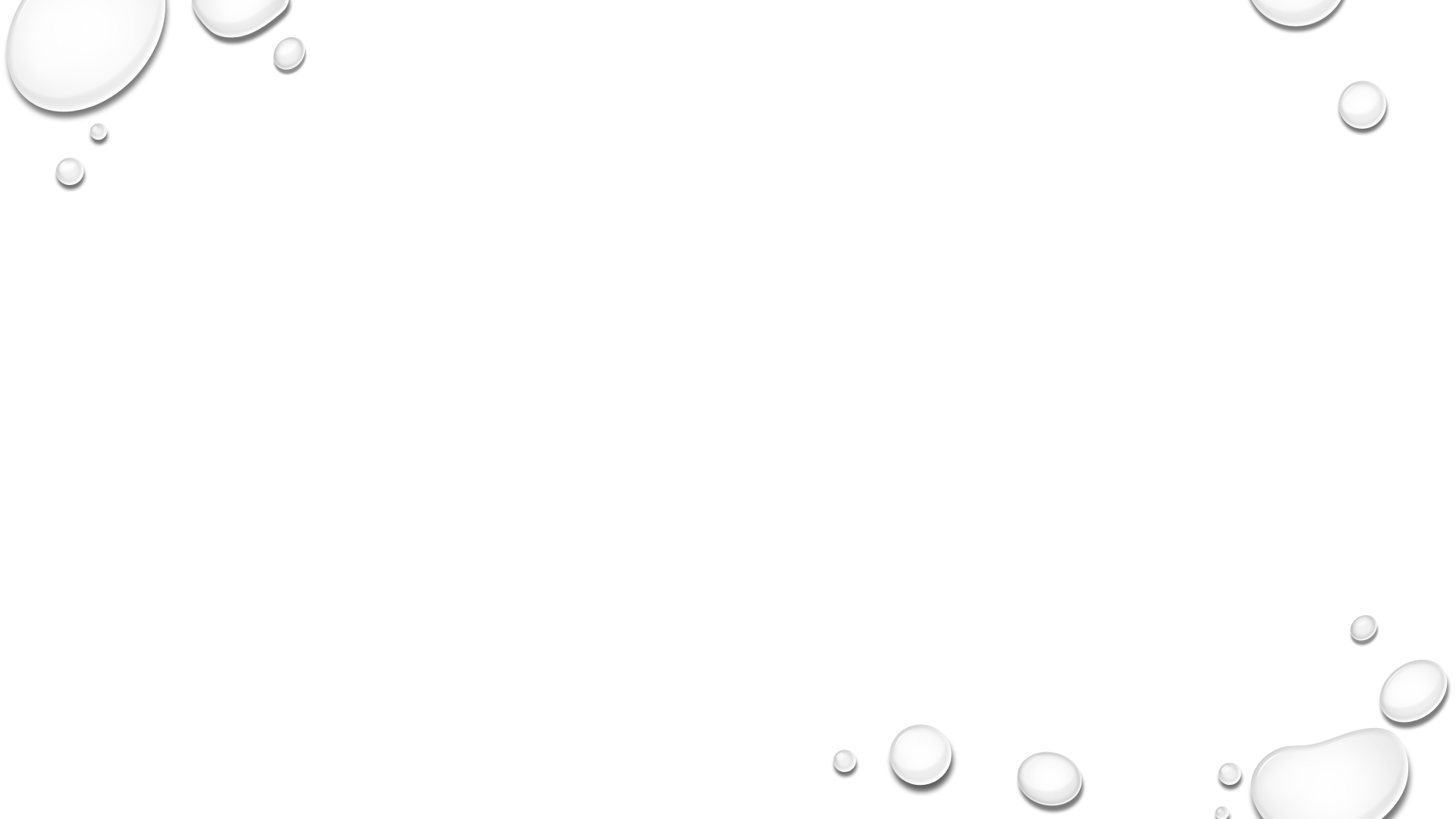 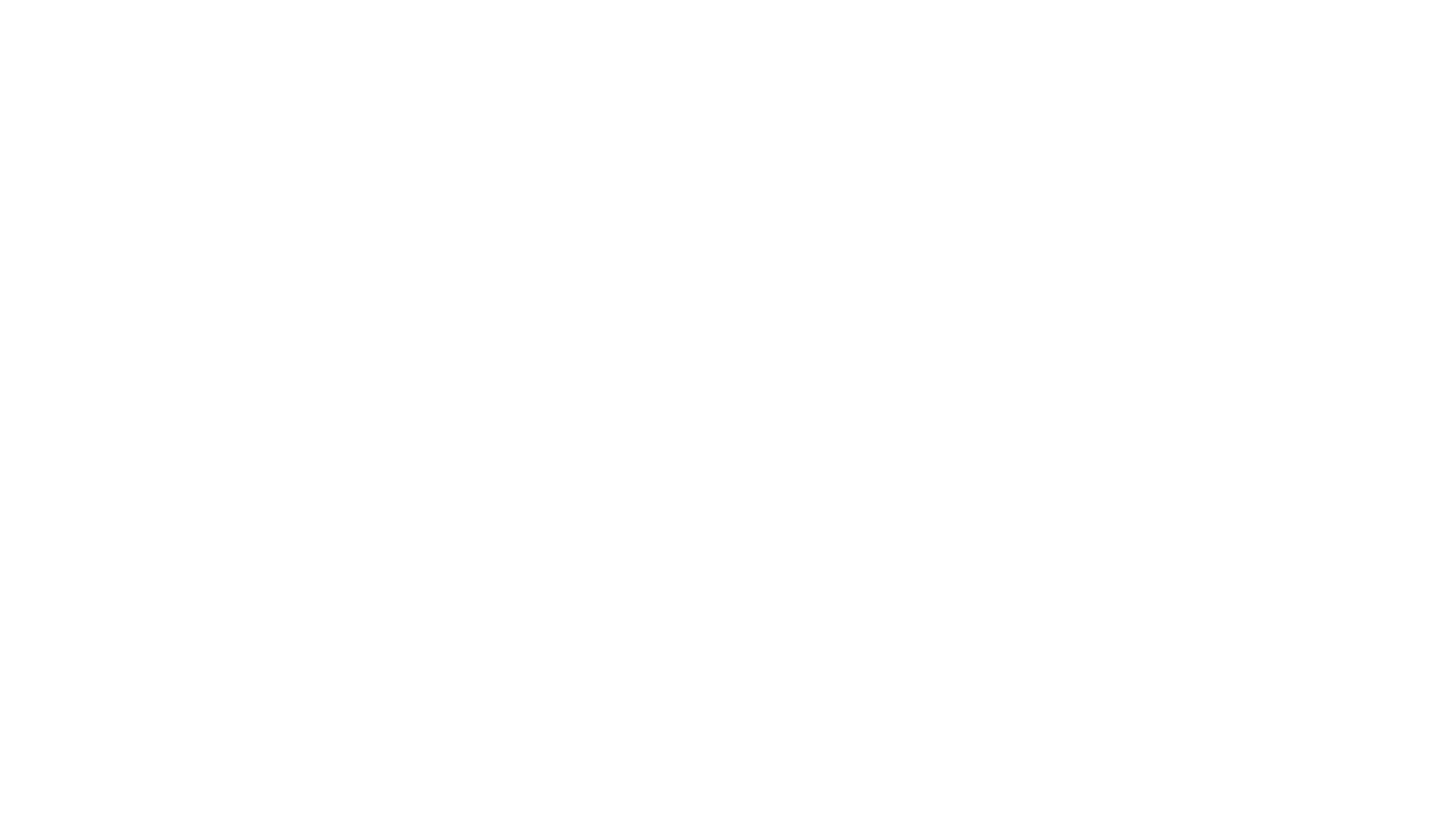 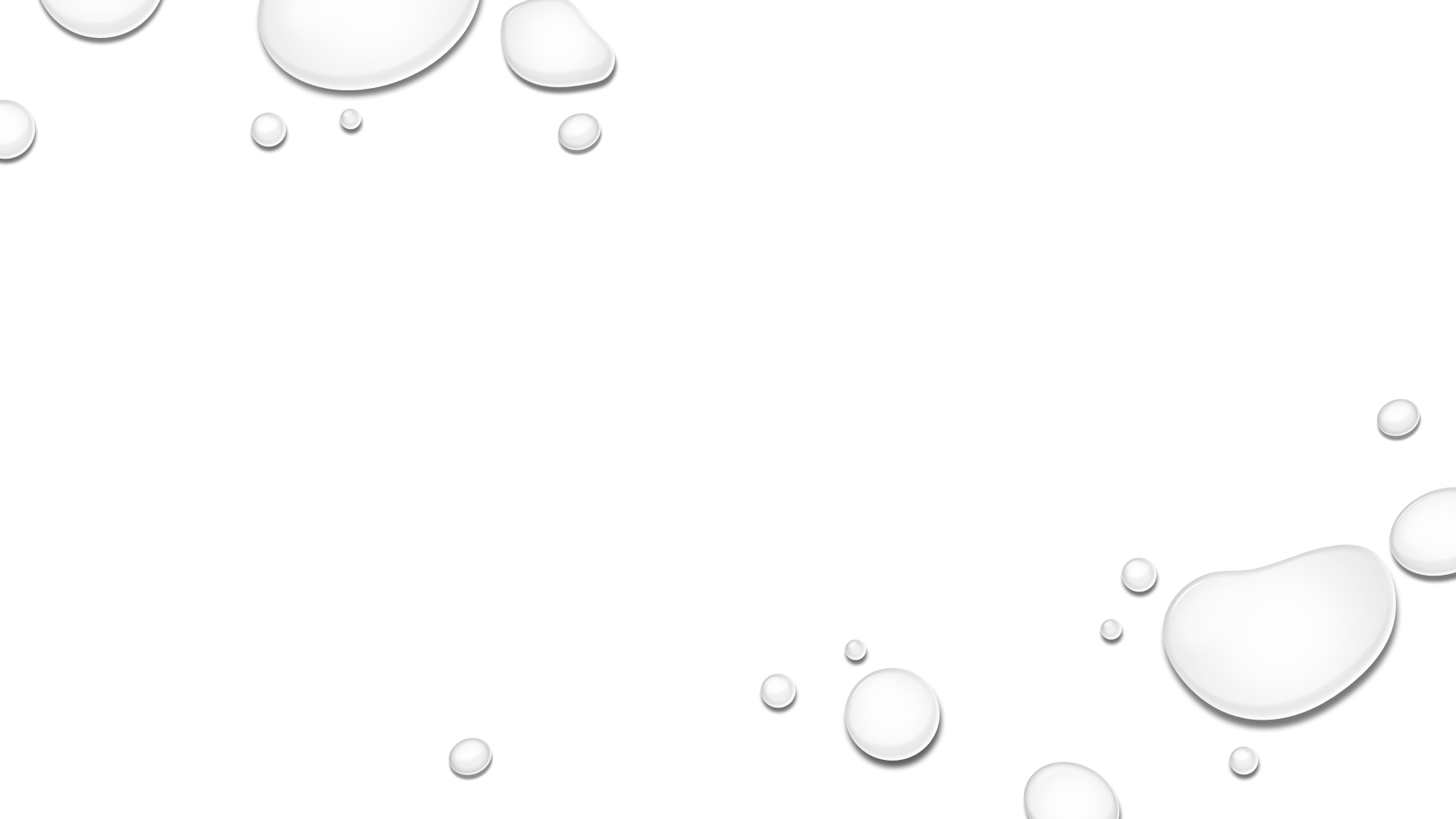 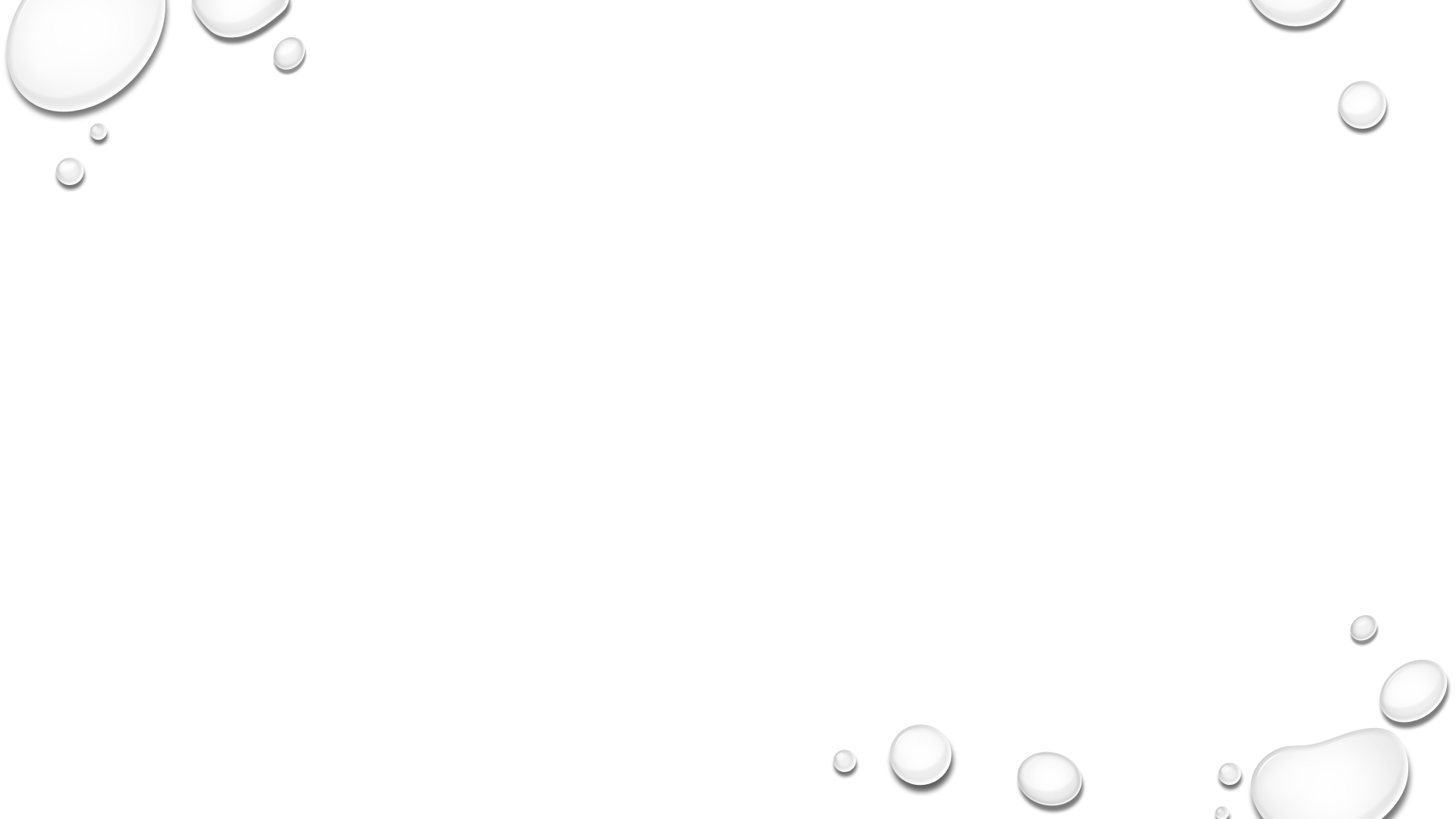 Owner-employees Health Insurance and Retirement
RIMPLE MASHRUWALA CPA LLC                                                                                                            rmcpa.us 832-533-2100
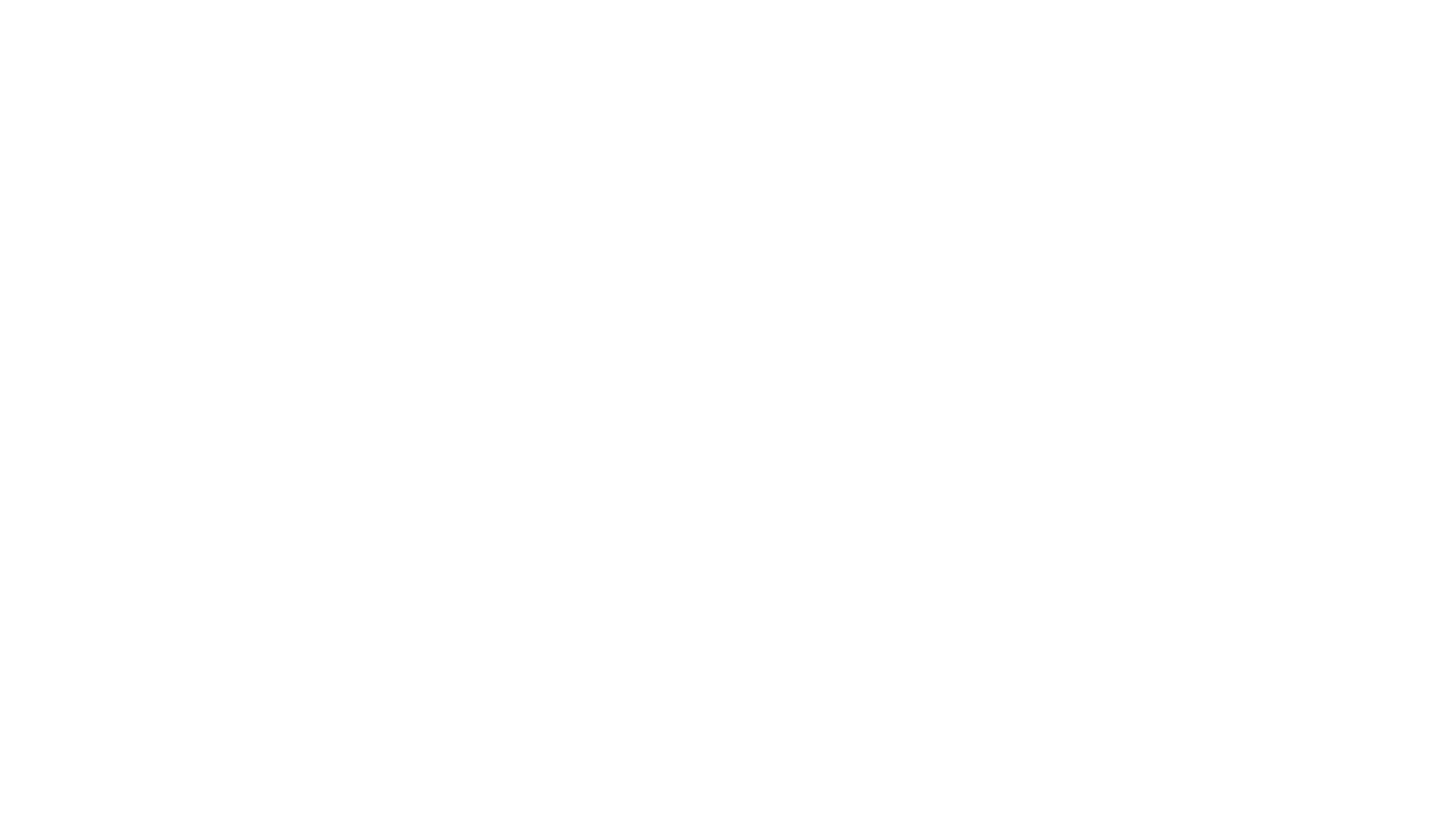 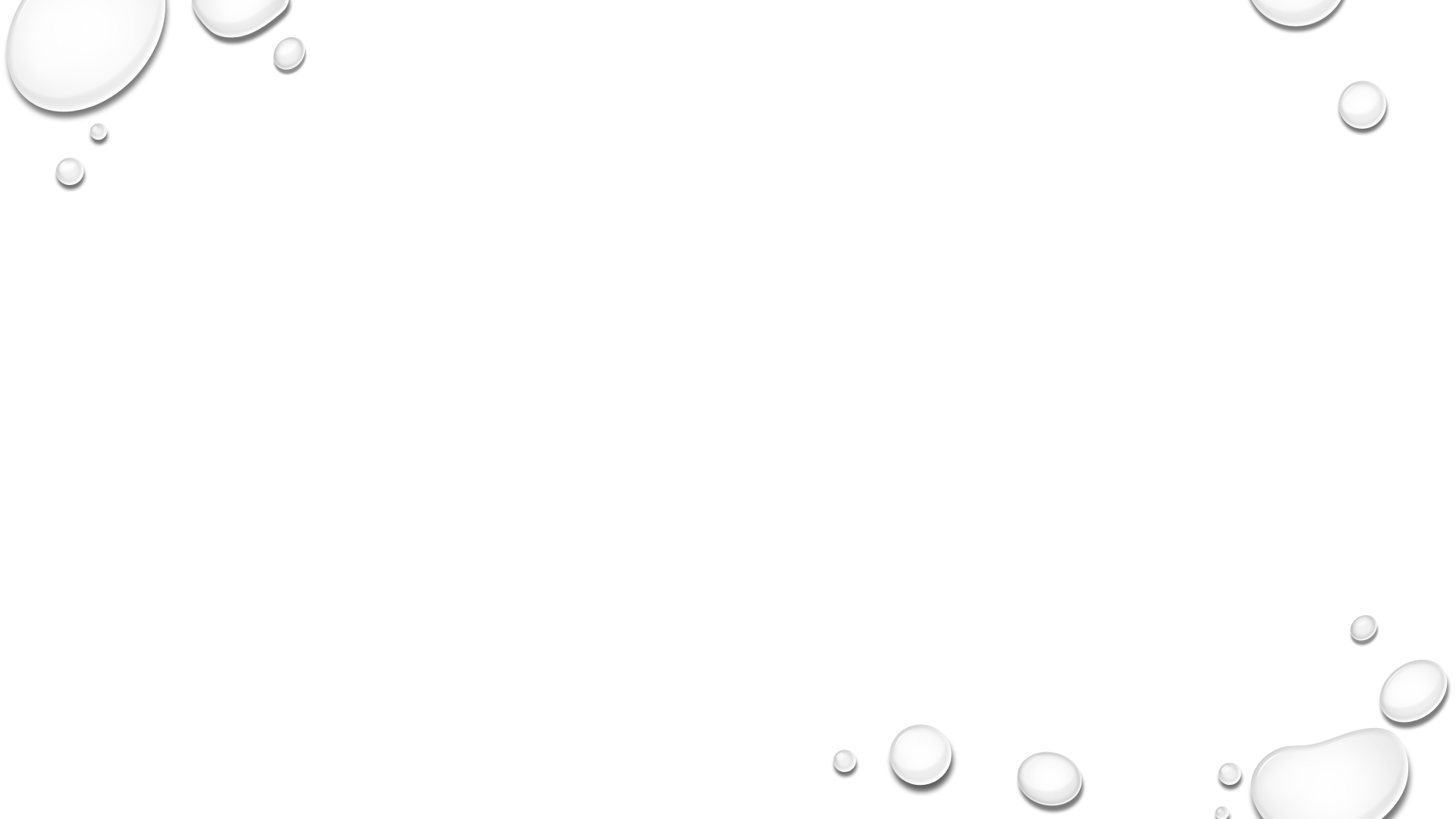 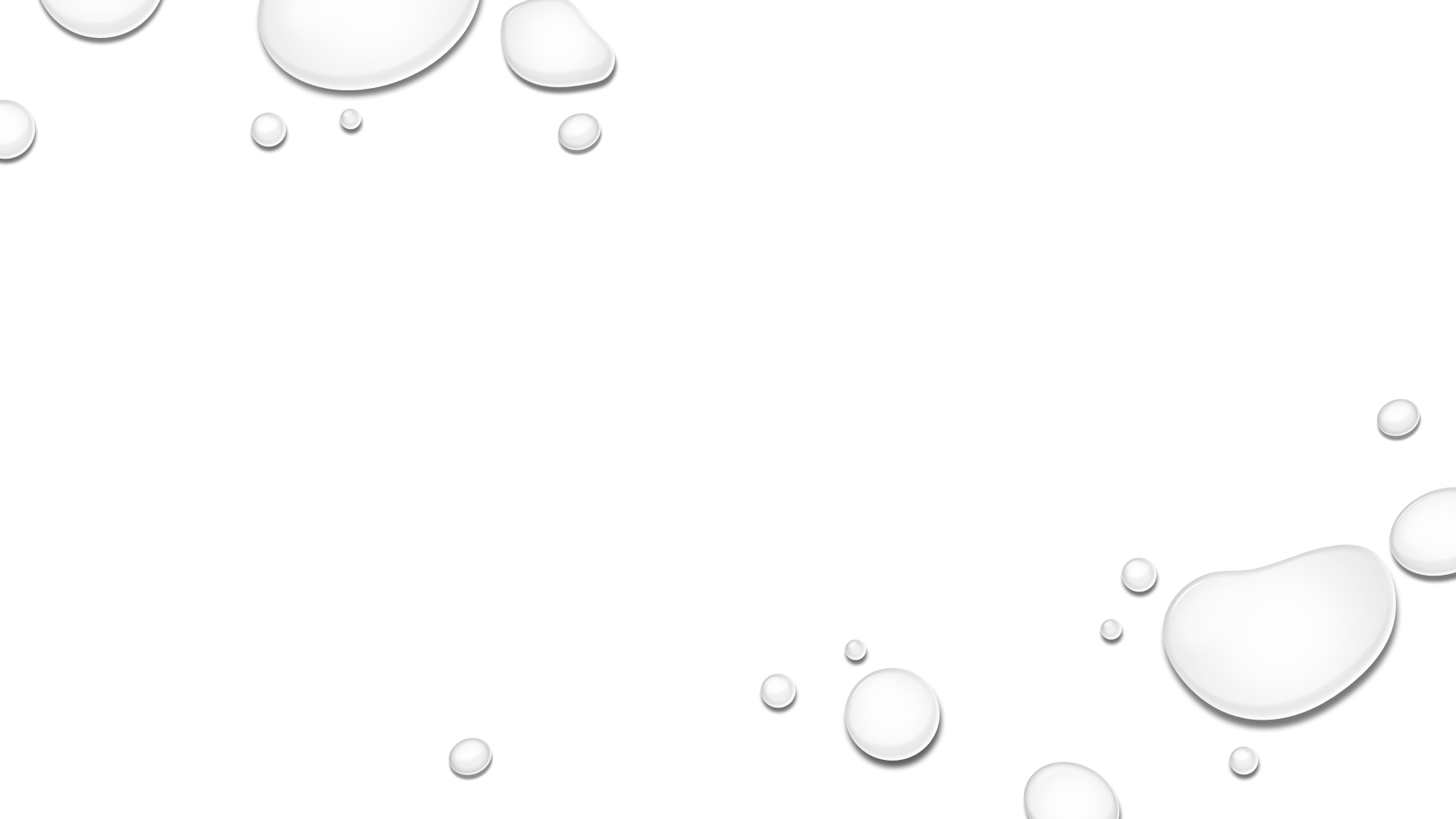 Payroll Cost - Incurred or Paid
RIMPLE MASHRUWALA CPA LLC                                                                                                                            rmcpa.us 832-533-2100
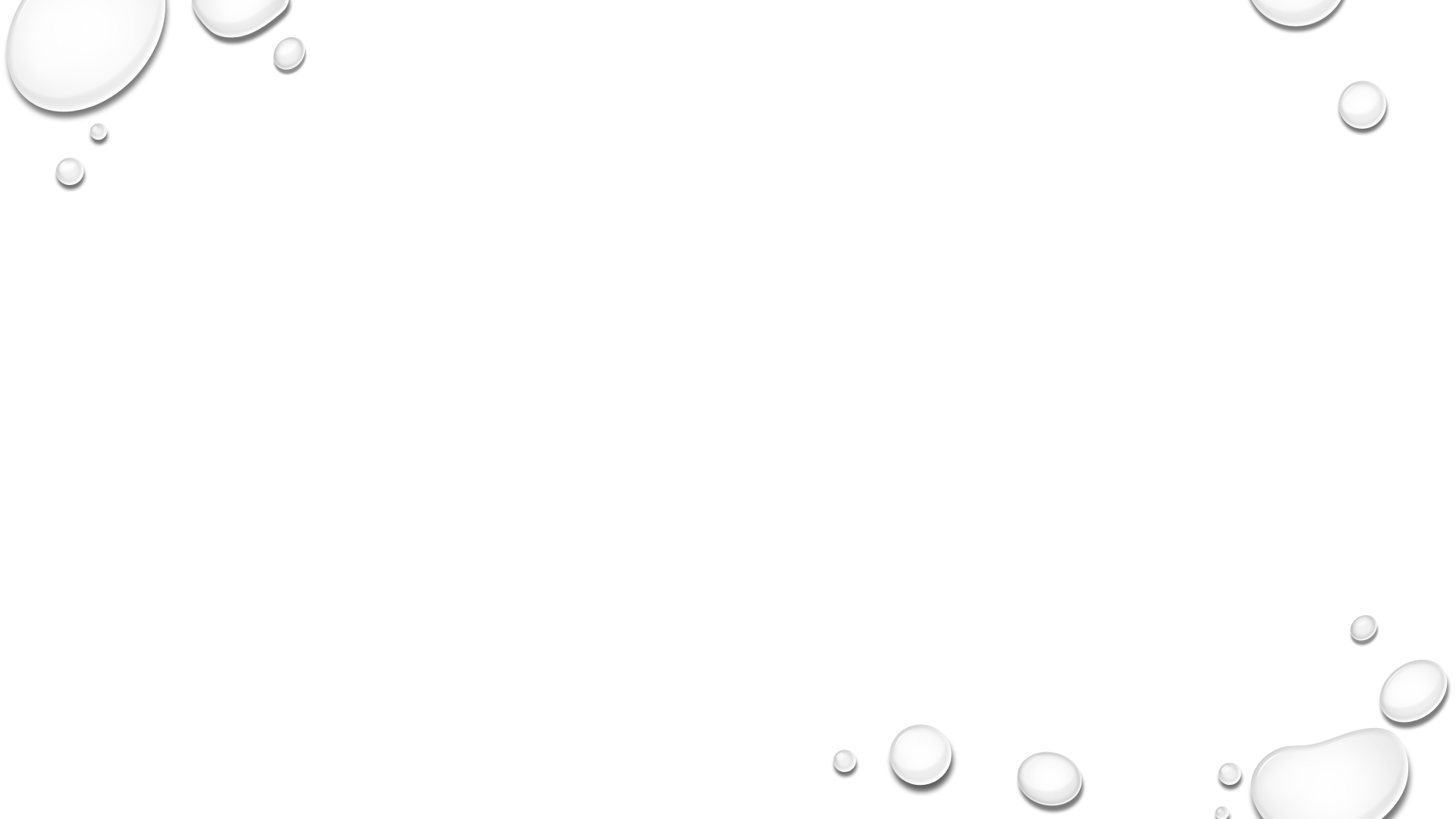 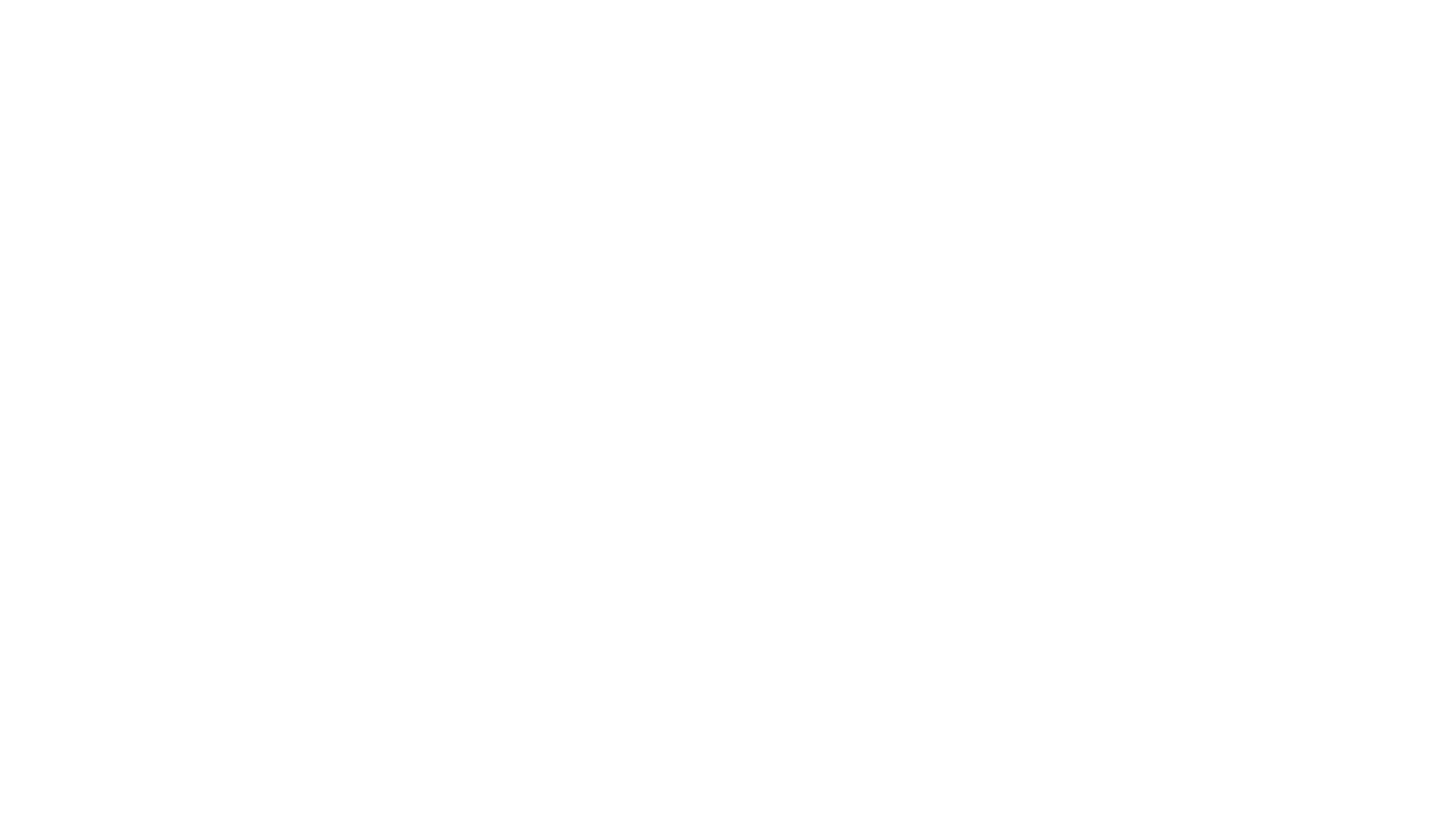 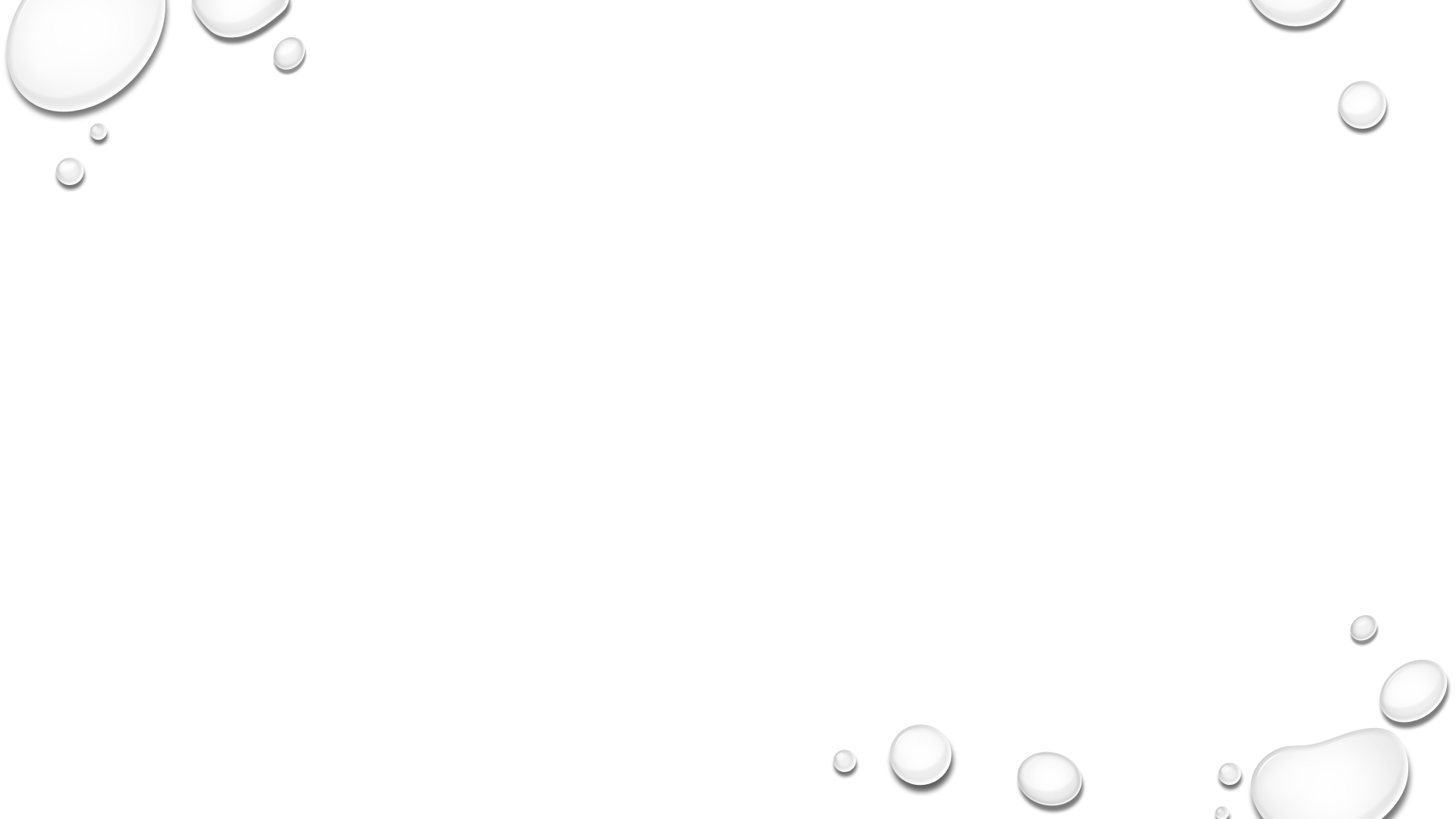 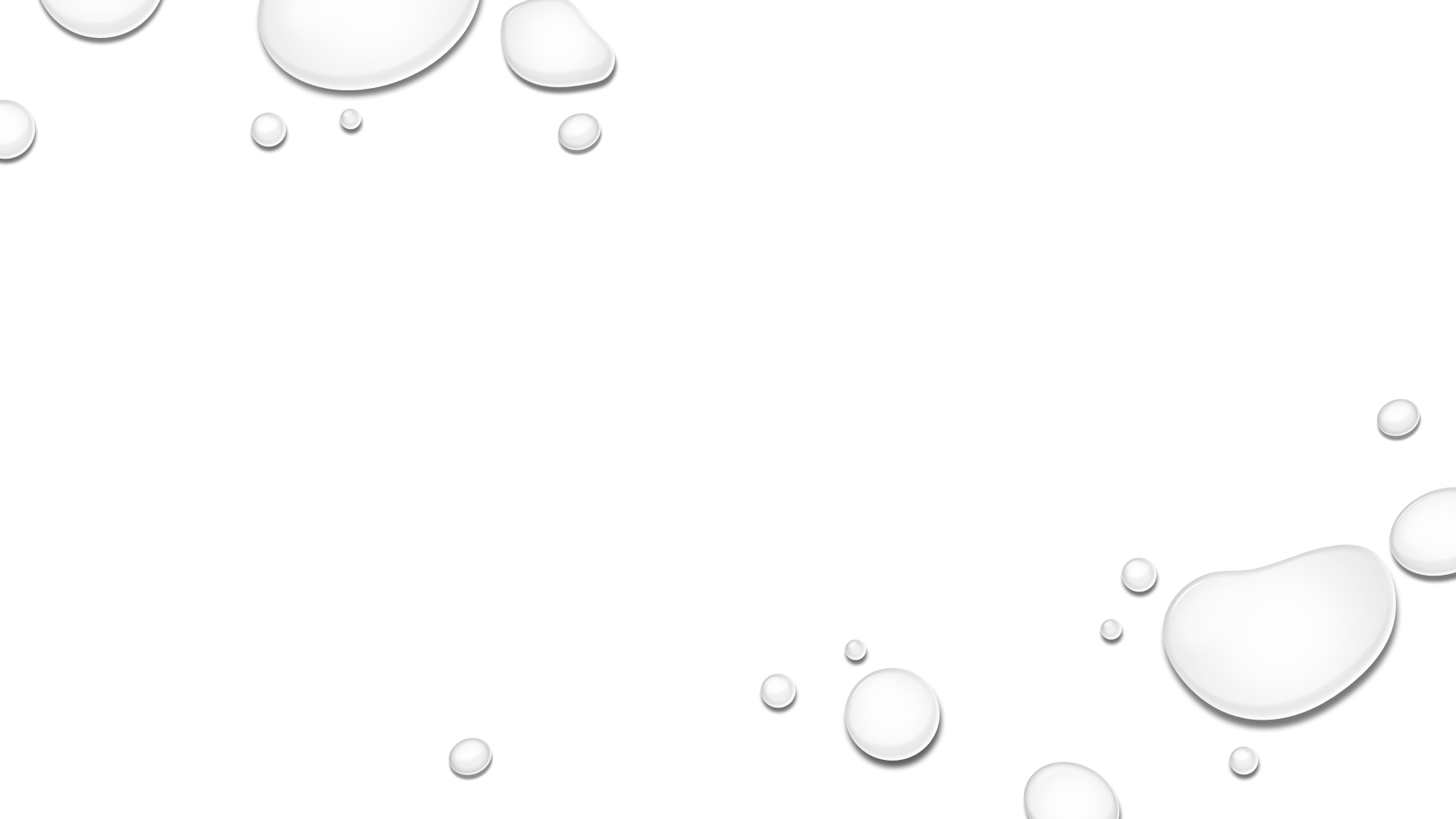 Loan Audit Regulations
RIMPLE MASHRUWALA CPA LLC                                                                                                                            rmcpa.us 832-533-2100
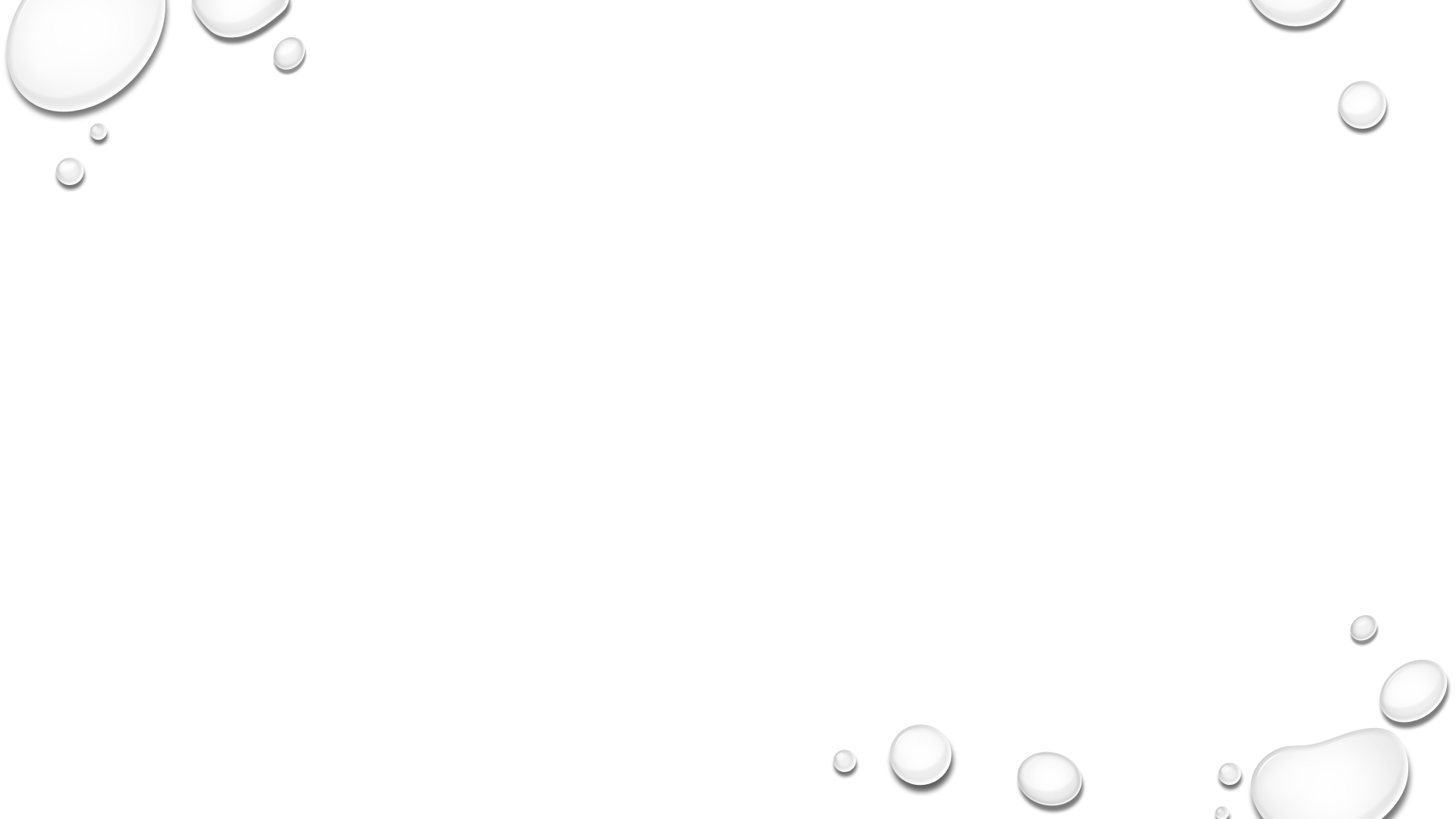 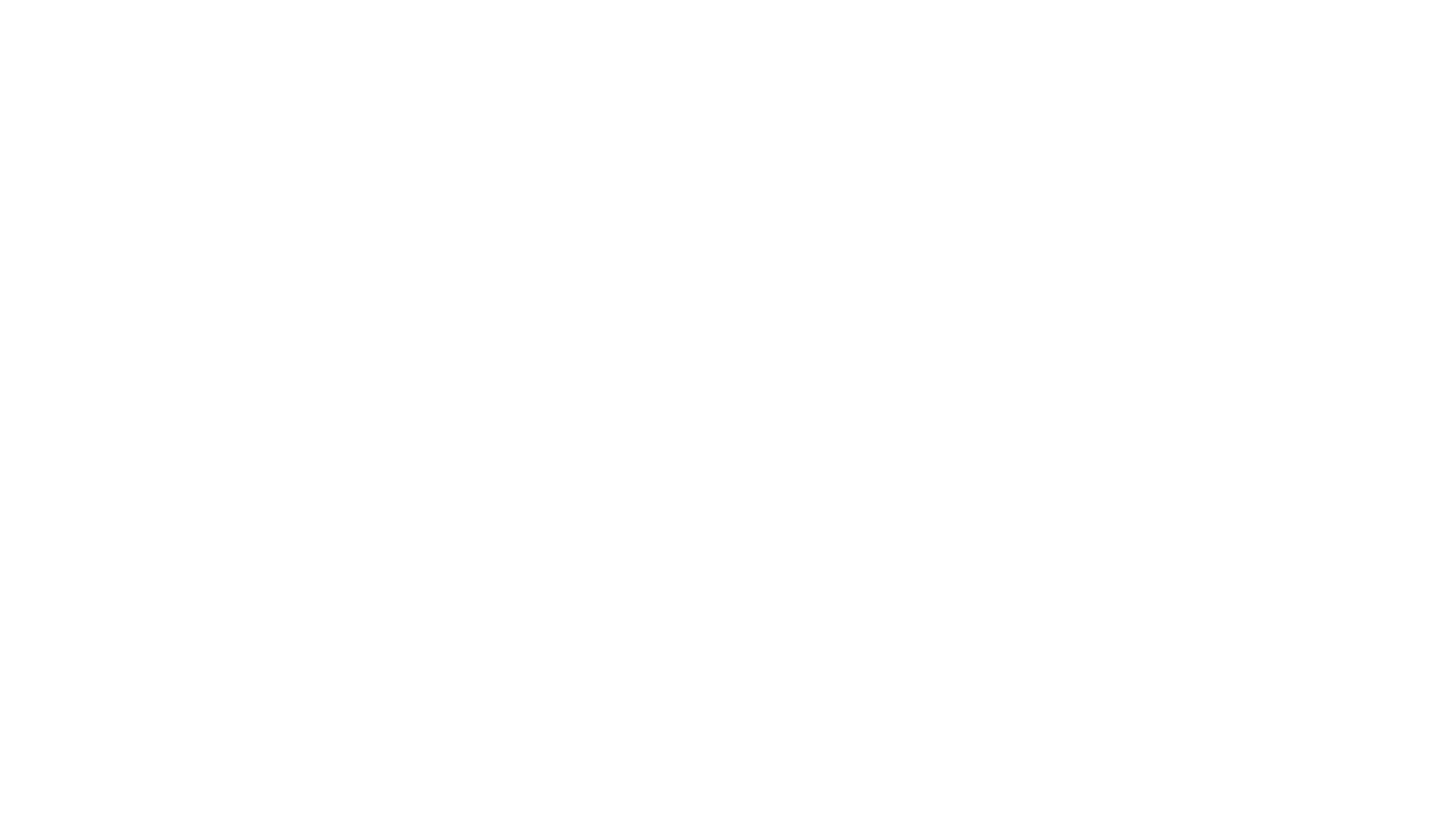 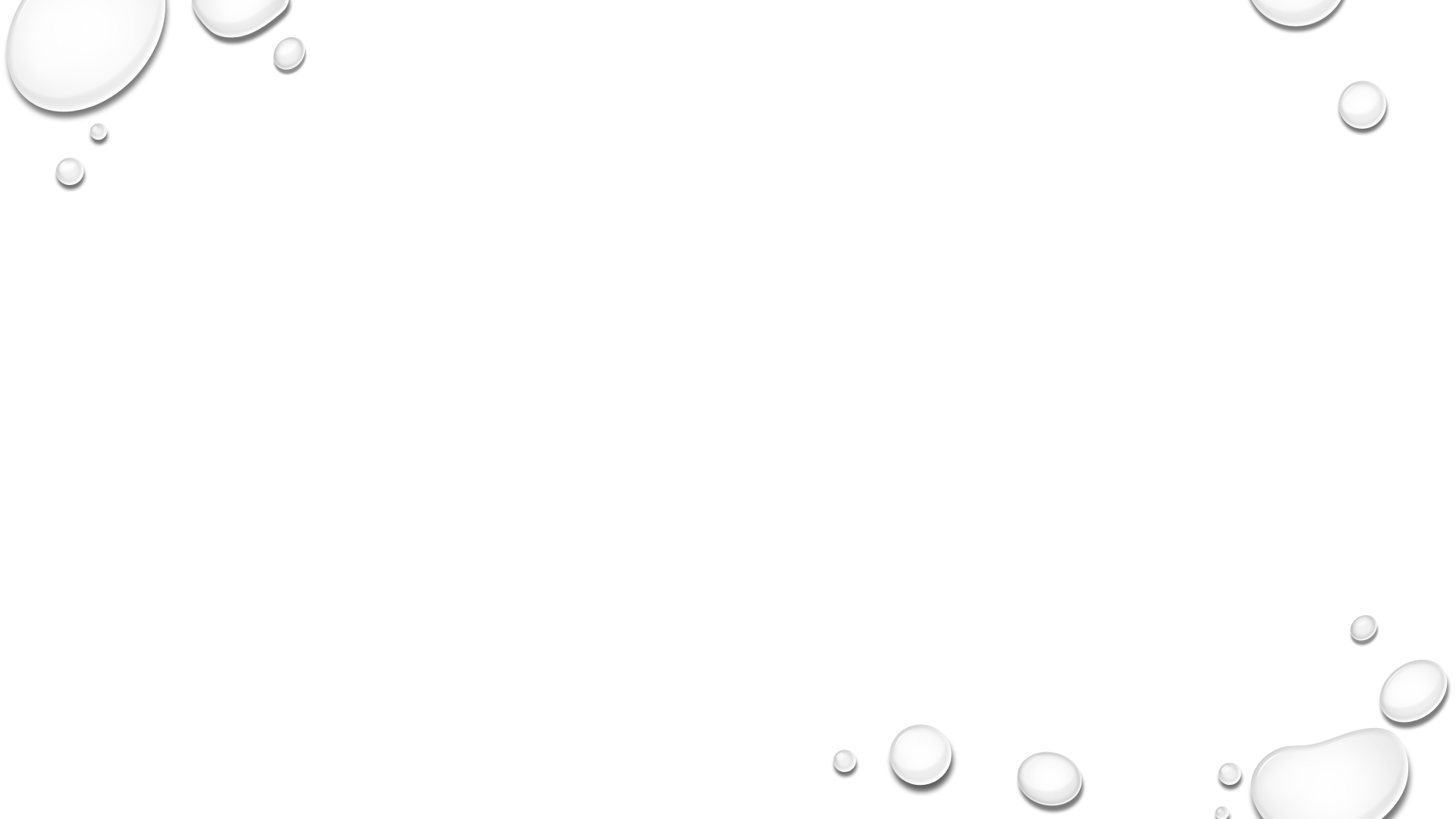 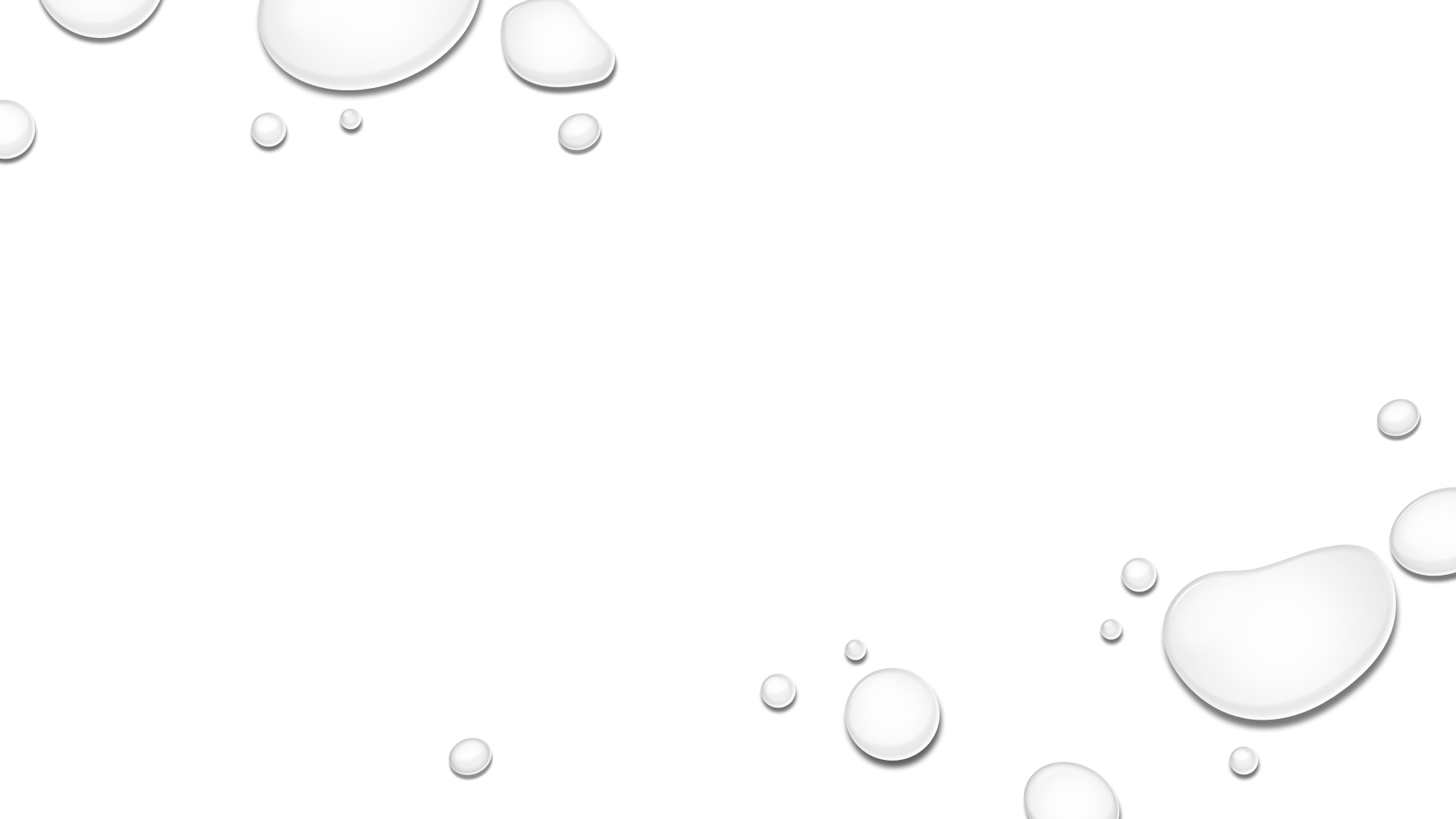 The Small Business Act authorizes the administrator to conduct investigations to determine whether a recipient or participant in any assistance under 7(a) program, including the PPP, is ineligible for a loan, or has violated section 7(a), or any rule, regulation or order issued thereunder.
SBA is Training IRS CID and Other Agents to carry-out PPP Audits
SBA Audits and Appeals
RIMPLE MASHRUWALA CPA LLC                                                                                                                            rmcpa.us 832-533-2100
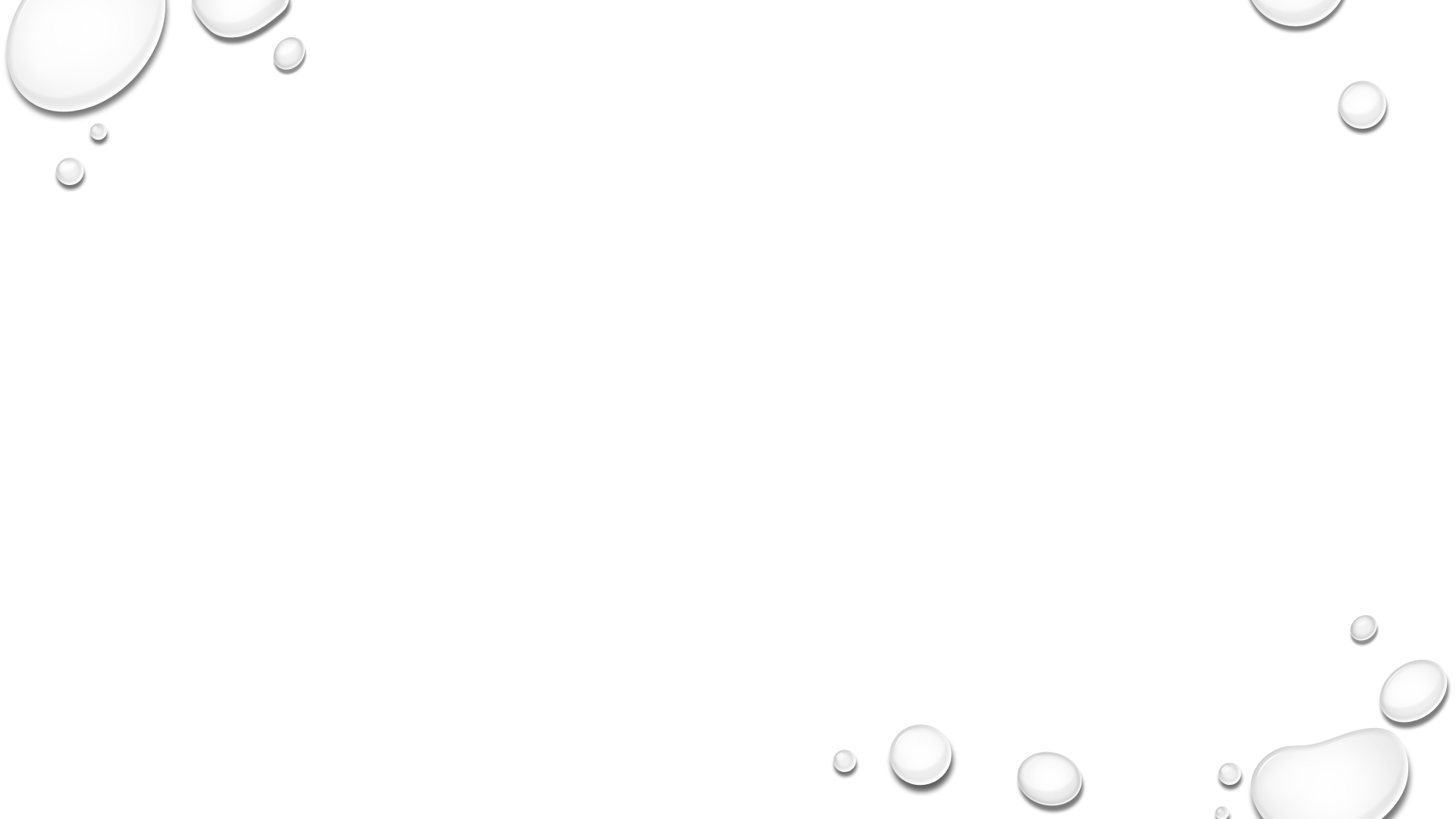 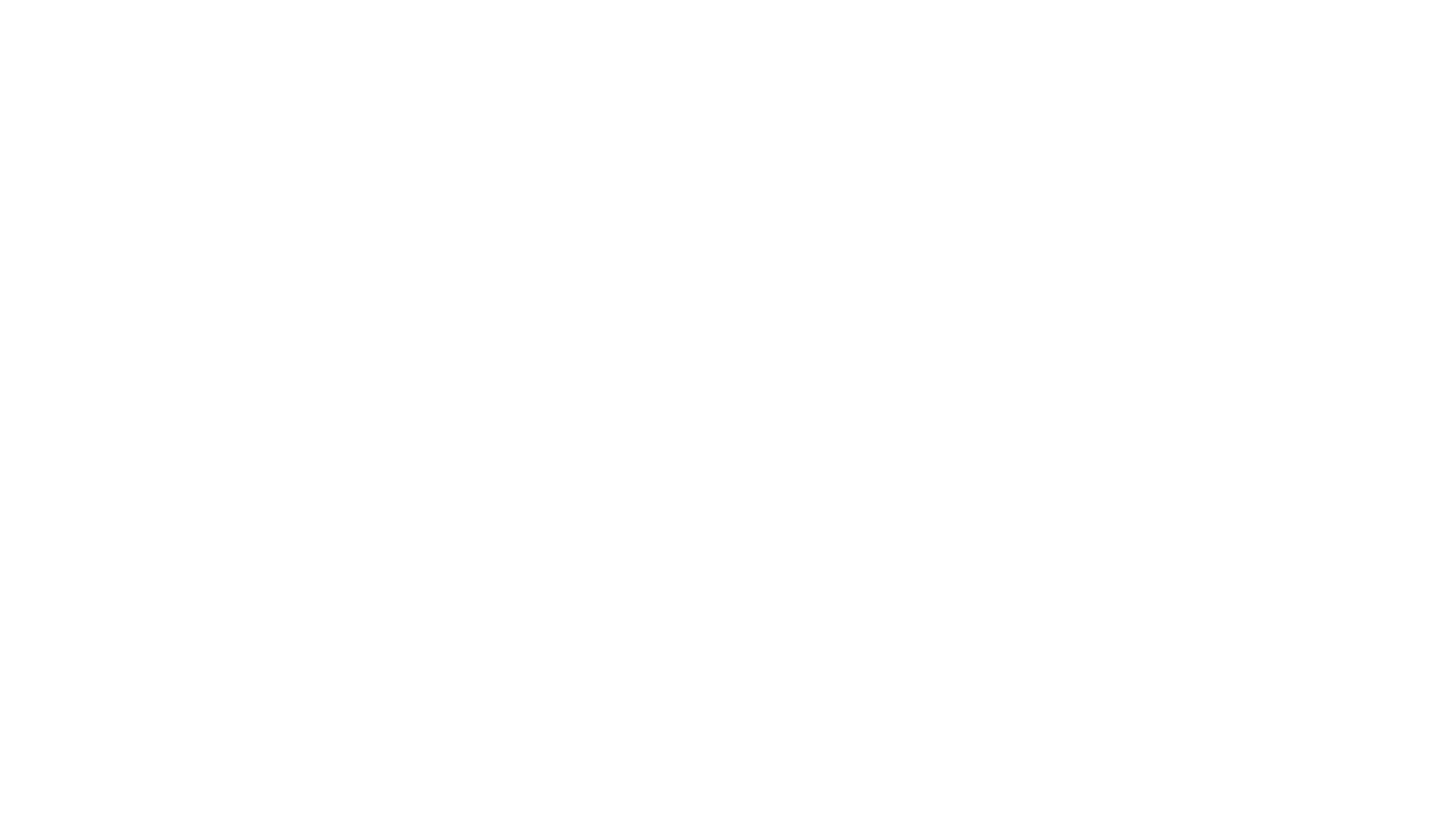 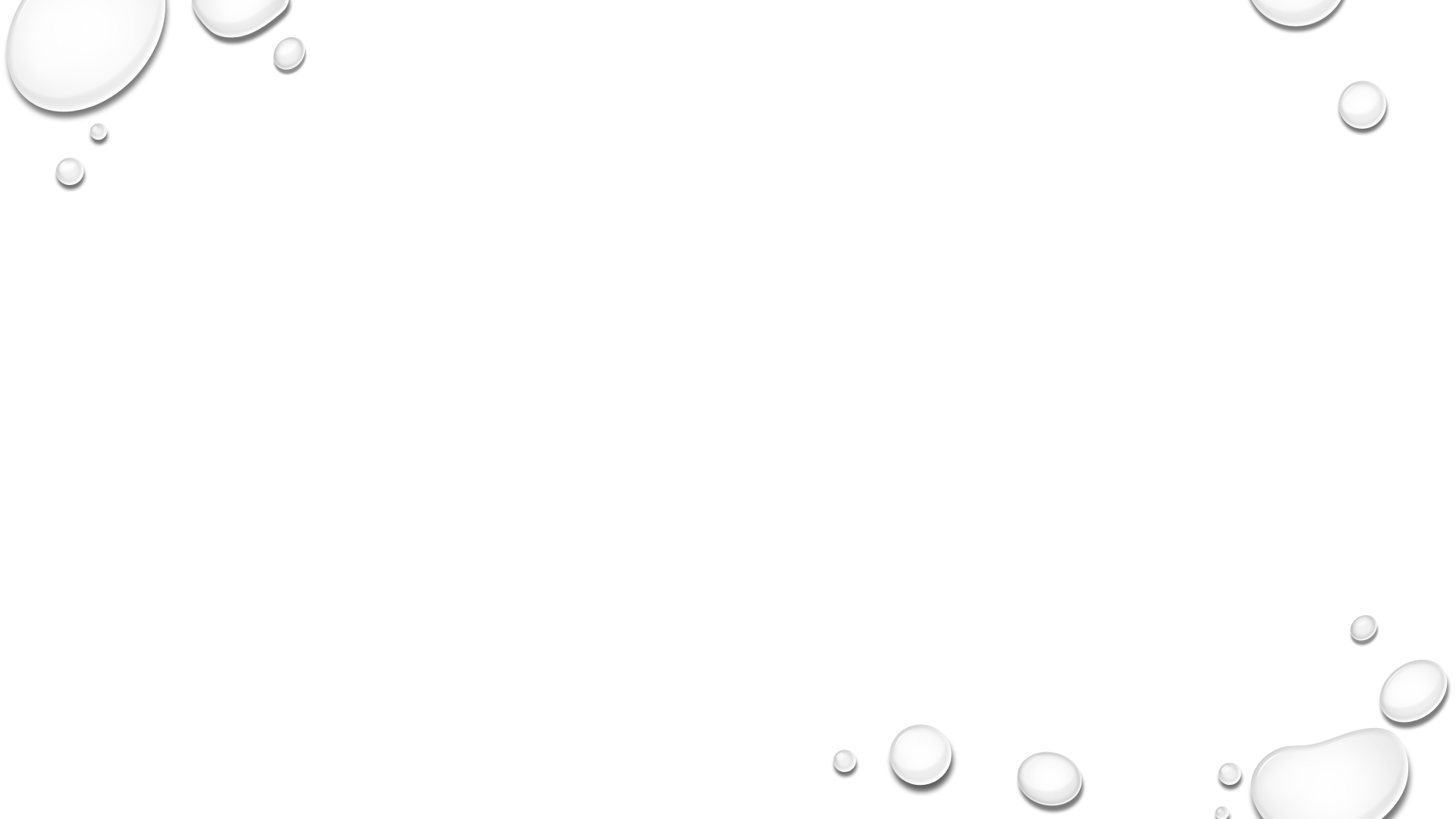 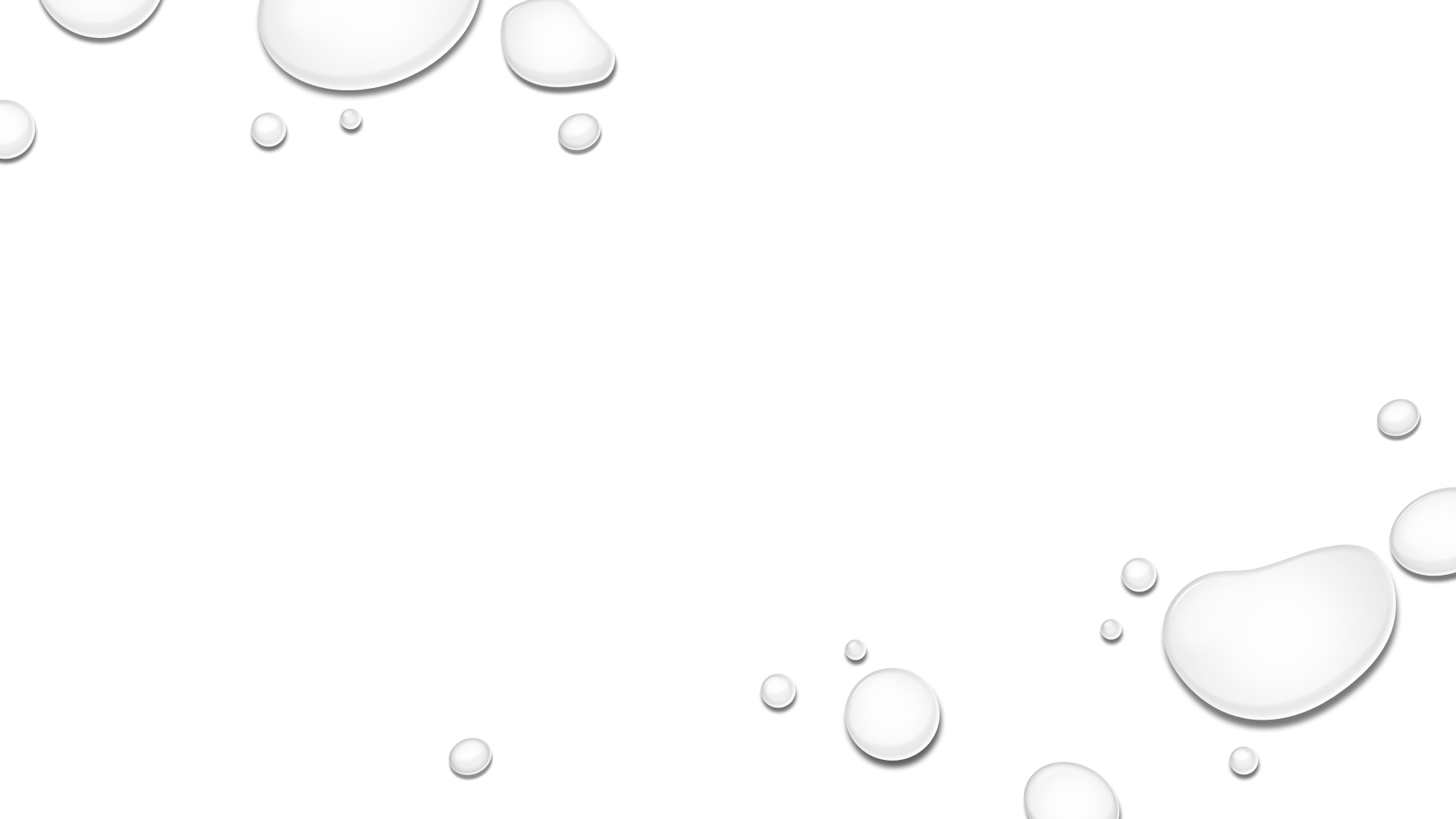 The Administrator may review whether a borrower
	1. Calculated the loan amount correctly.
	2. Used loan proceeds for the allowable 	    uses specified in the CARES Act.
	3. Entitled to loan forgiveness in the 	    amount claimed on the borrower's Loan 	    Forgiveness Application.
What will be Audited?
RIMPLE MASHRUWALA CPA LLC                                                                                                                            rmcpa.us 832-533-2100
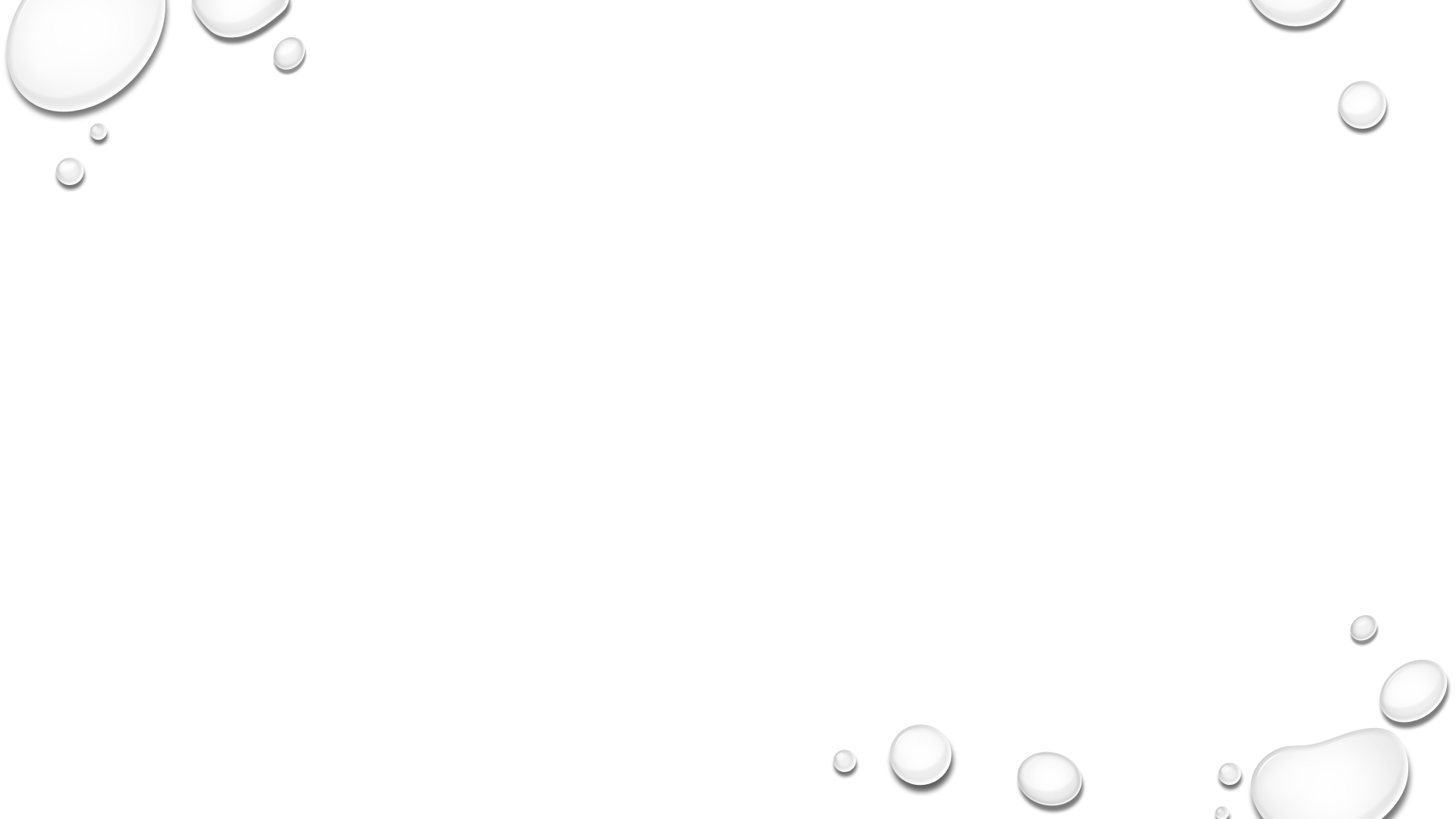 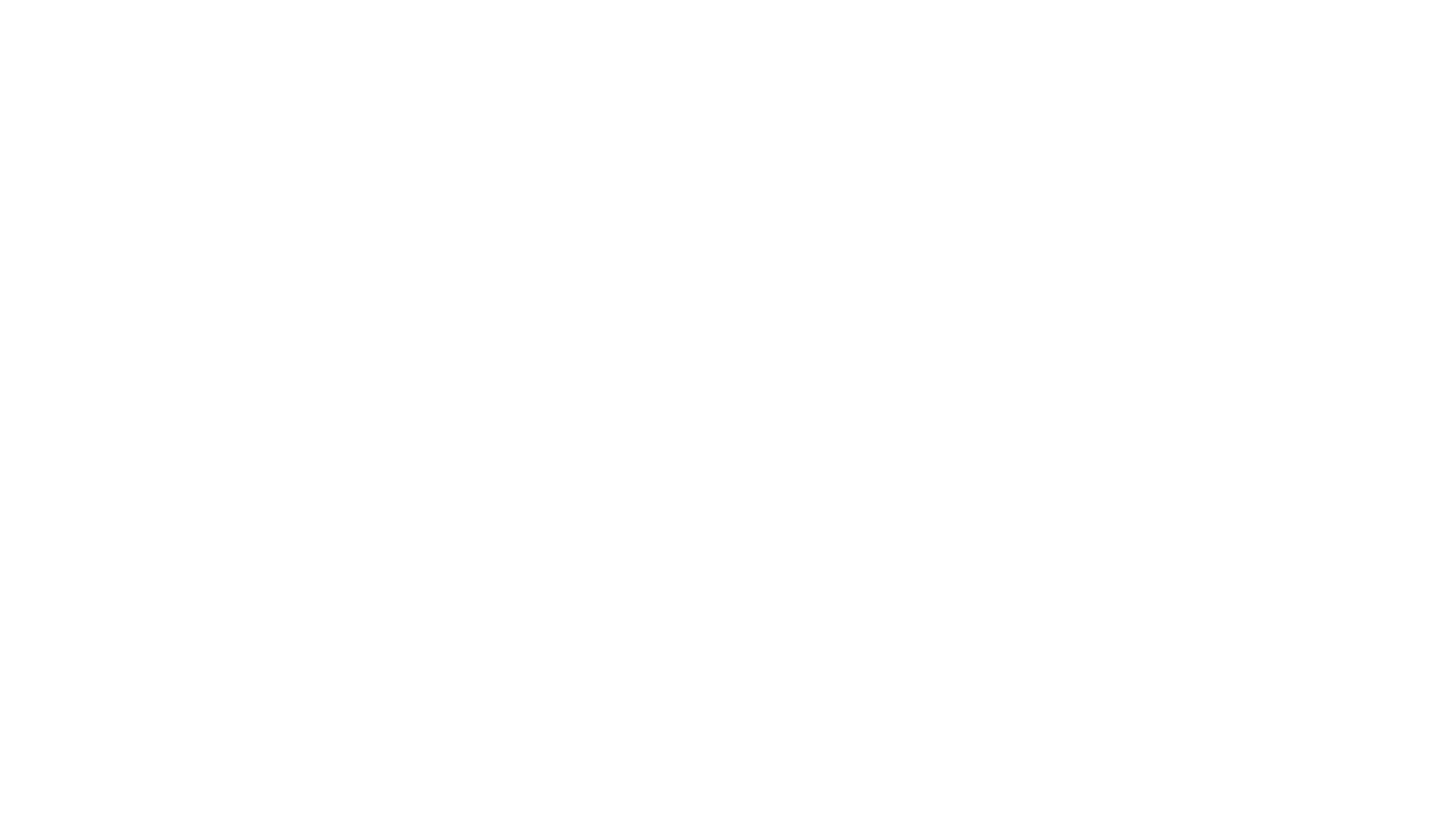 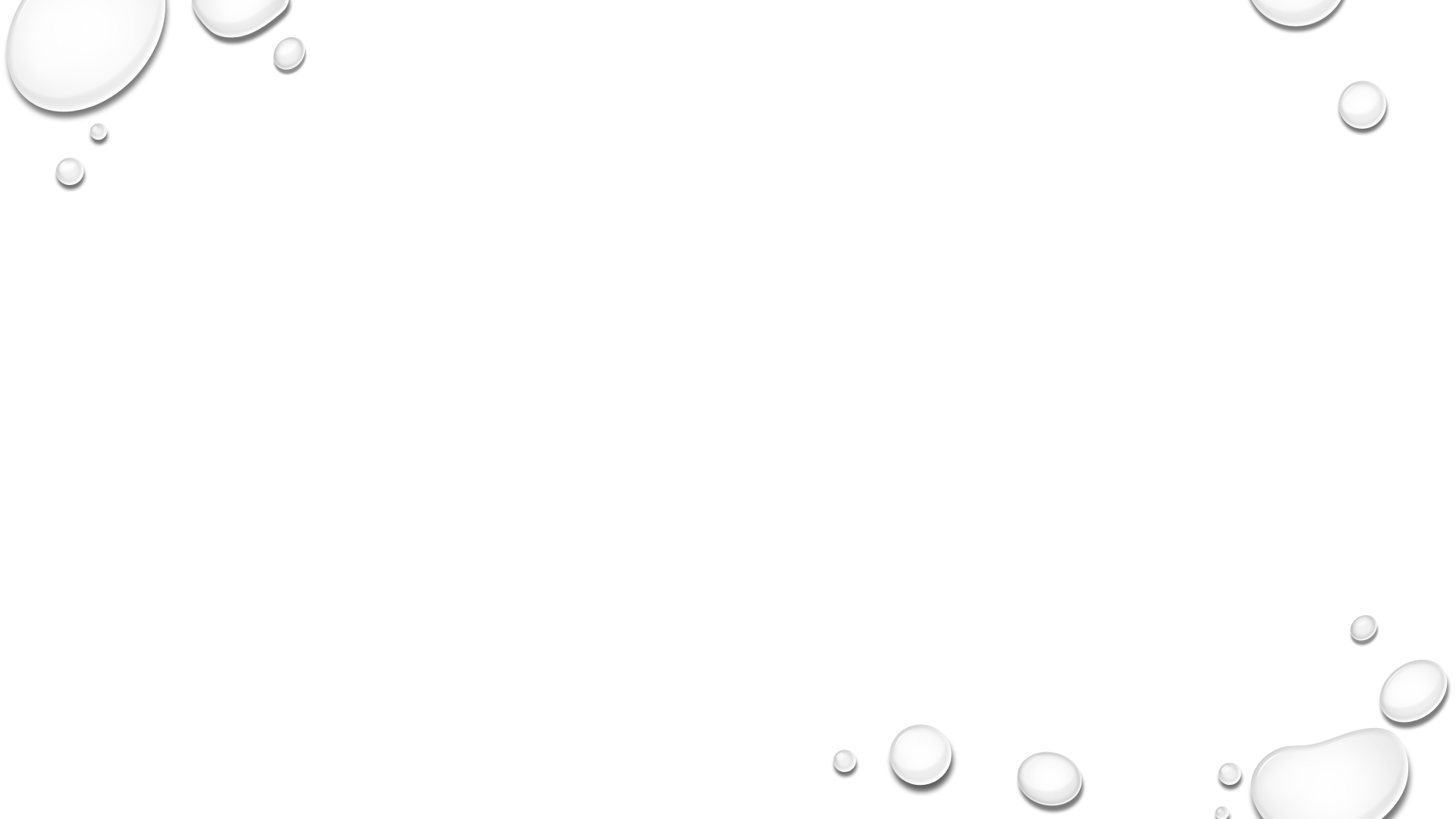 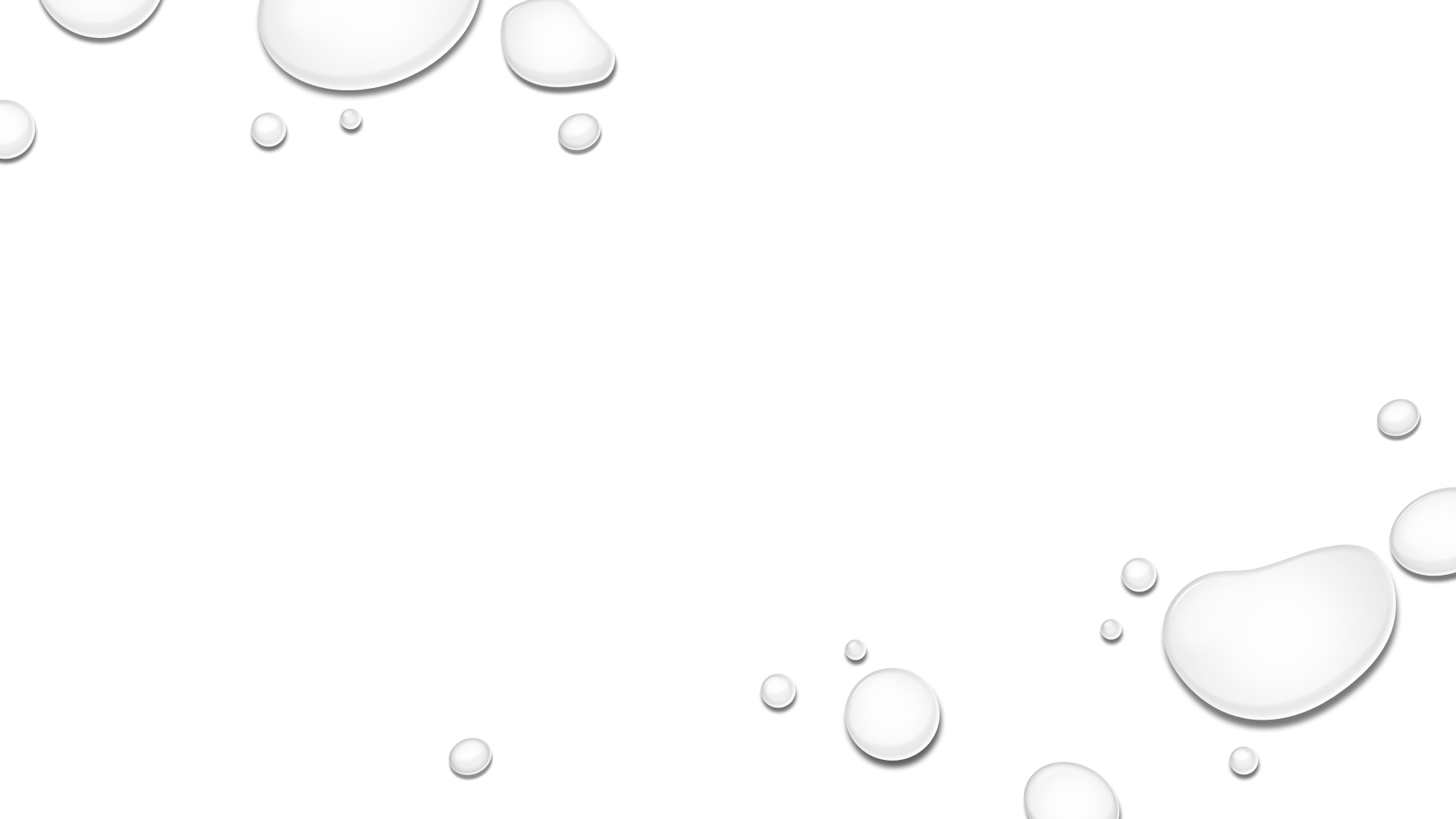 For a PPP loan of any size, SBA may undertake a review at any time in SBA's discretion.
	some borrowers might have misinterpreted 	the statements that loans of $2 million 	and over will be audited 100% to suggest 	that smaller loans will not be audited. But 	that is not the case. 
	The previous sentence makes clear that any 	loan and forgiveness application may be 	reviewed.
Who will be Audited?
RIMPLE MASHRUWALA CPA LLC                                                                                                                            rmcpa.us 832-533-2100
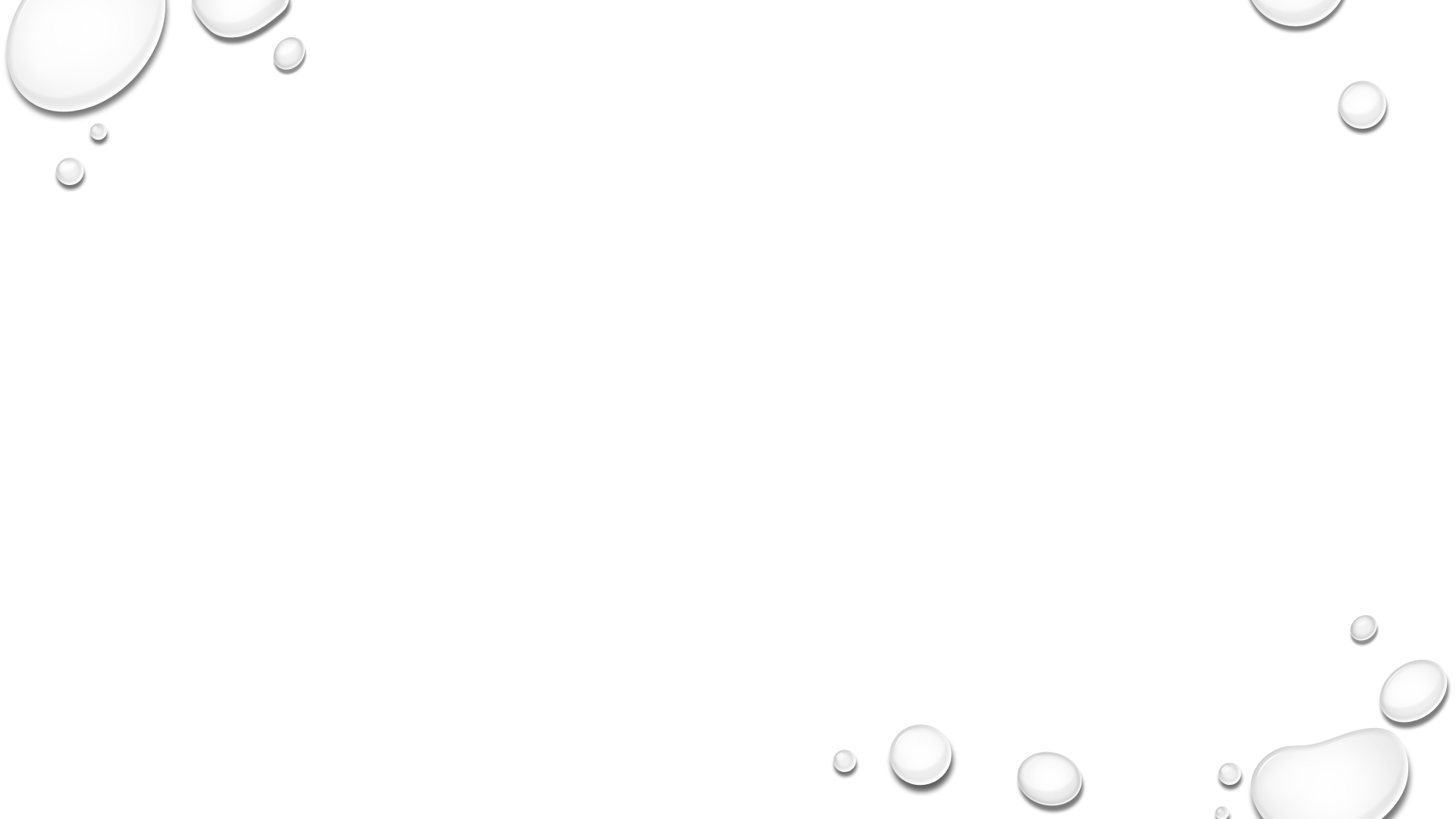 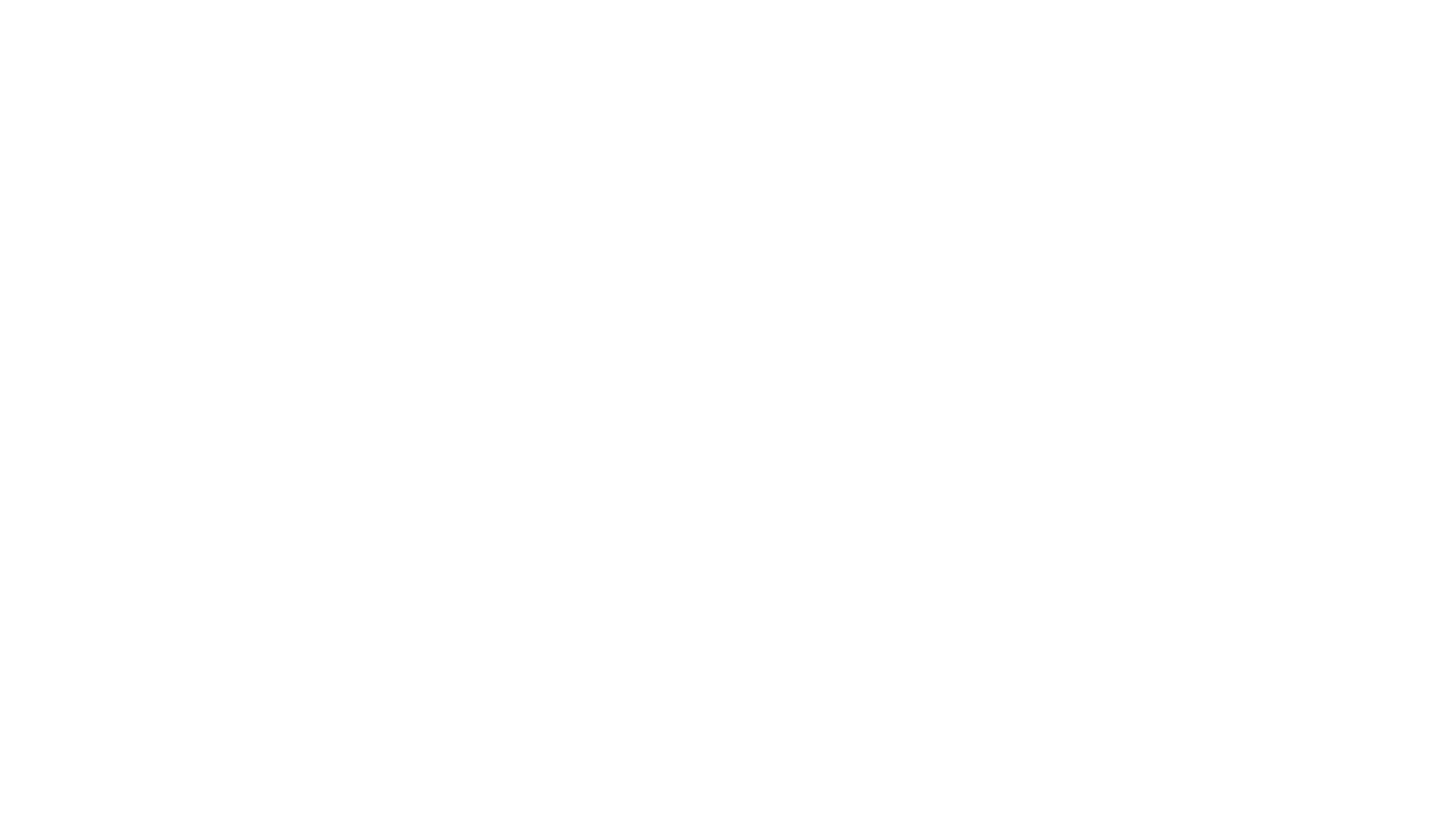 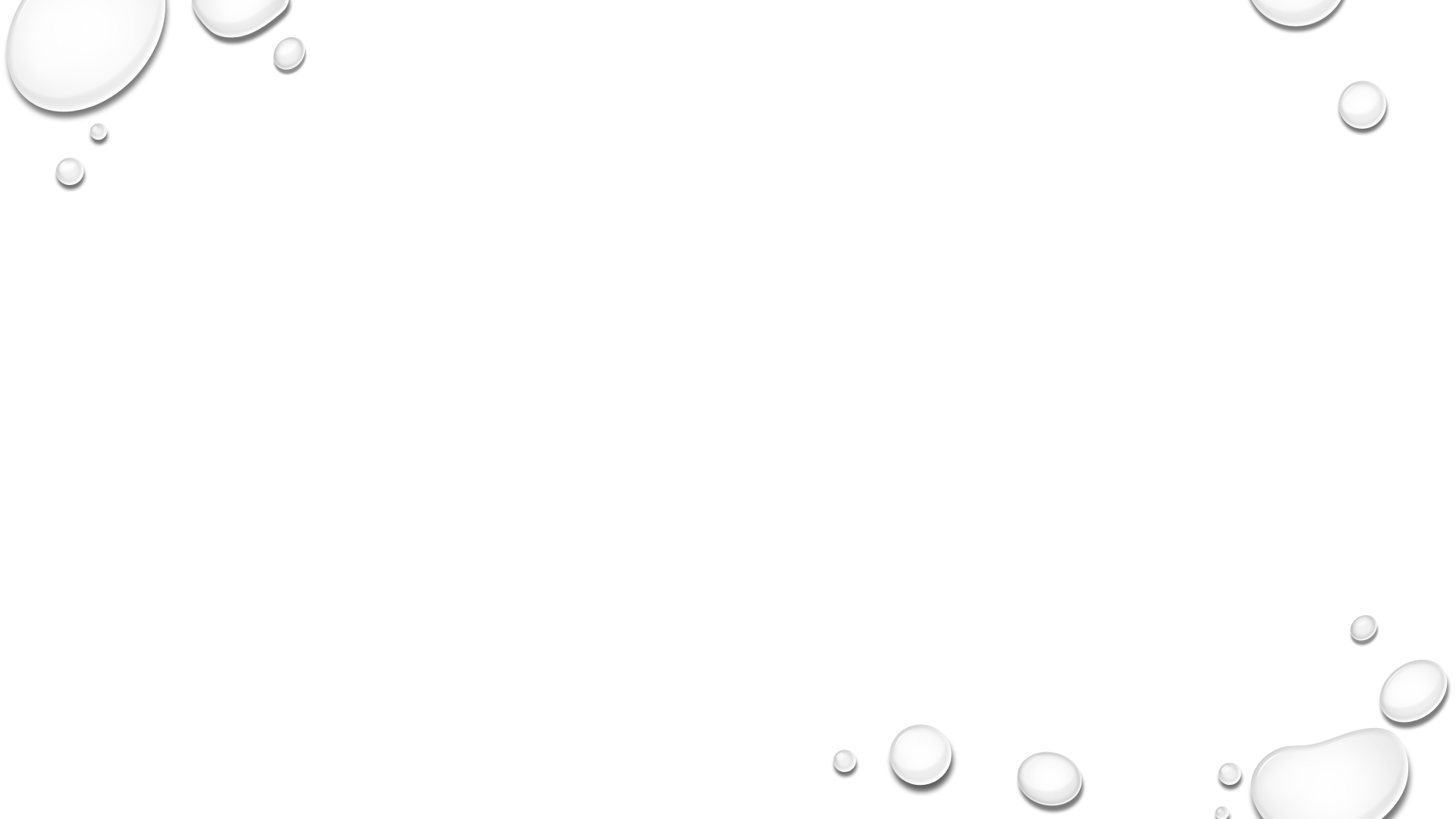 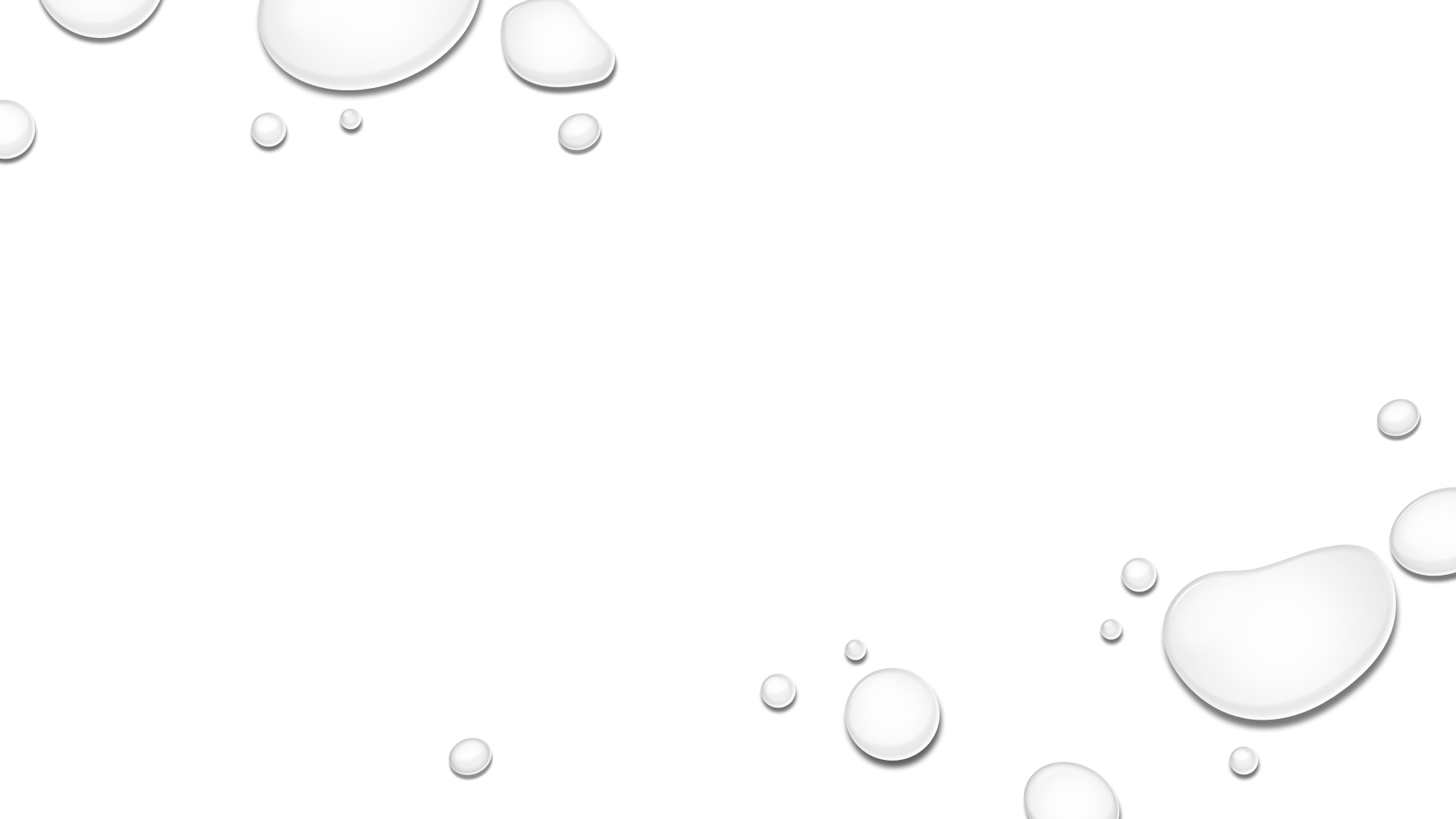 Tax Deduction of the Expenses
RIMPLE MASHRUWALA CPA LLC                                                                                                                            rmcpa.us 832-533-2100
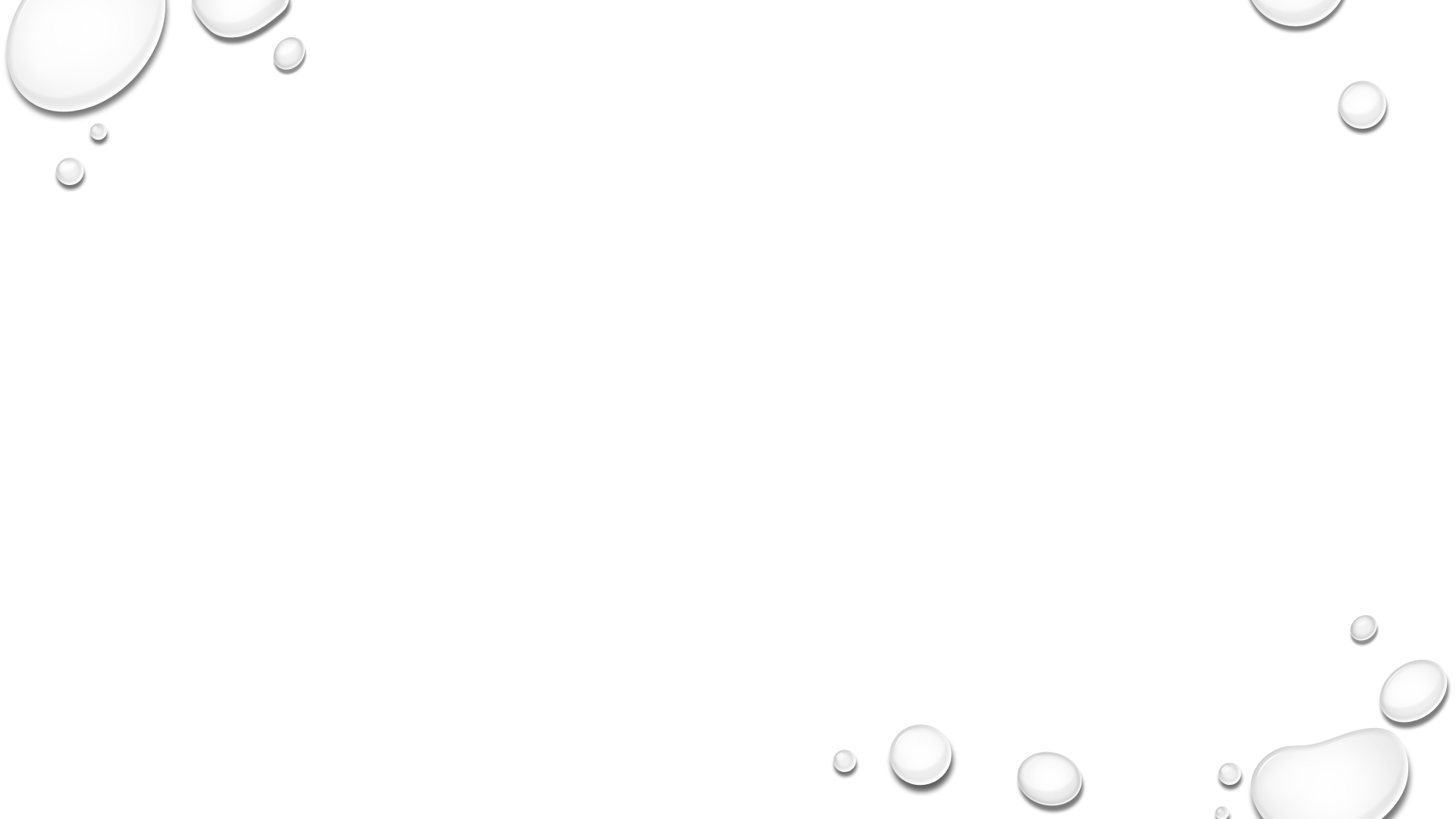 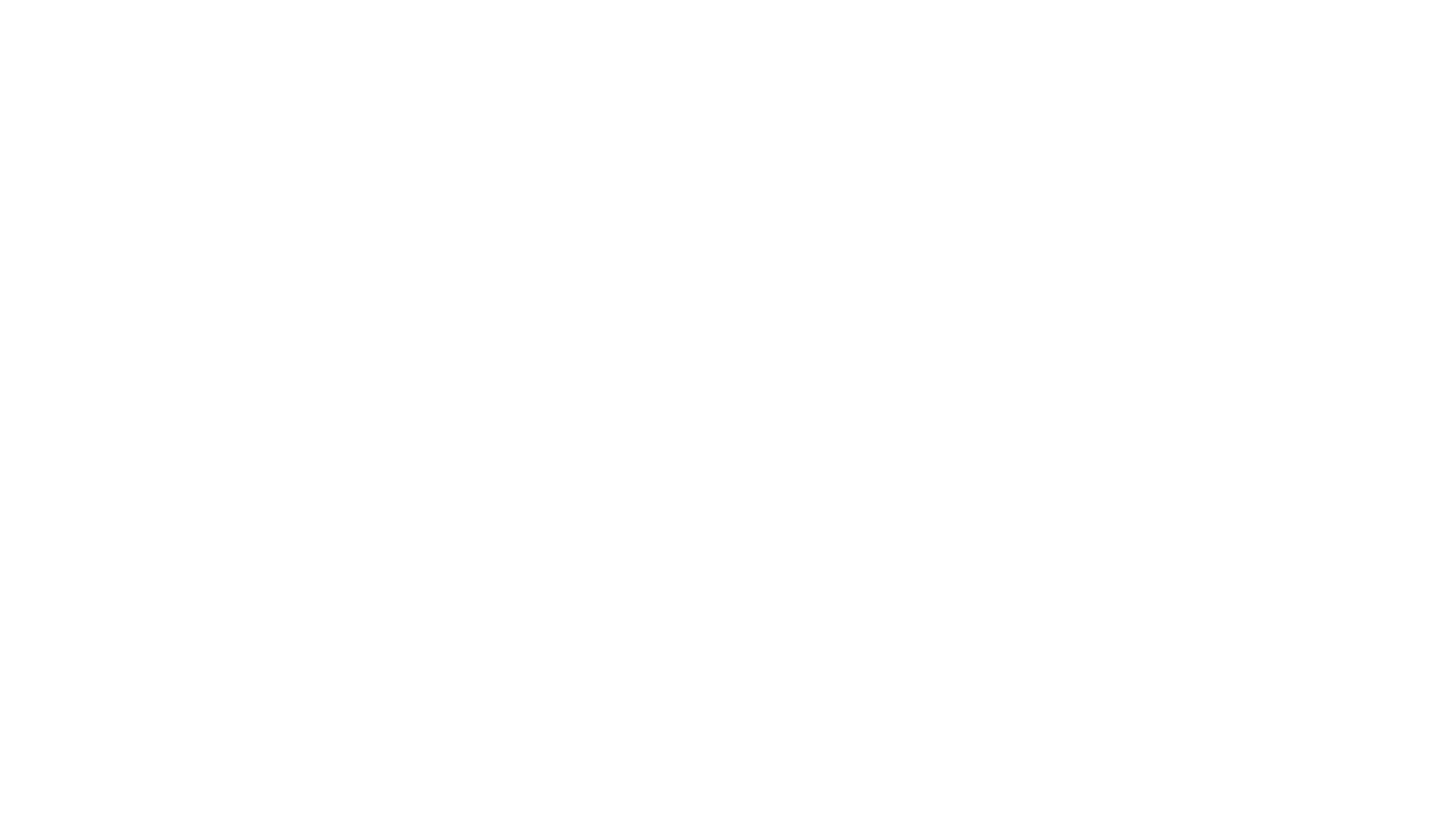 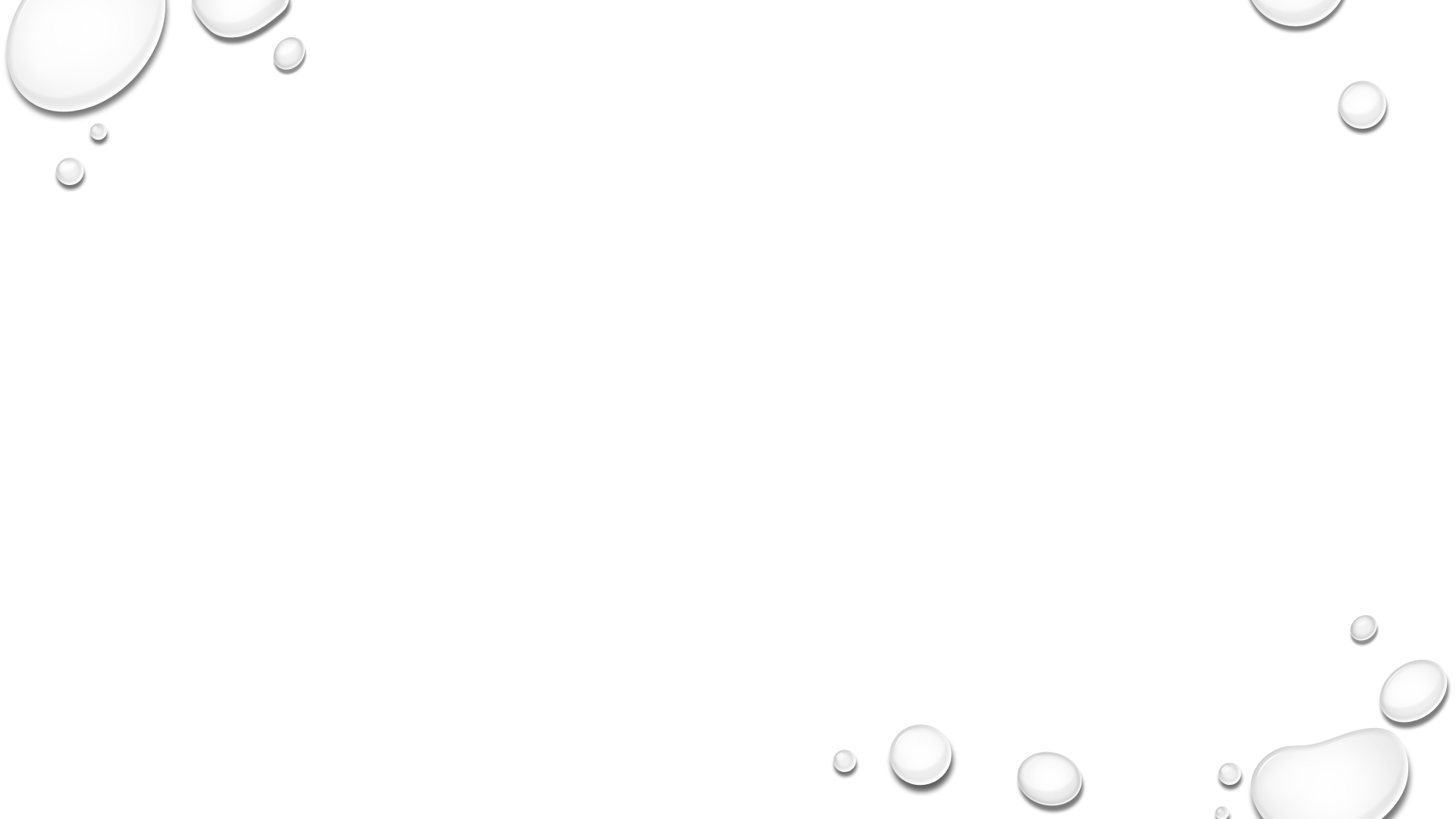 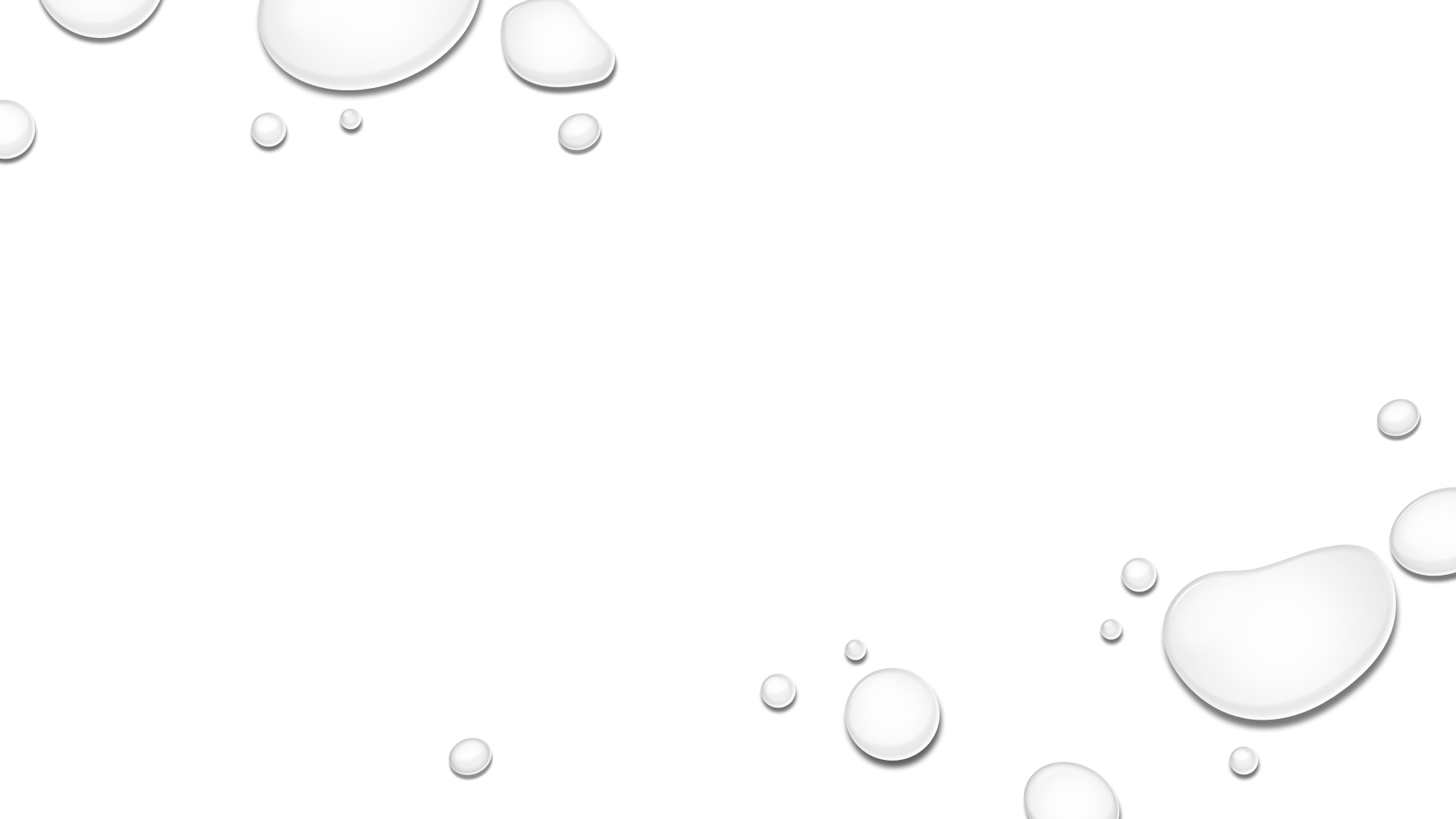 Economic injury and disaster Loan (EIDL)
RIMPLE MASHRUWALA CPA LLC                                                                                                                   rmcpa.us 832-533-2100
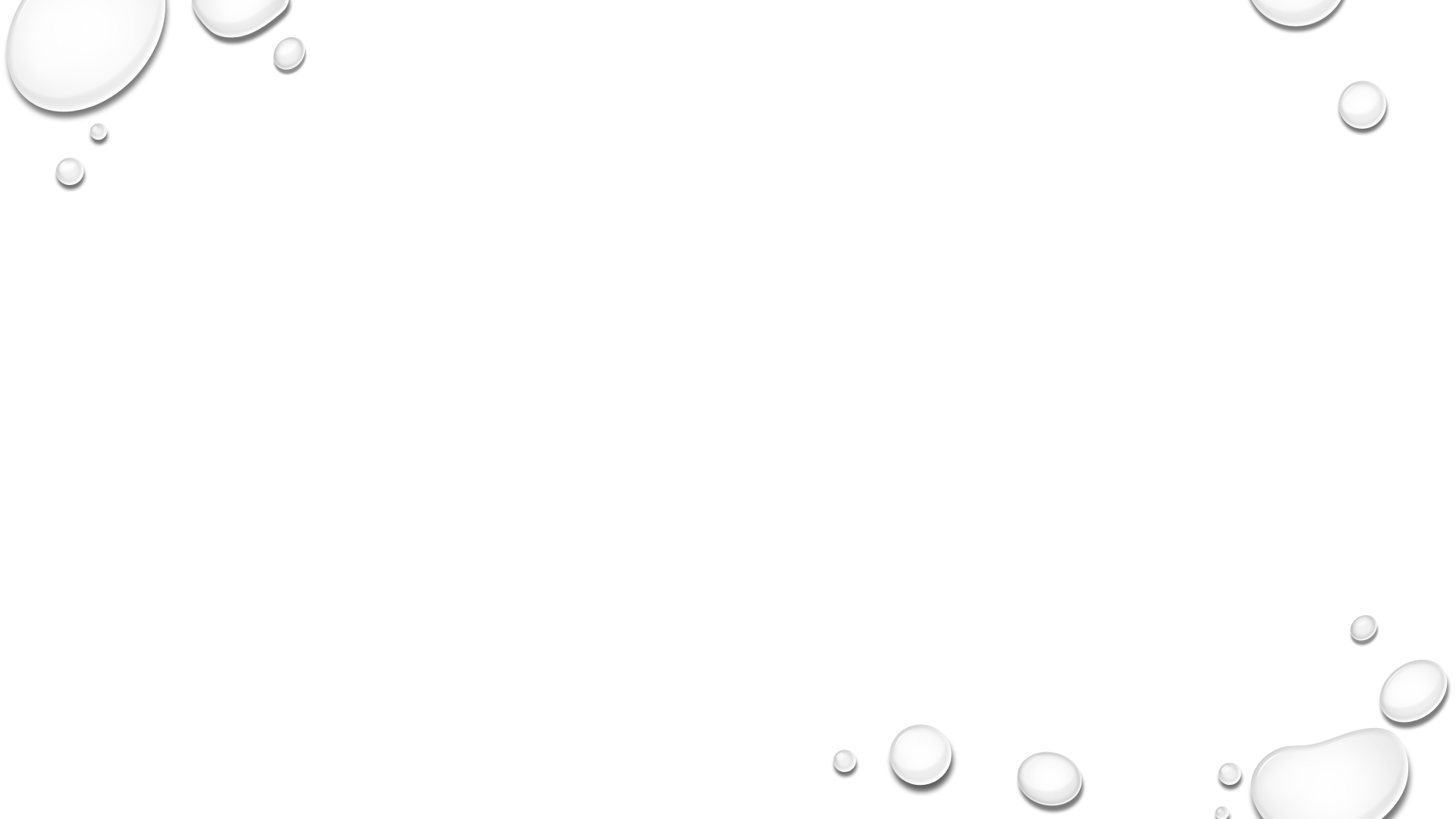